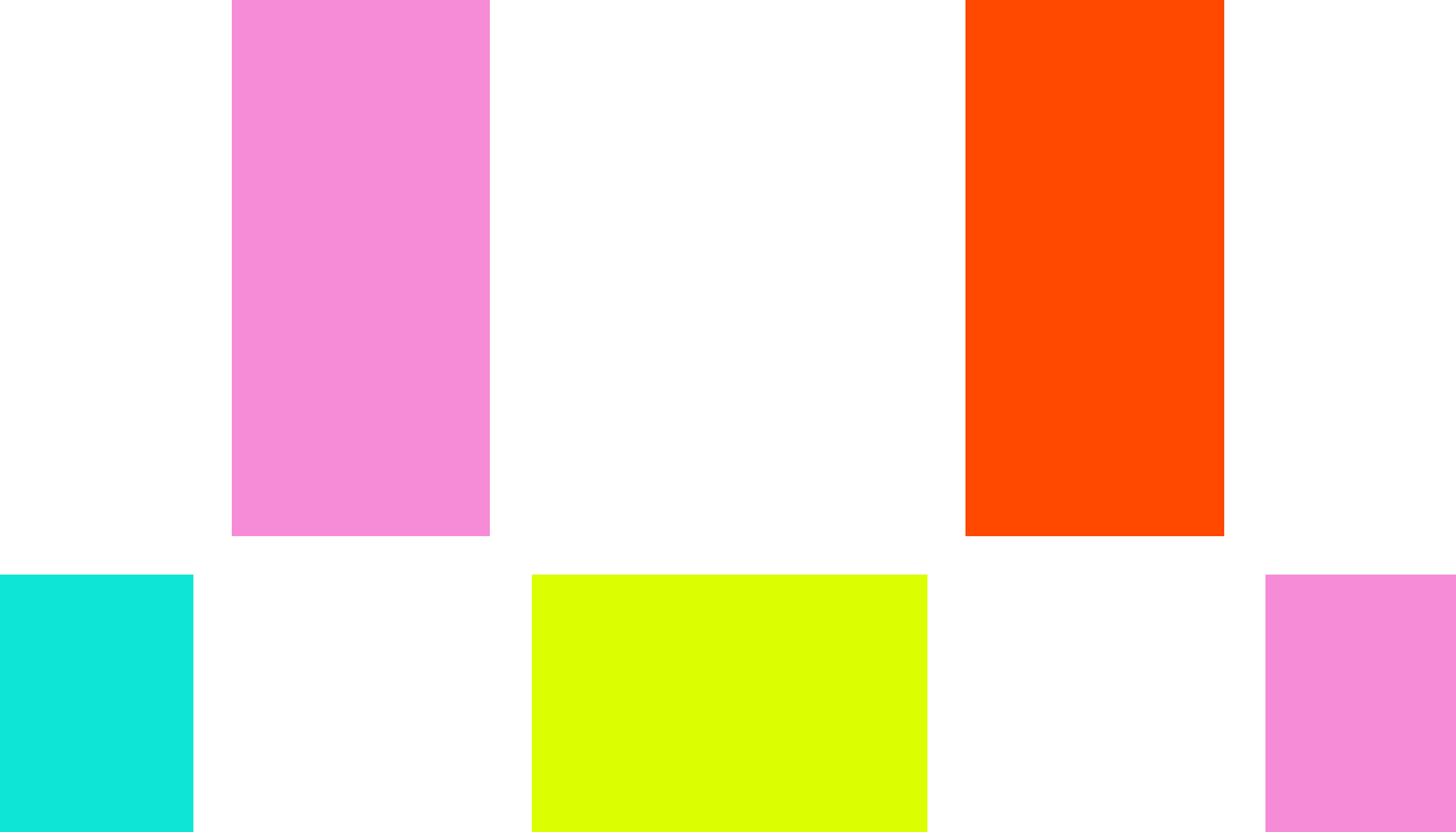 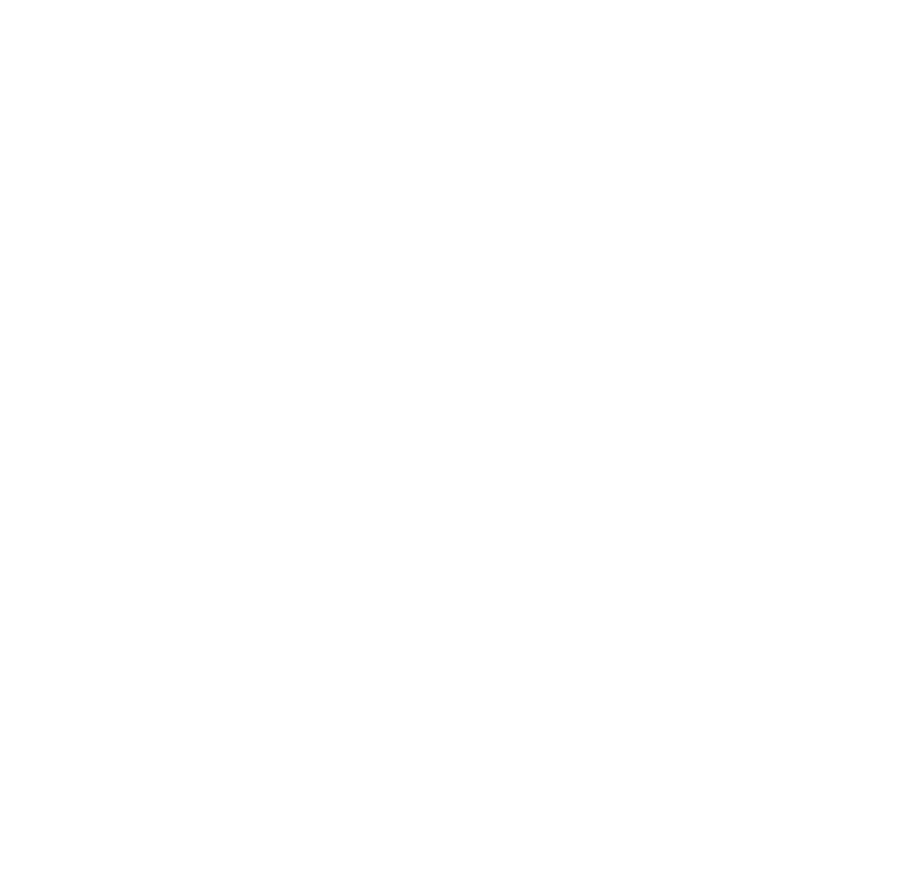 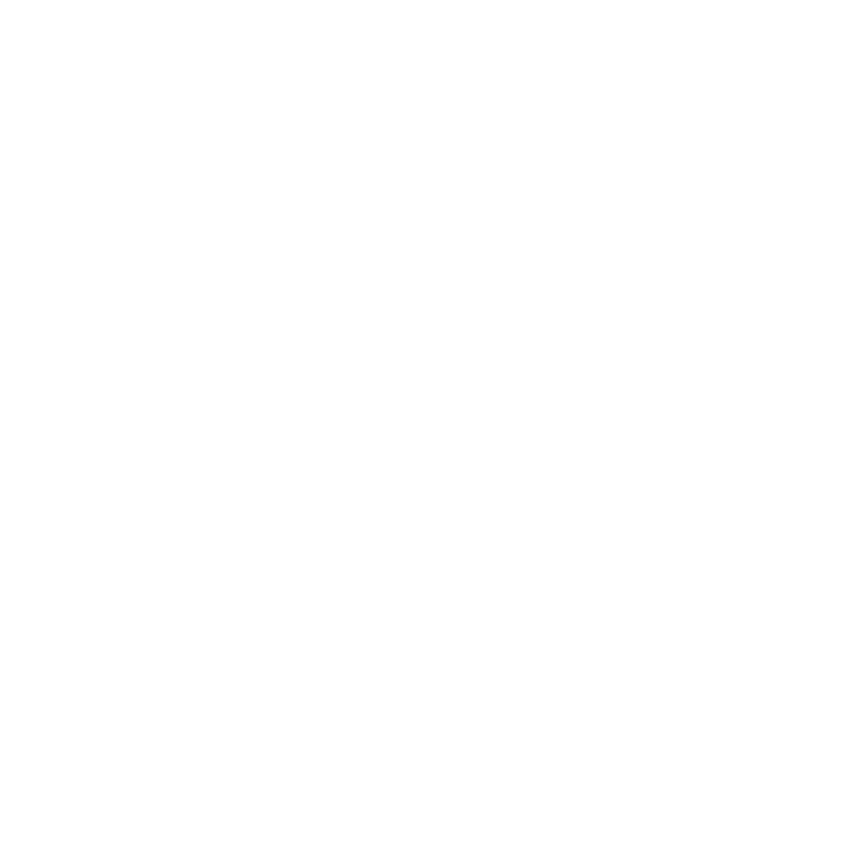 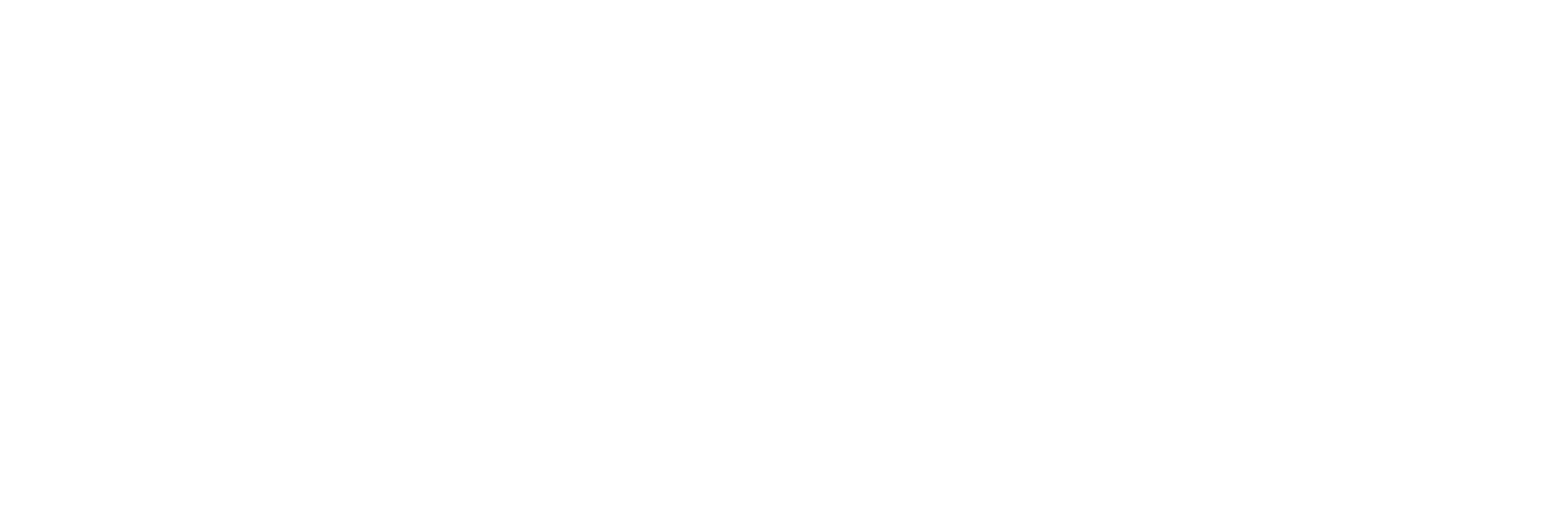 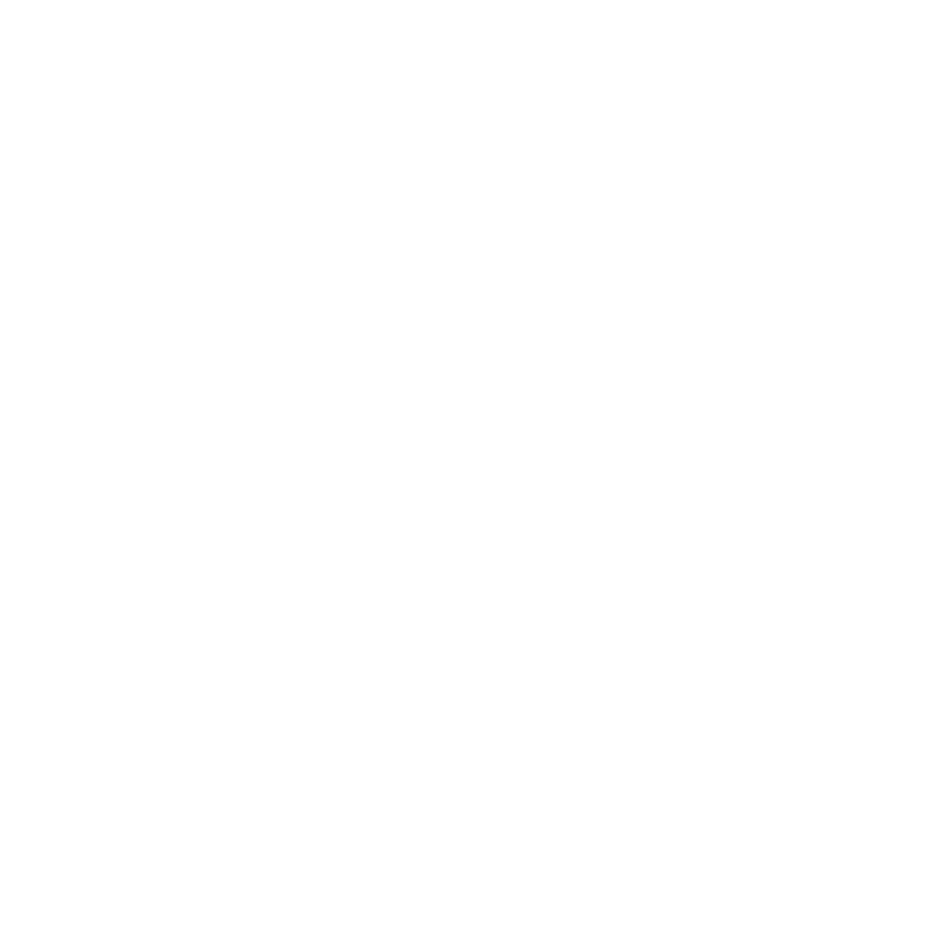 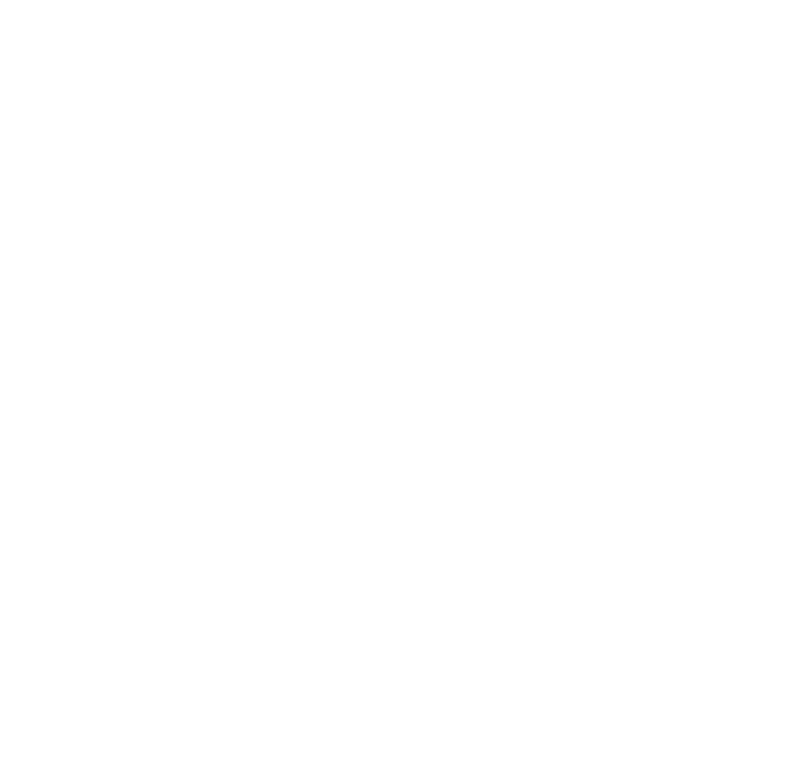 Welcome to 
SOUTHERN ESTONIA
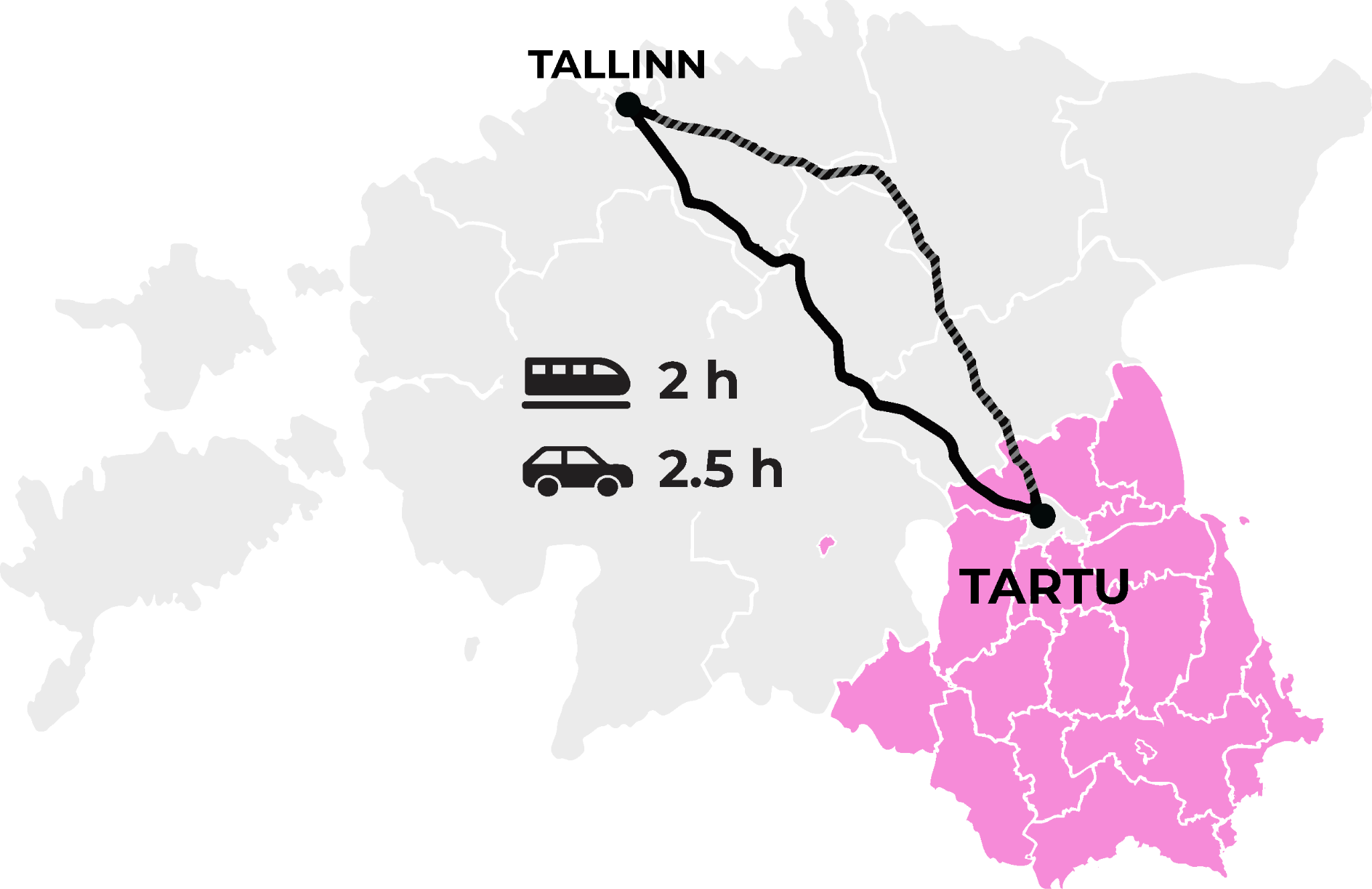 264 033 inhabitants
4  counties
11  cities
 1  kingdom 
5  languages
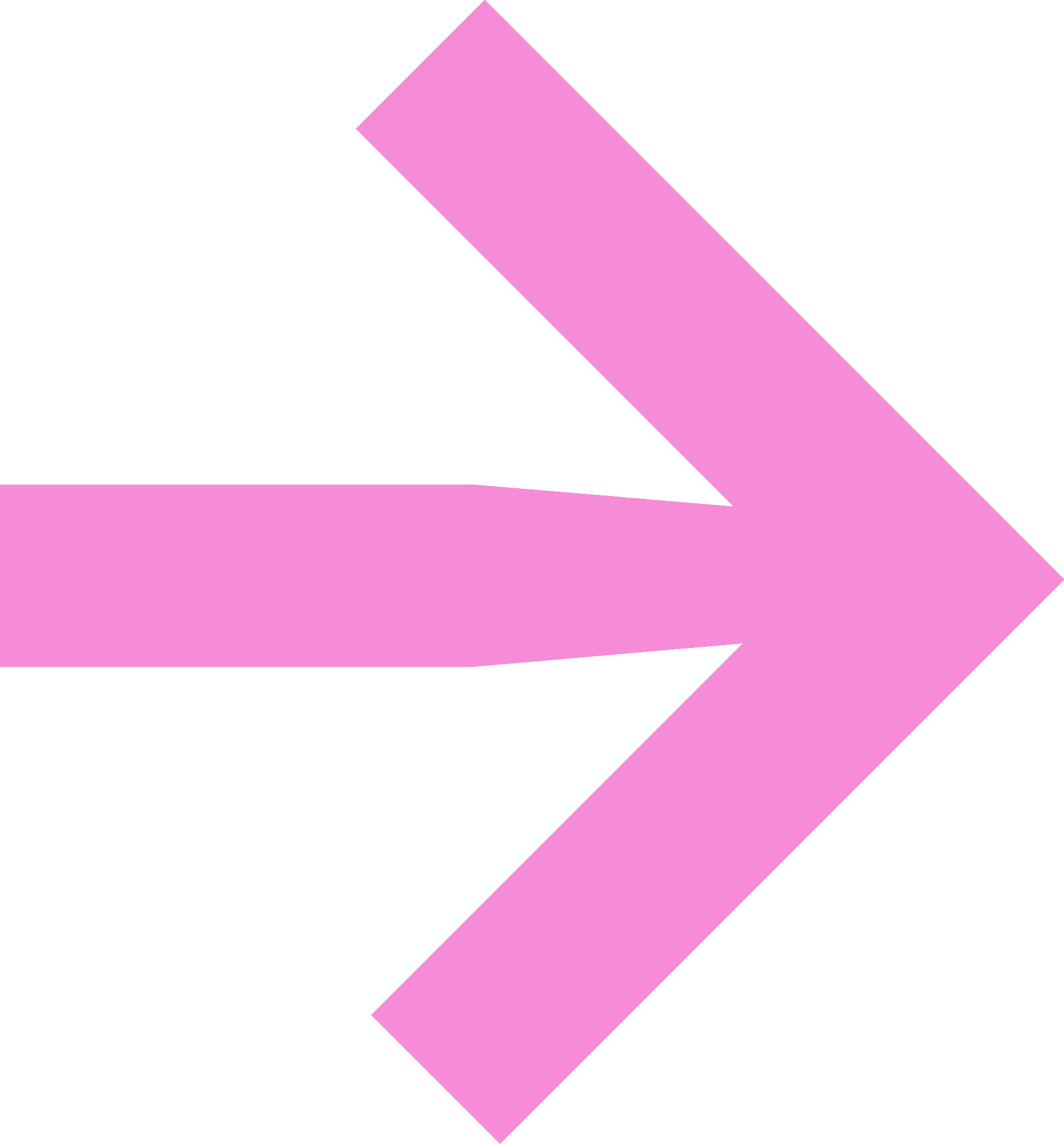 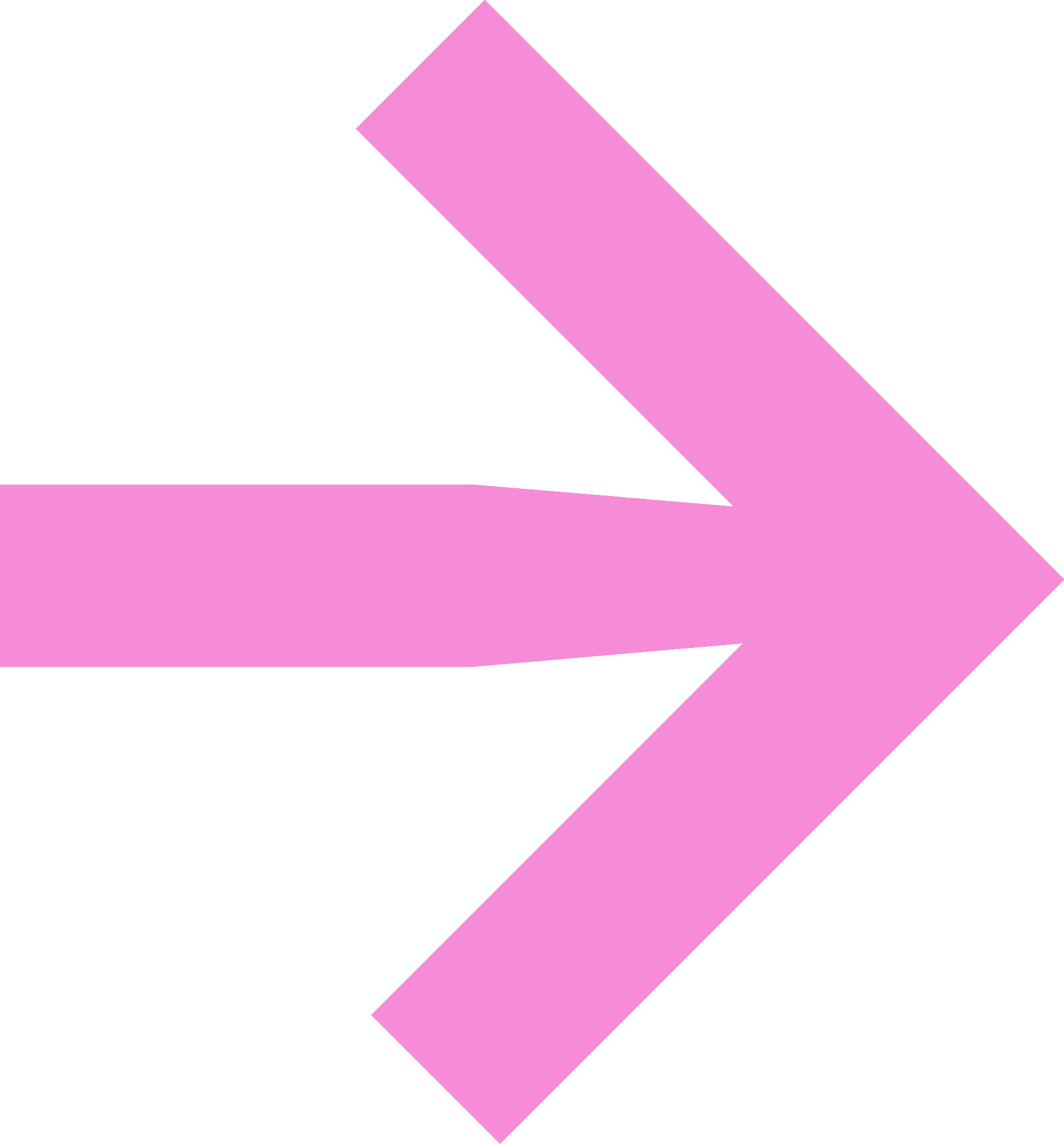 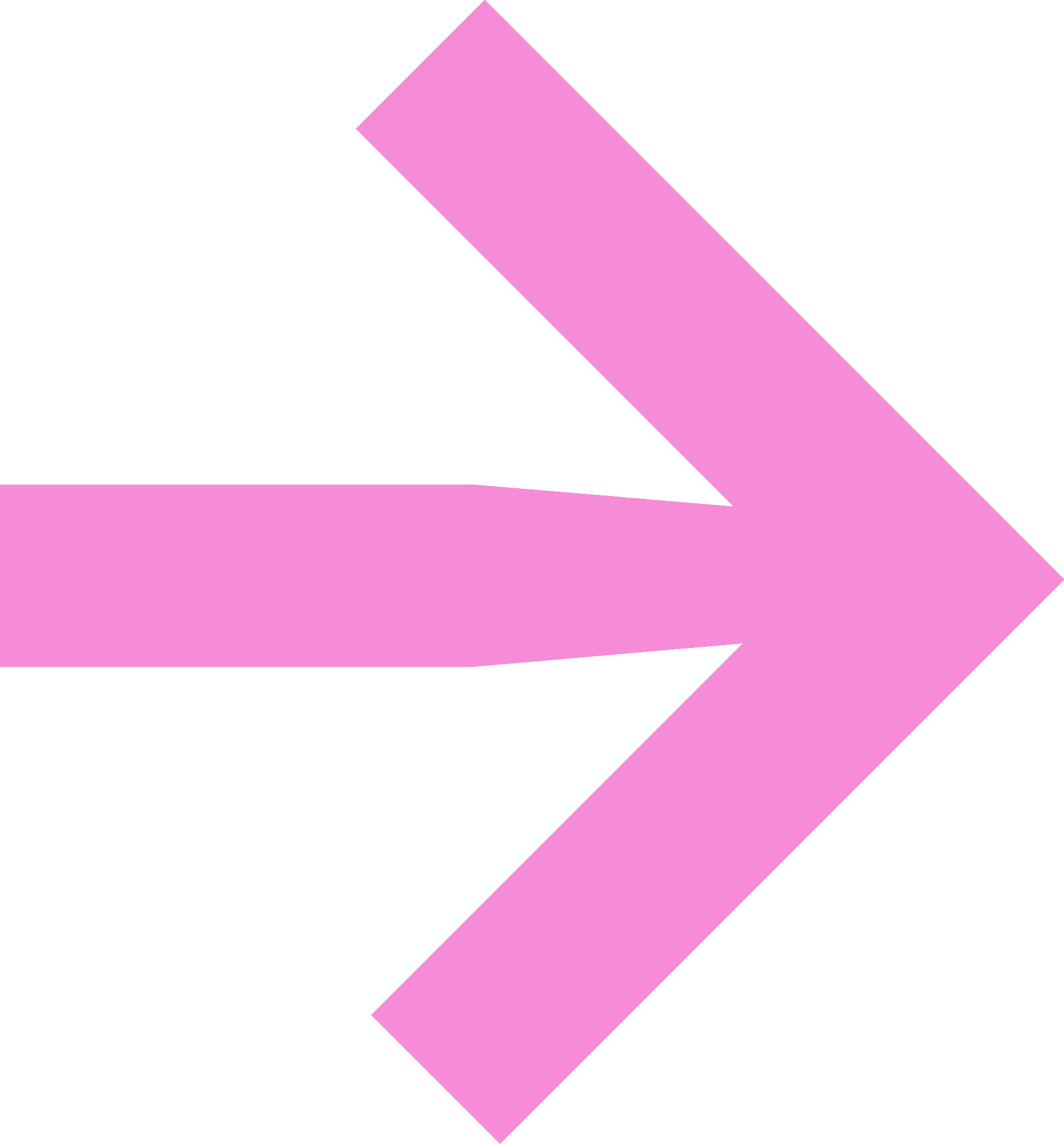 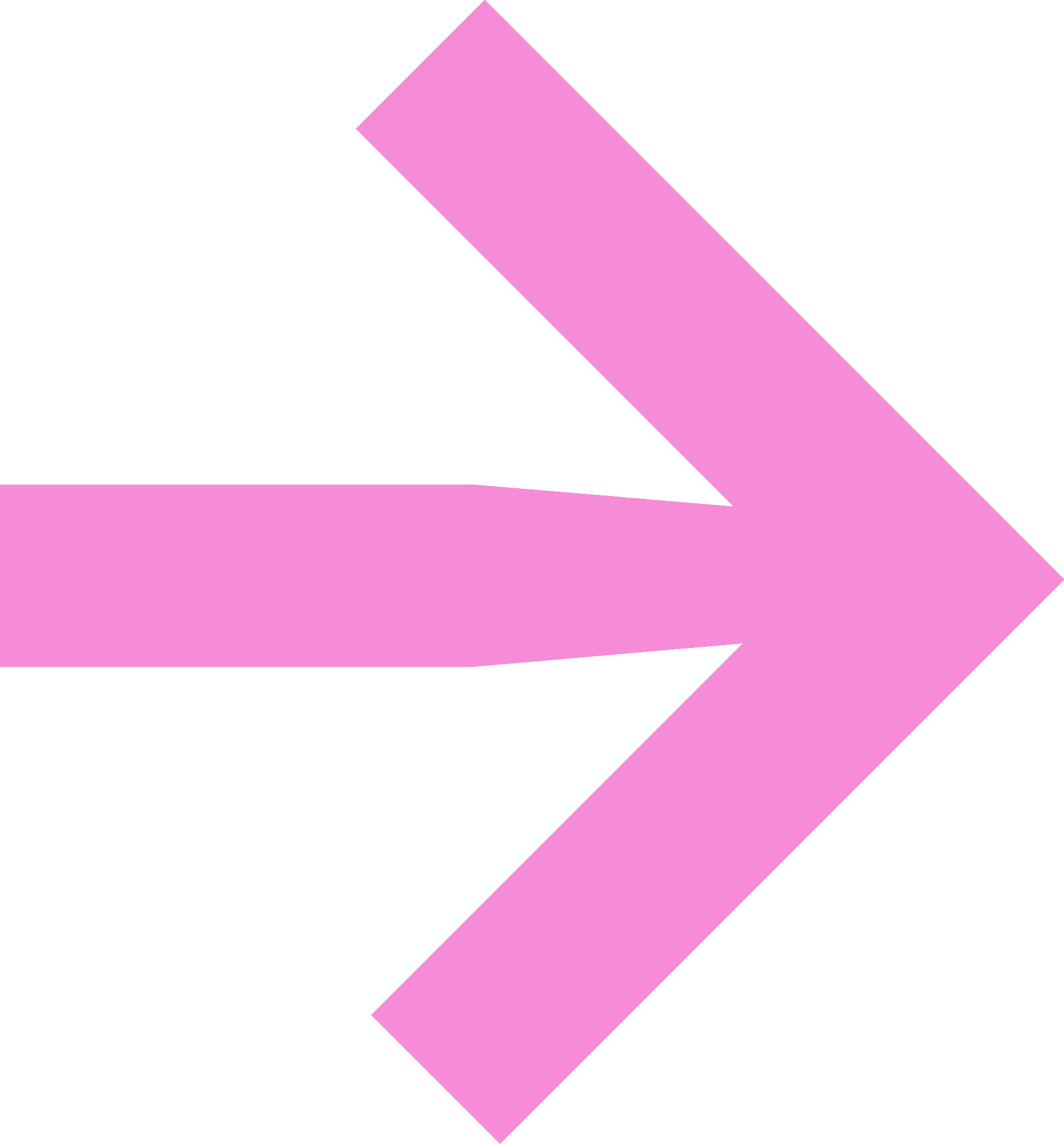 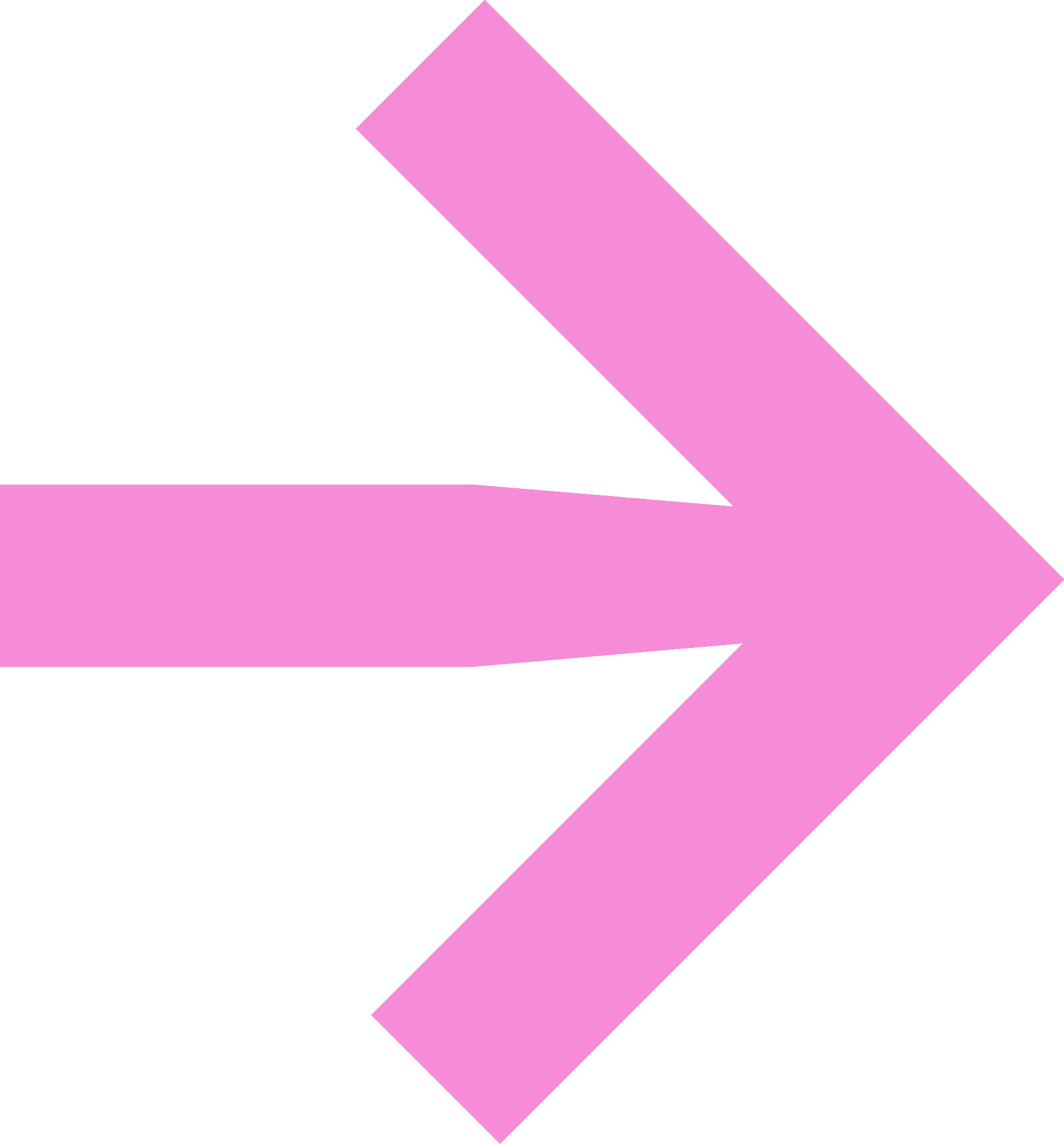 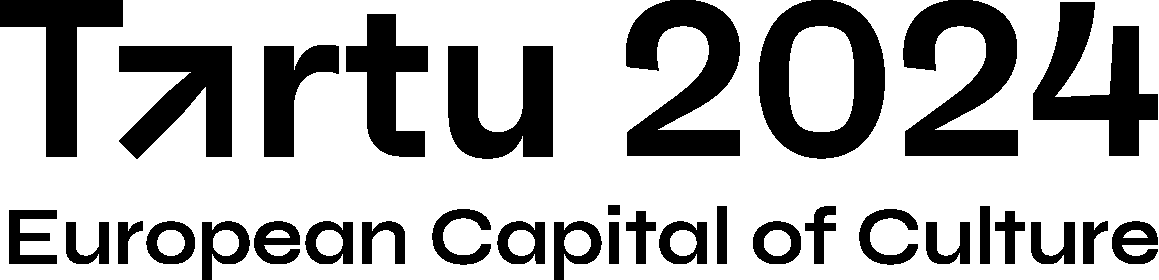 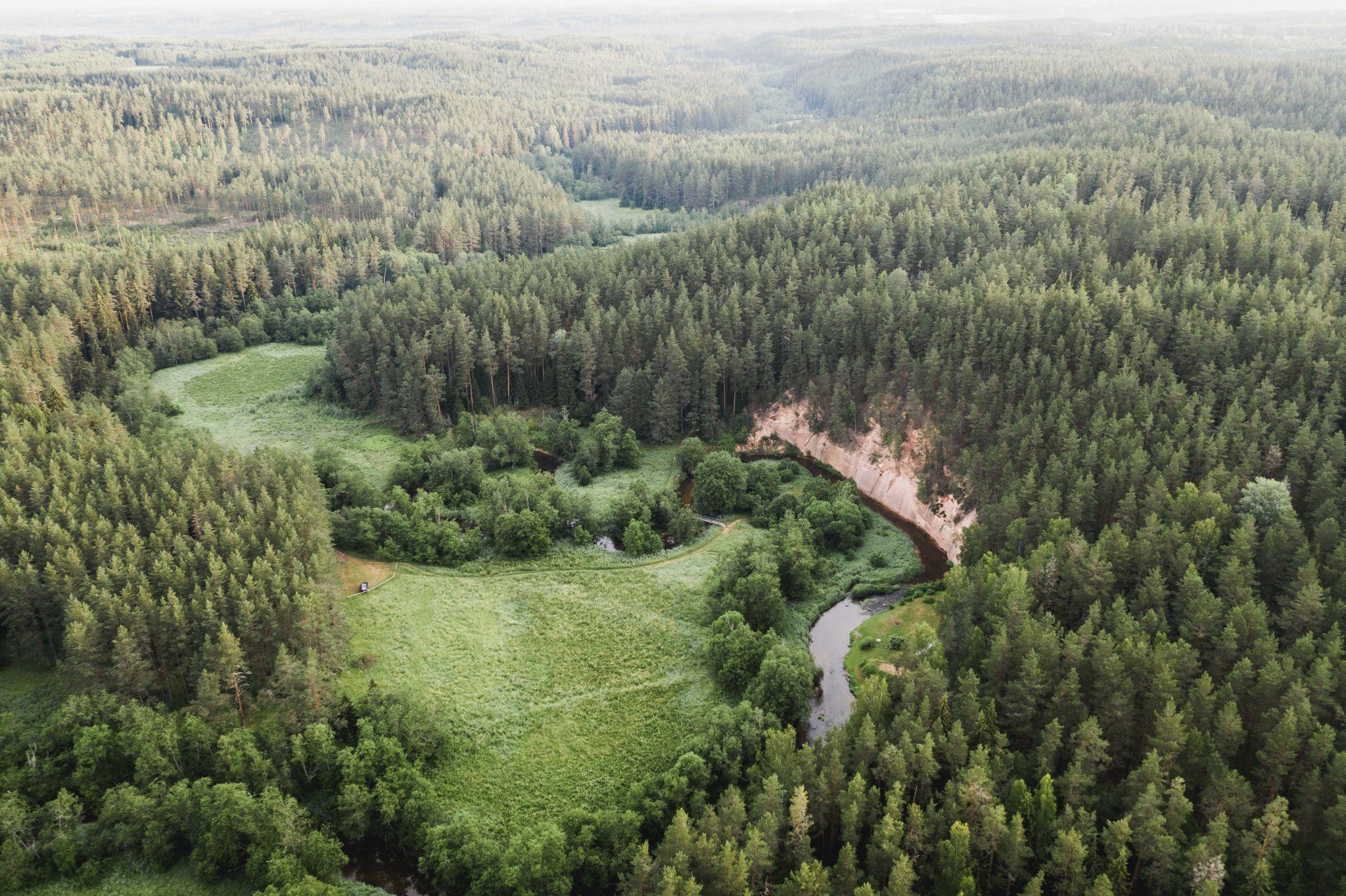 SOUTHERN ESTONIA
Nature Getaway Destination
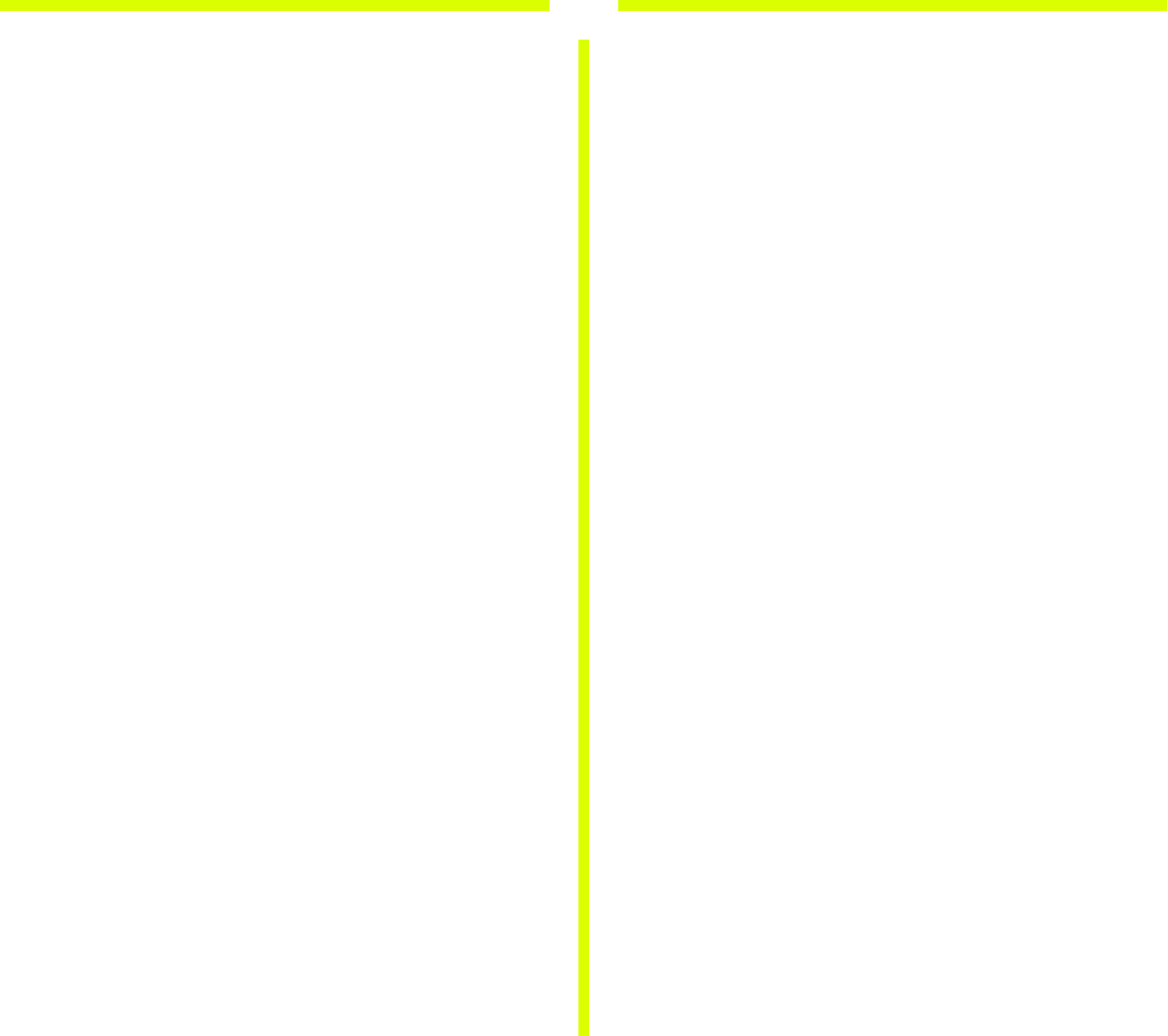 Rolling hills, deep blue lakes
Karula National Park
Lake Peipus and Võrtsjärv
Munamägi - Highest Peak of the Baltics (318 m)

Taevaskoda Sandstone Outcrops
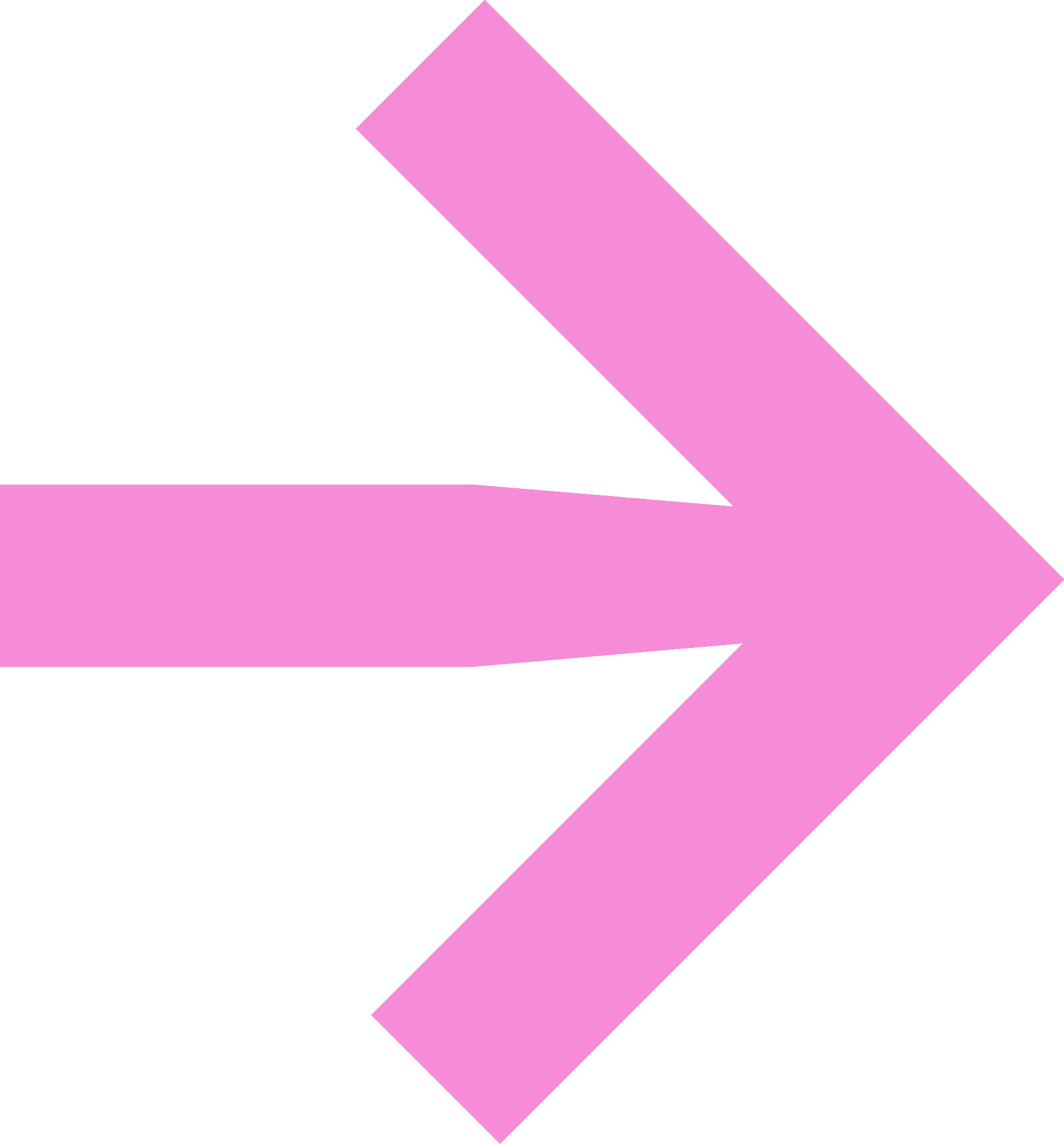 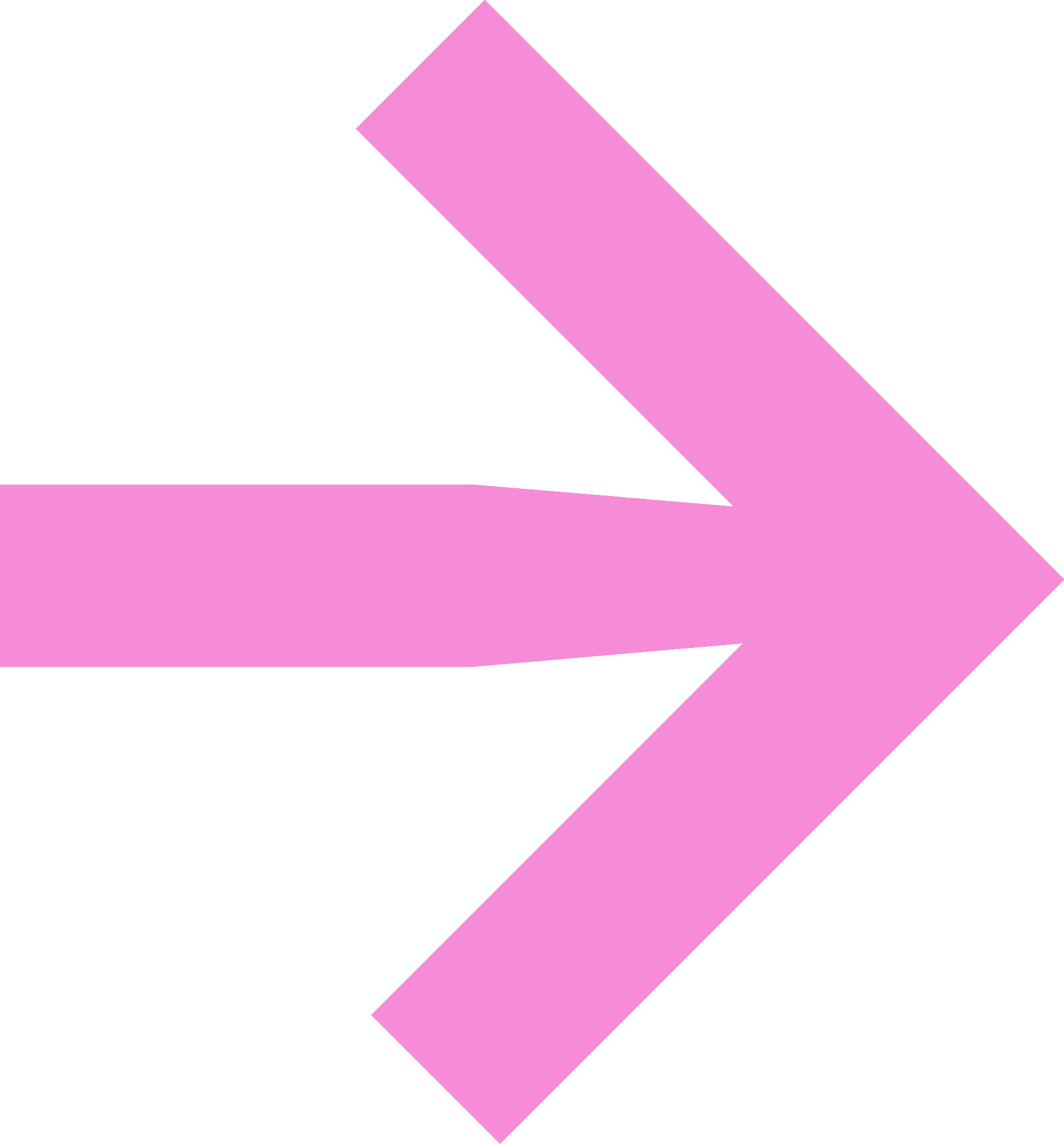 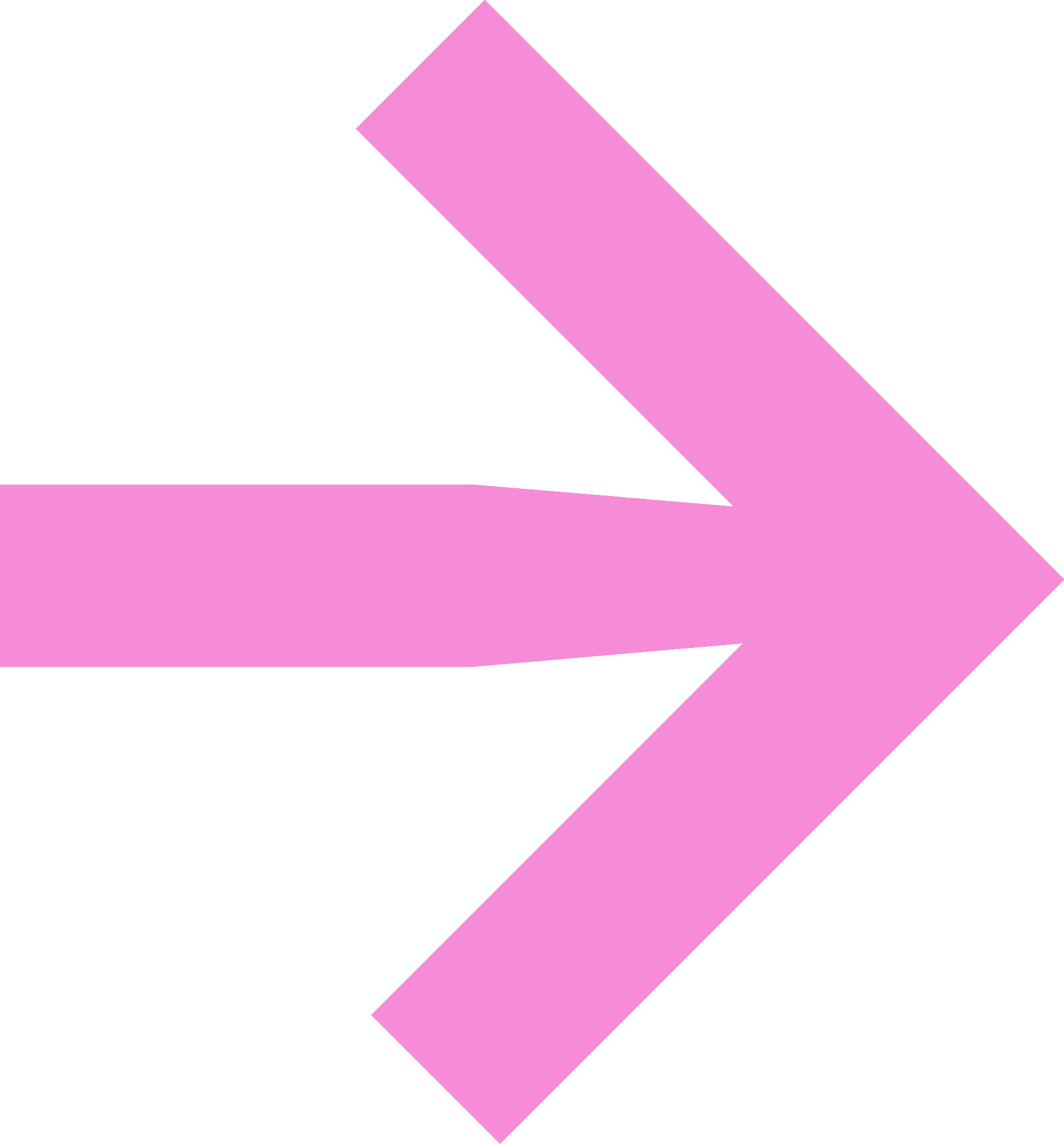 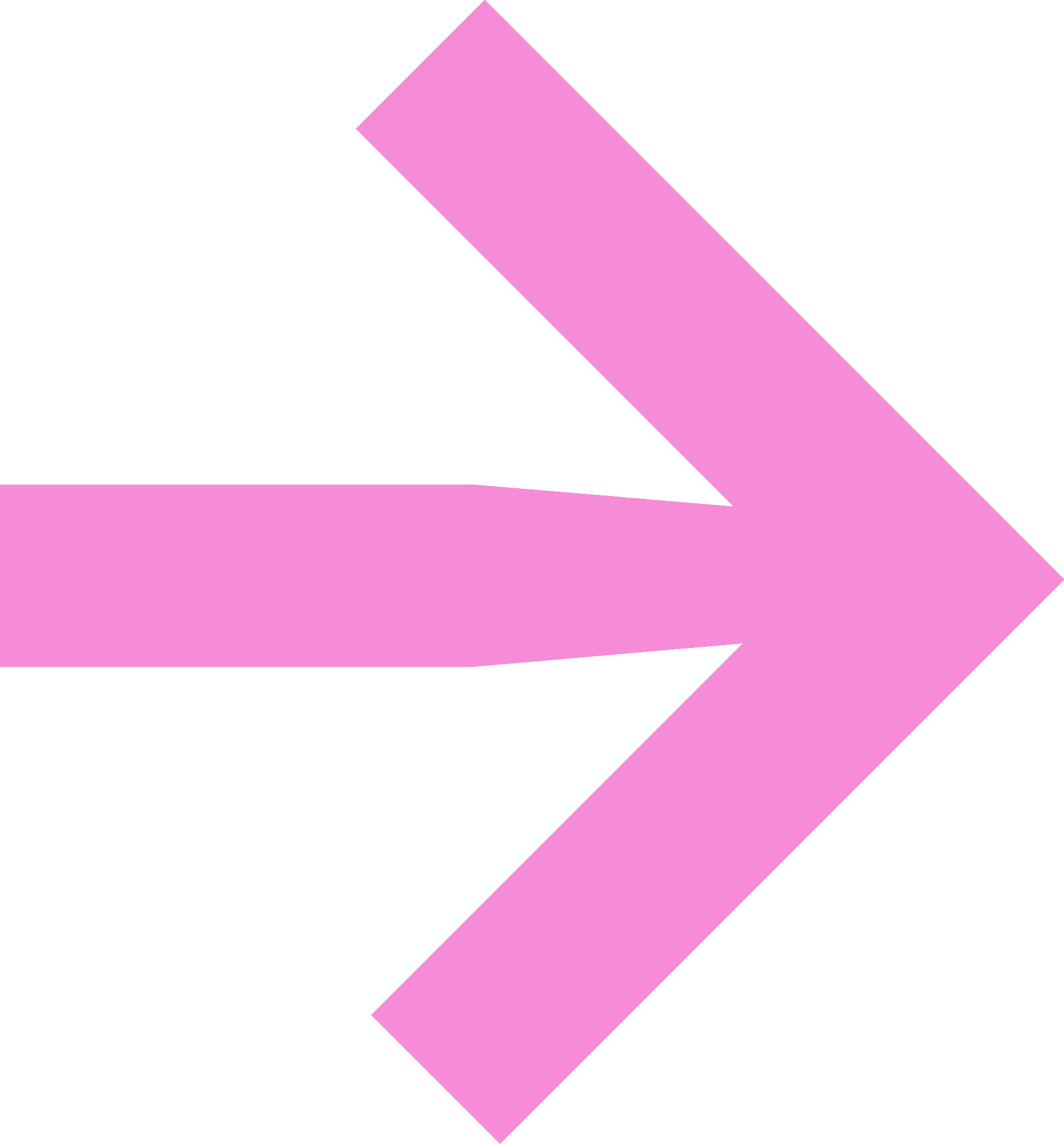 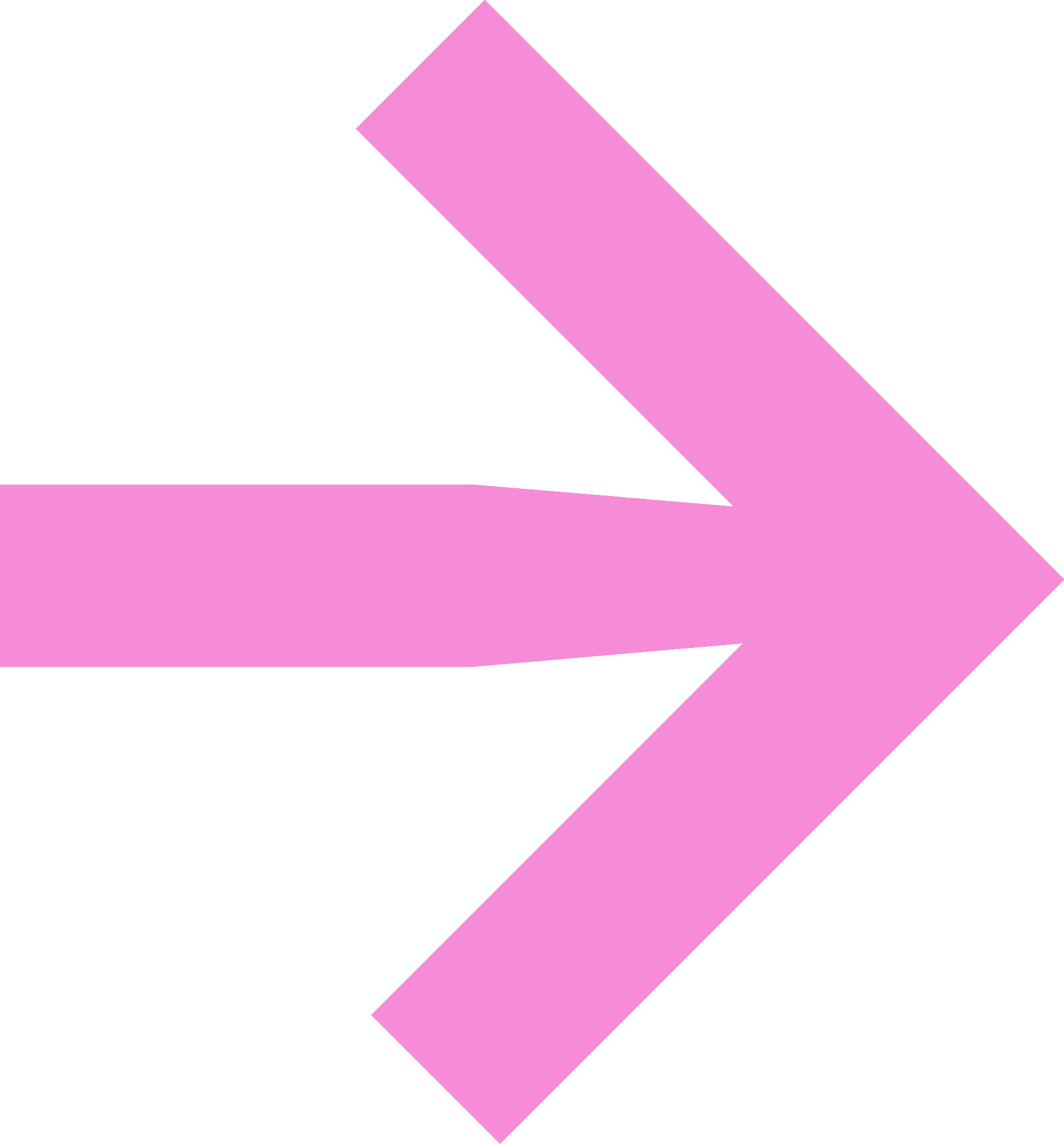 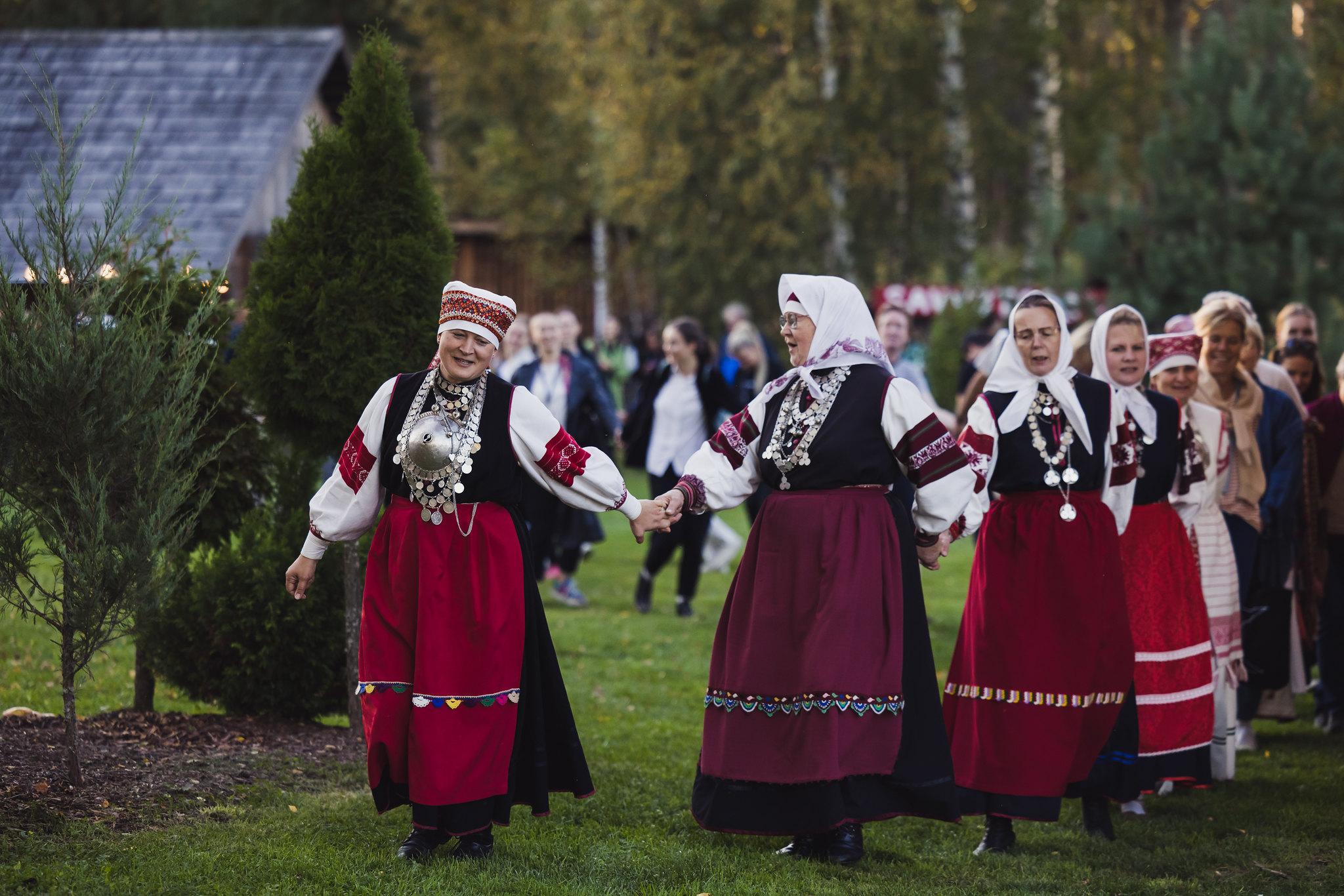 SOUTHERN ESTONIA
Vibrant Heritage
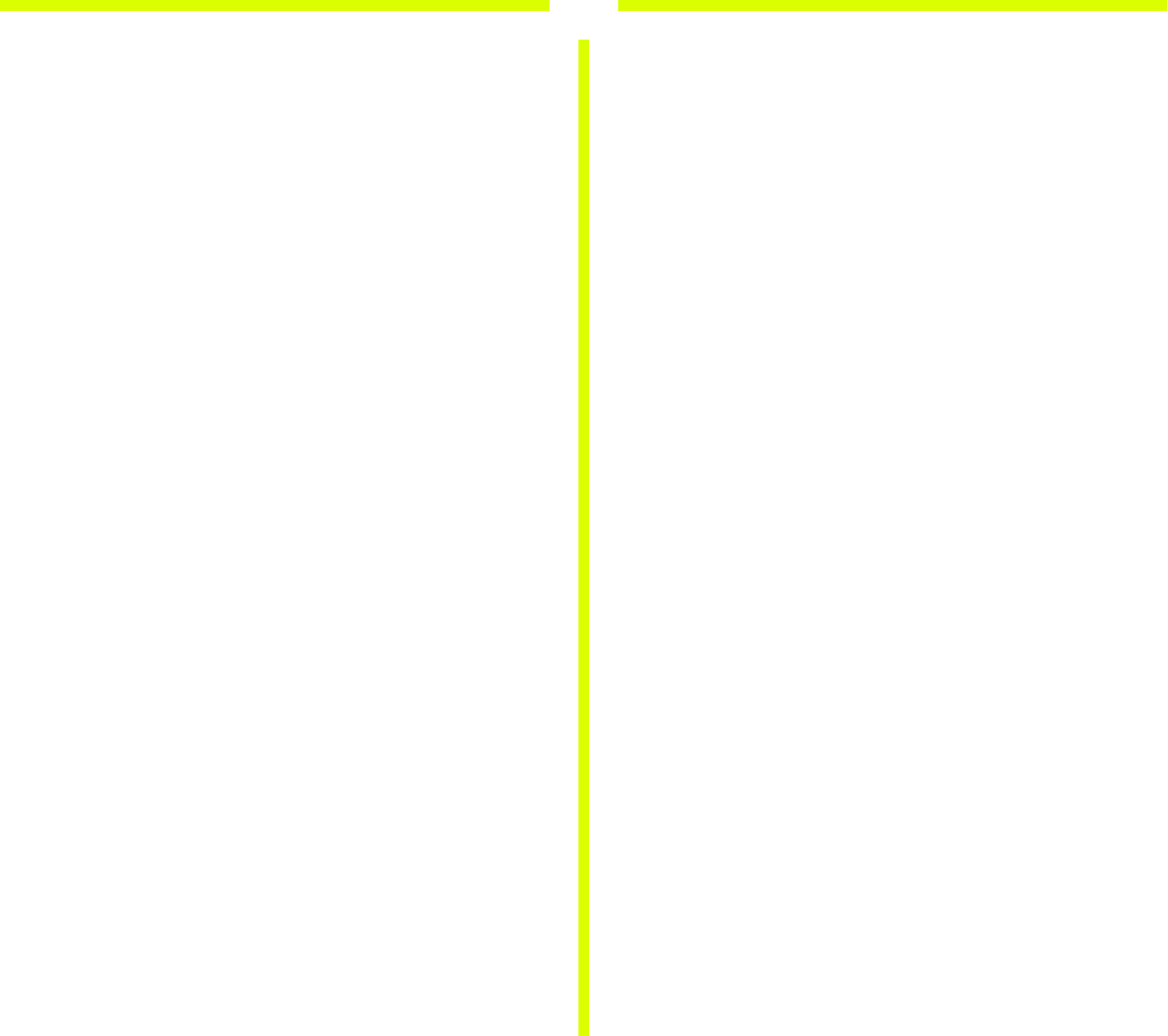 Seto ethnic minority
Old Believers - subgroup of Eastern Orthodox Christians
Smoke Sauna Tradition (UNESCO)
Viljandi - City of Crafts and Folk Art
(UNESCO)
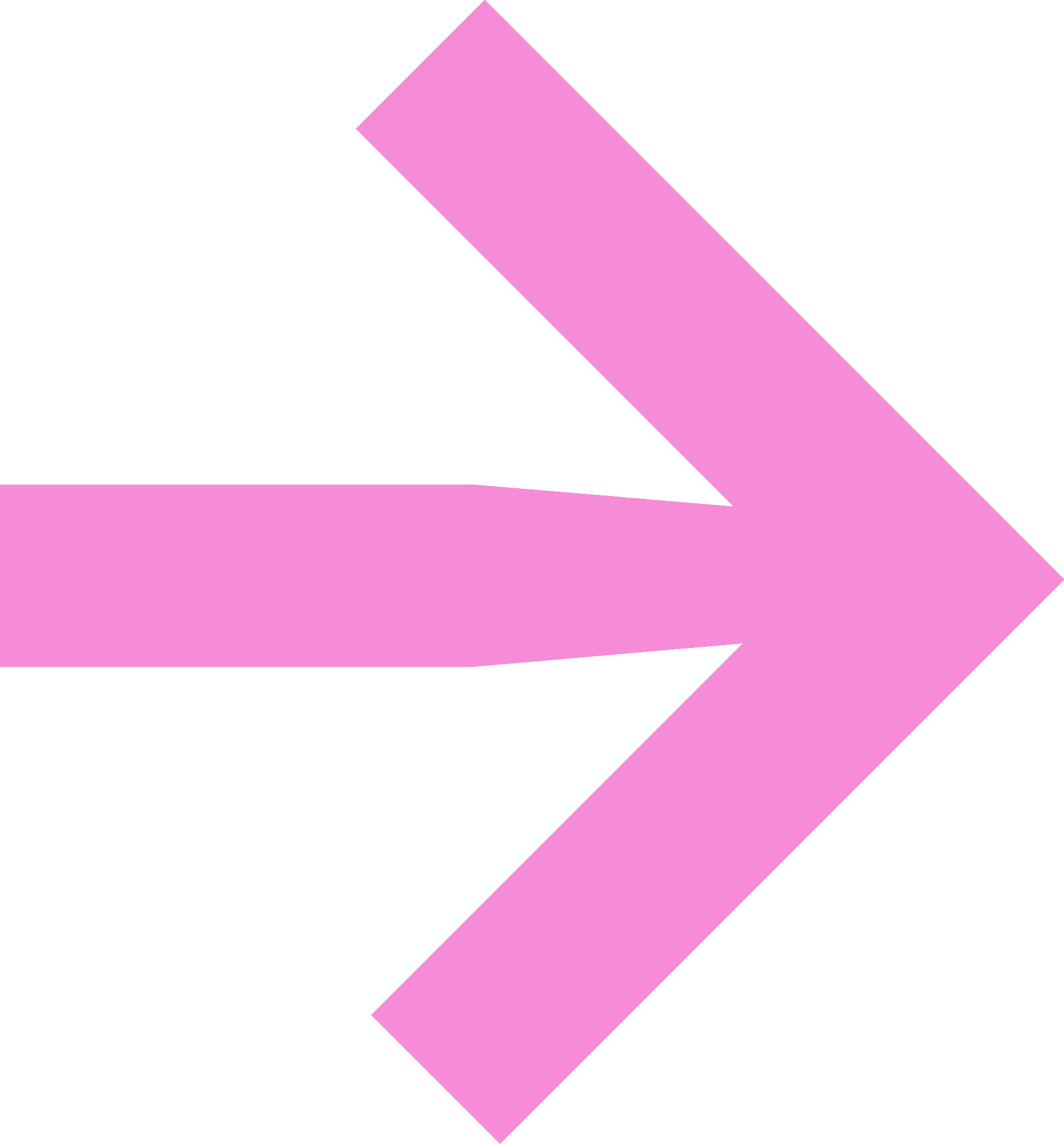 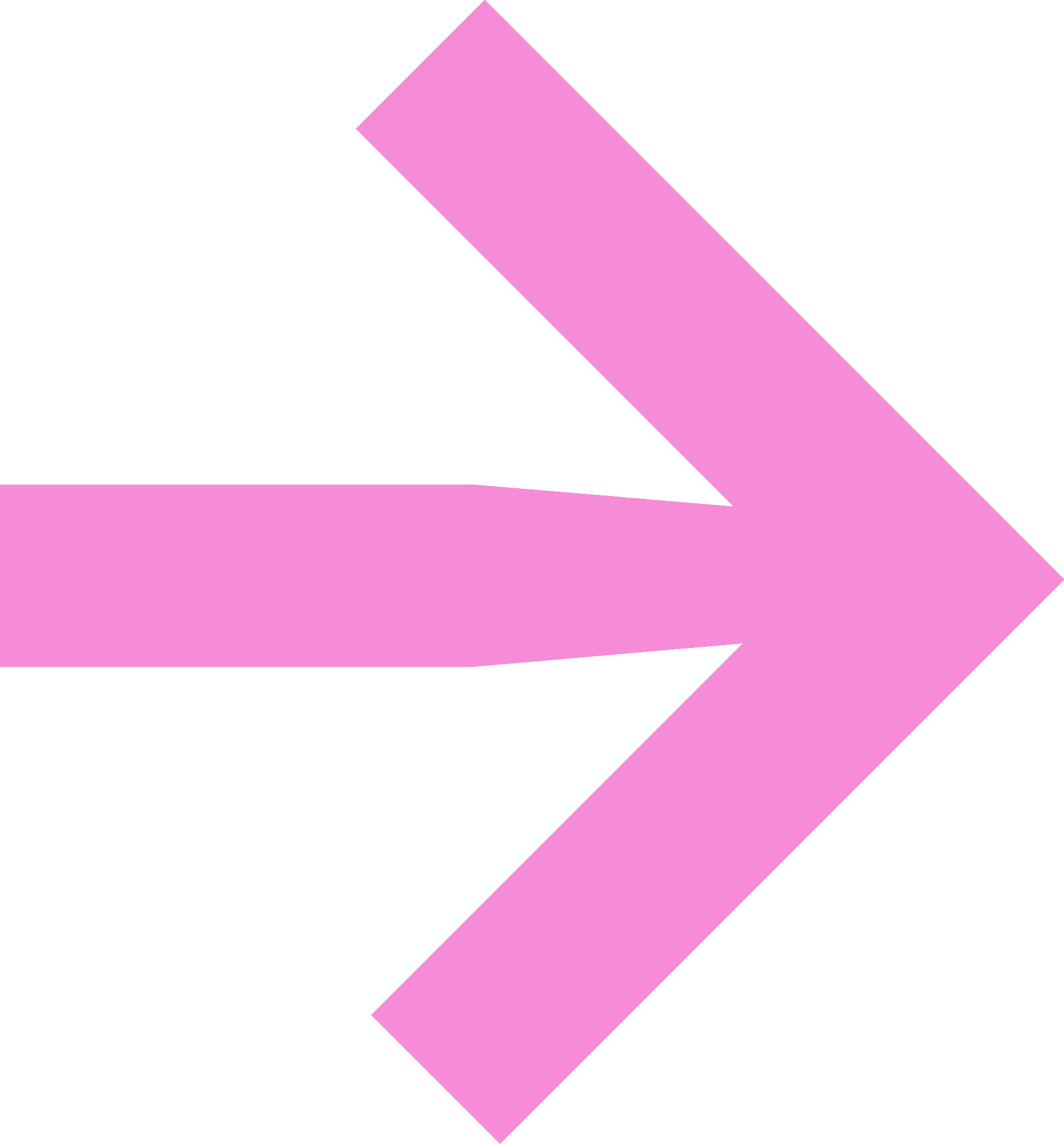 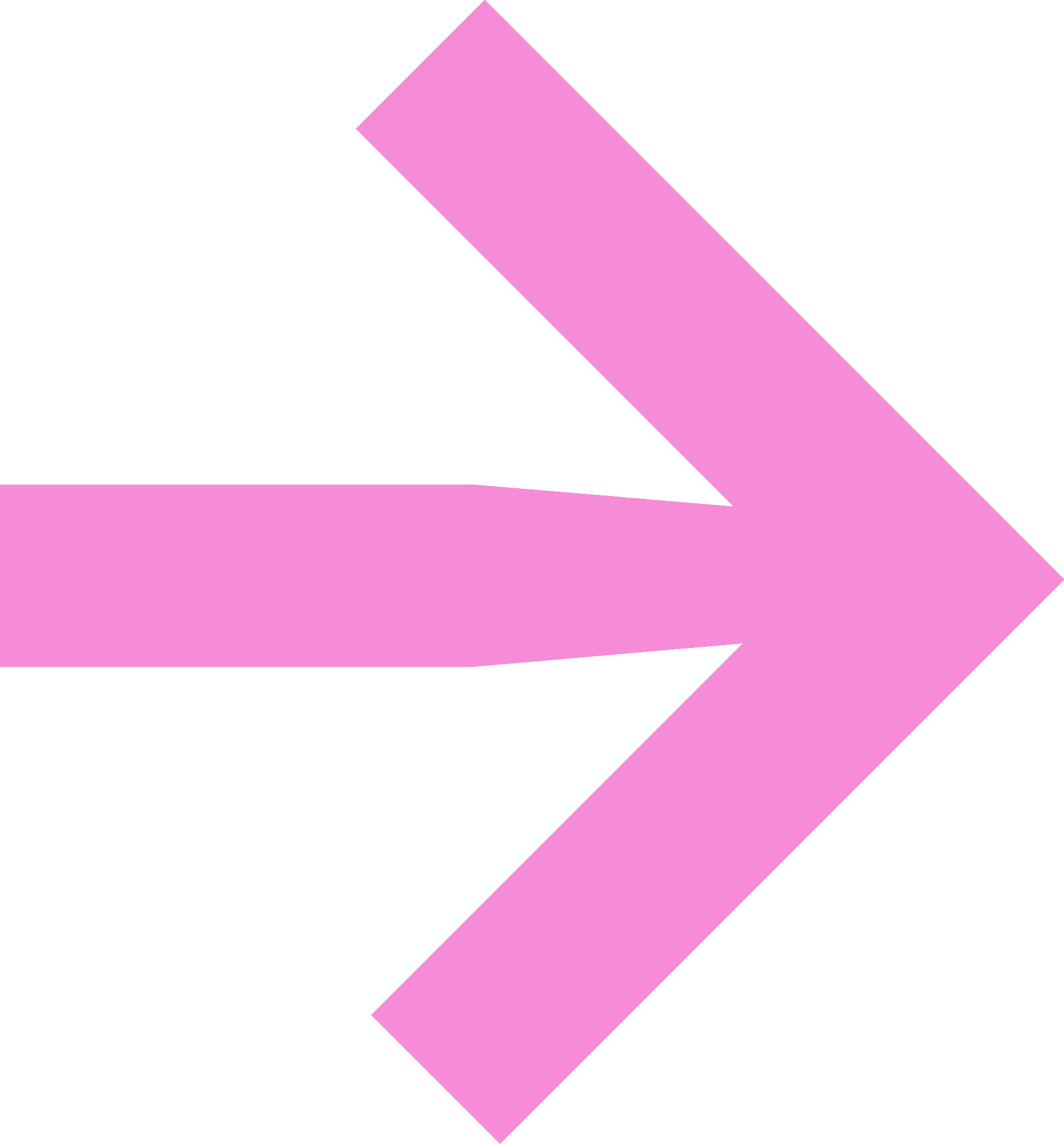 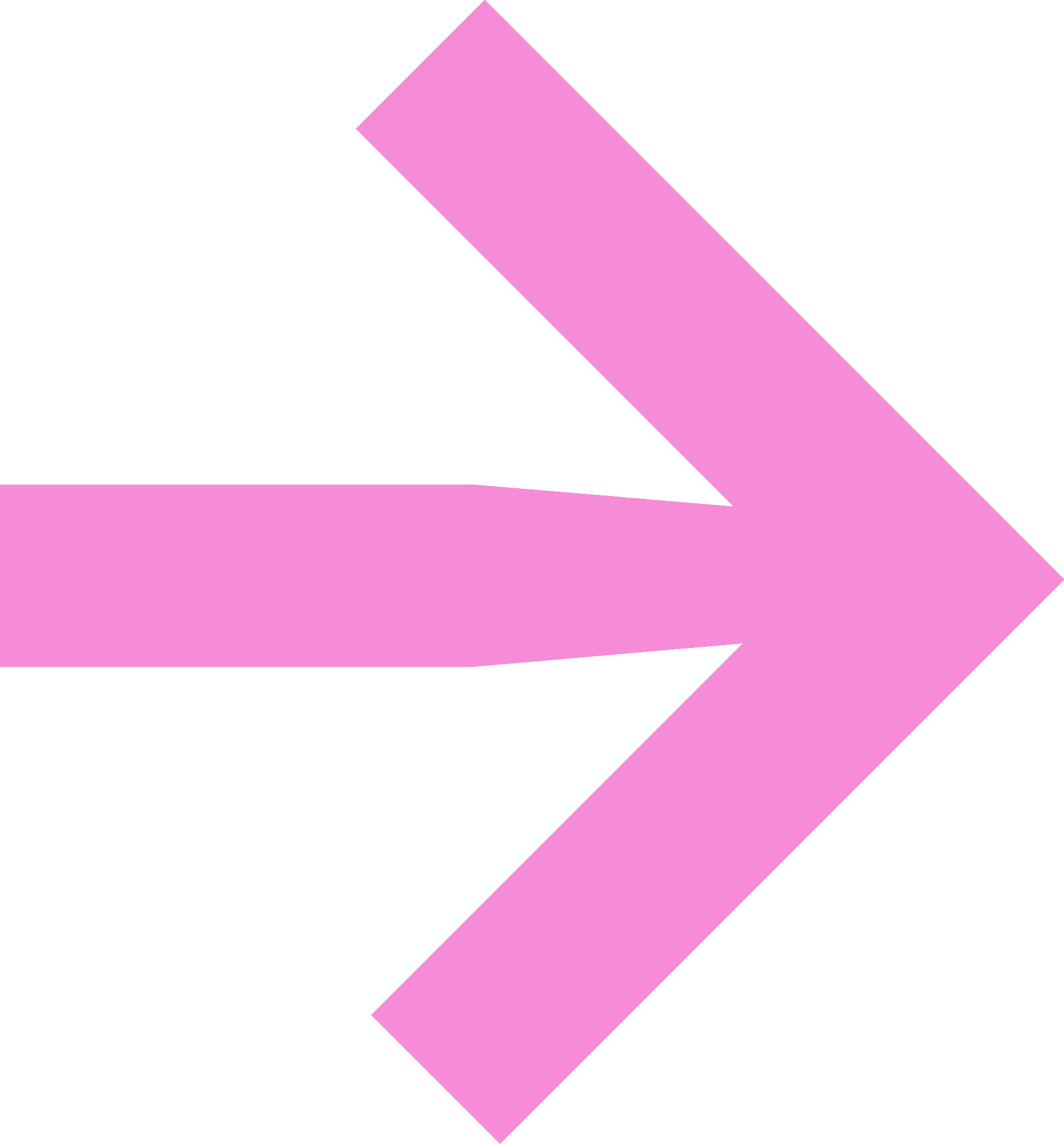 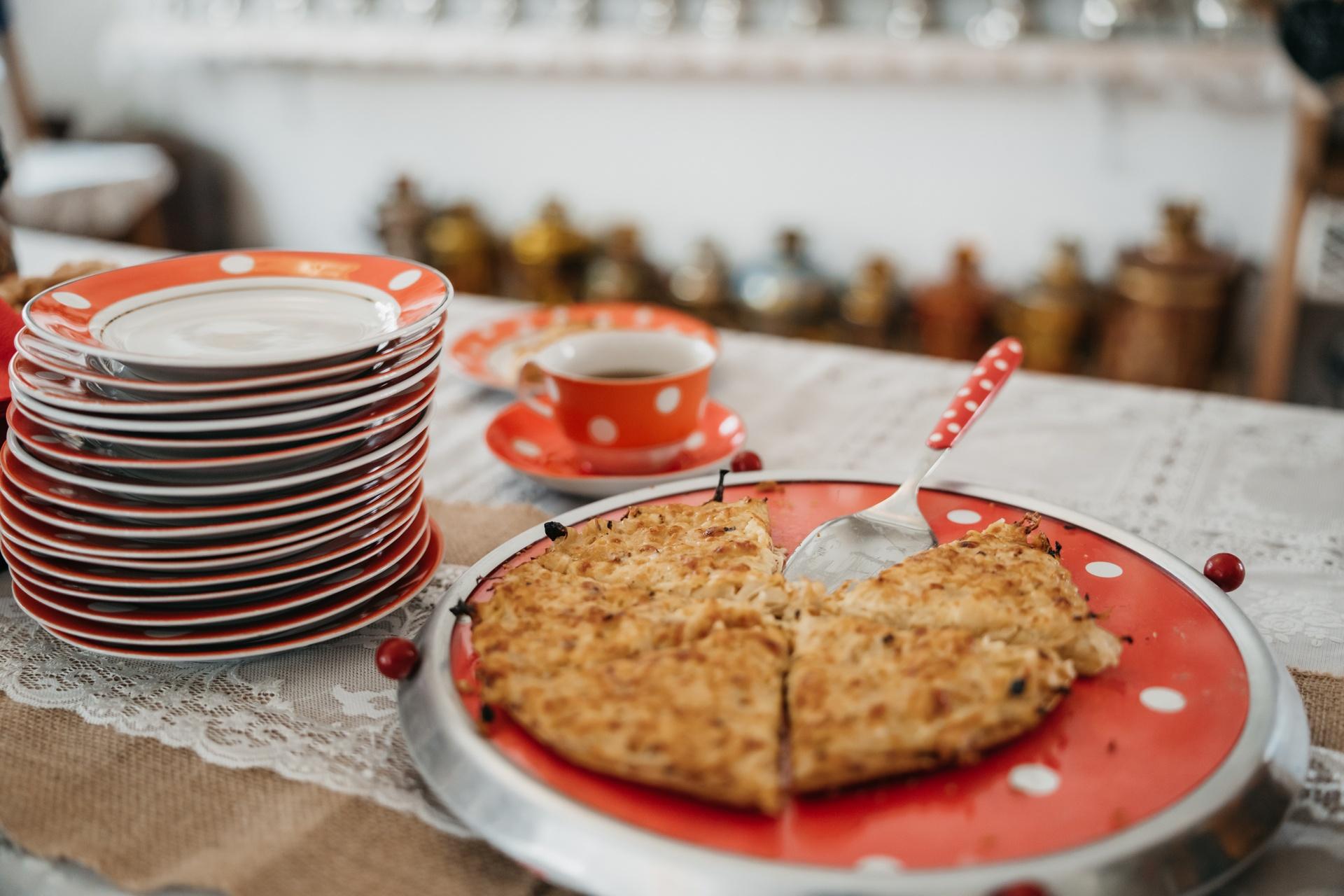 SOUTHERN ESTONIA
Authentic Tastes
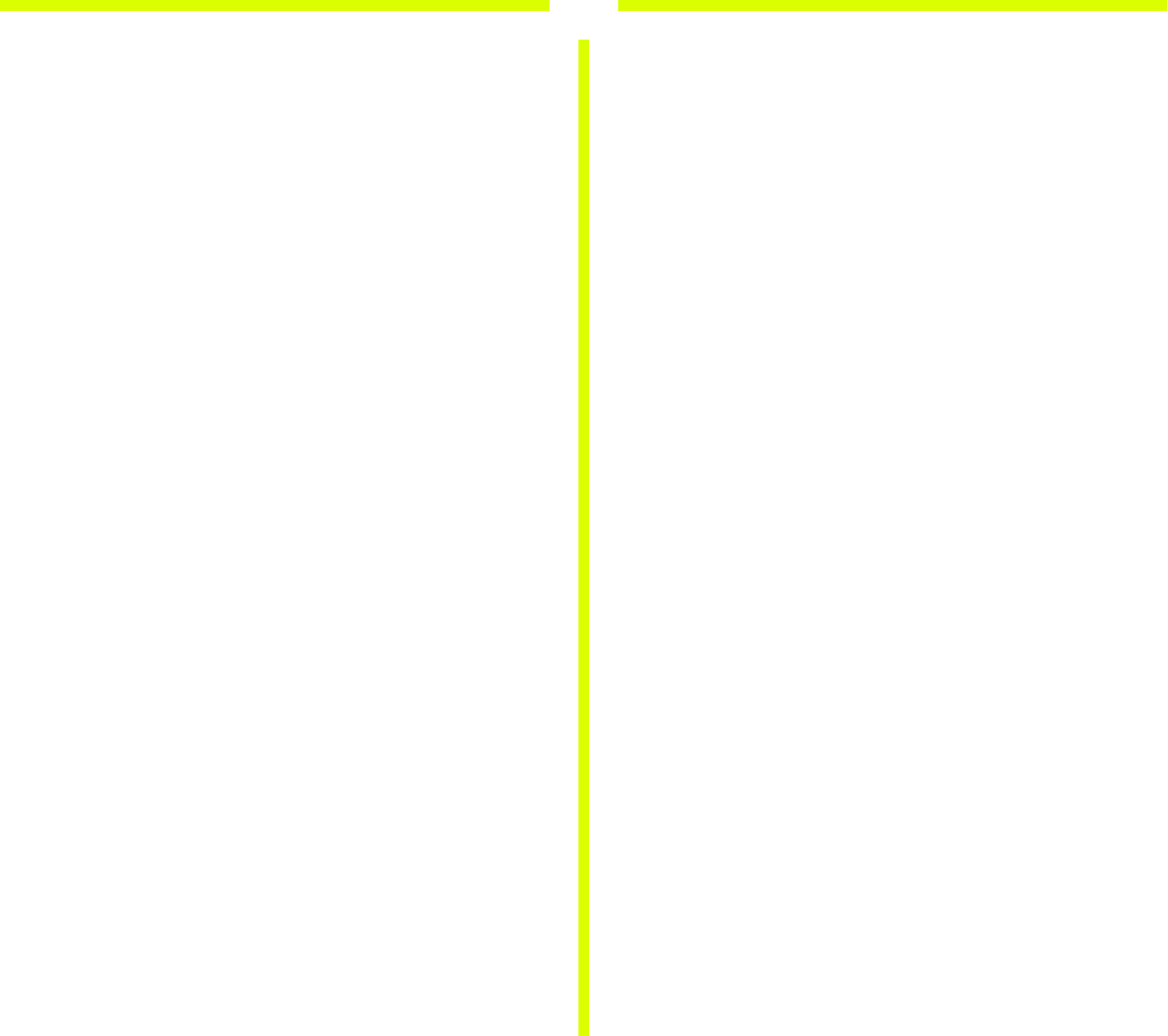 Onion Trail Cuisine
“Mulgipuder” - Potatoes and Groats Mash
Hansa - Rye Vodka from Setomaa
Smoked Fish from Lake Võrtsjärv
Peipsi Region Fish Dishes
Home Cafe Days
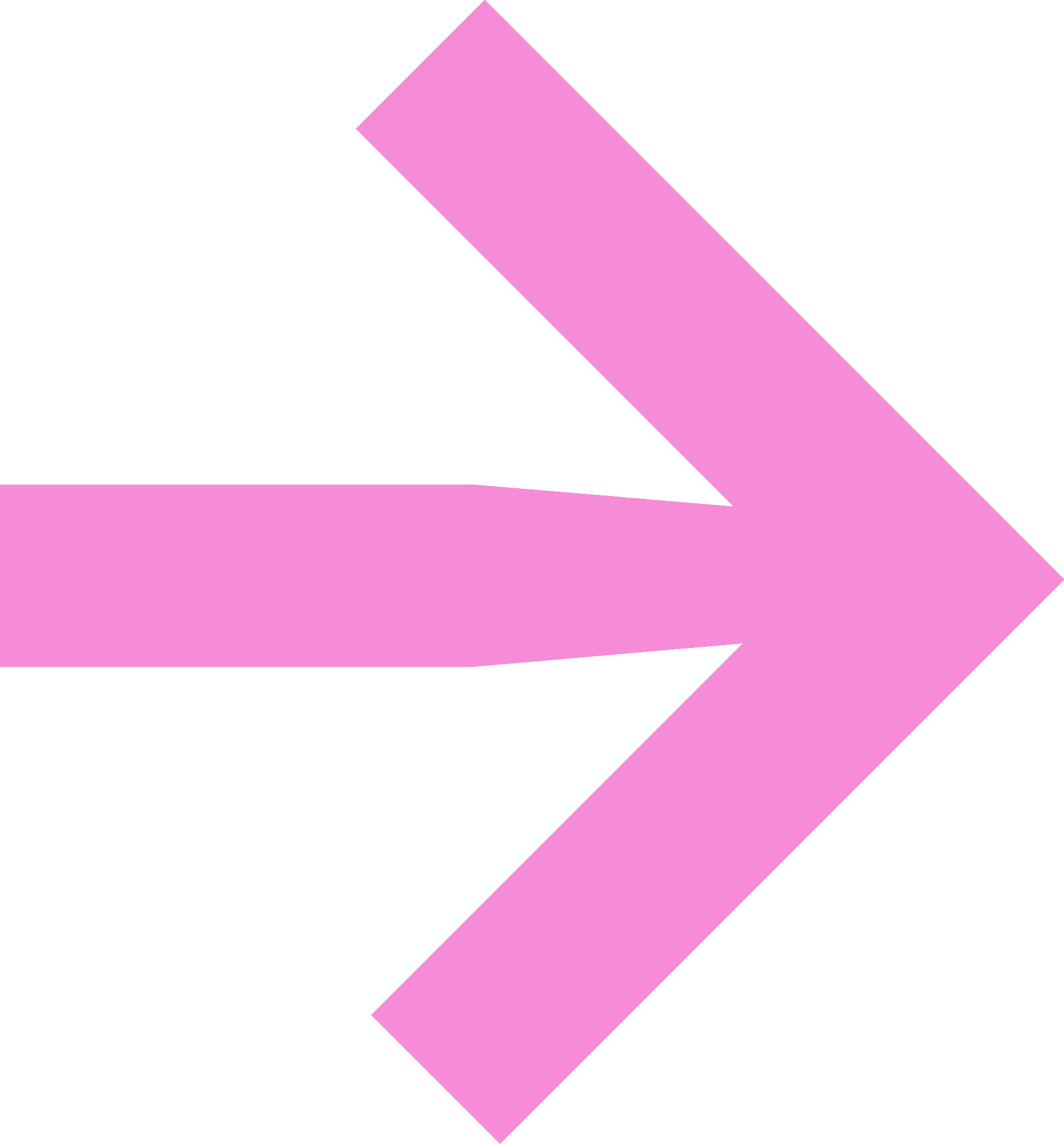 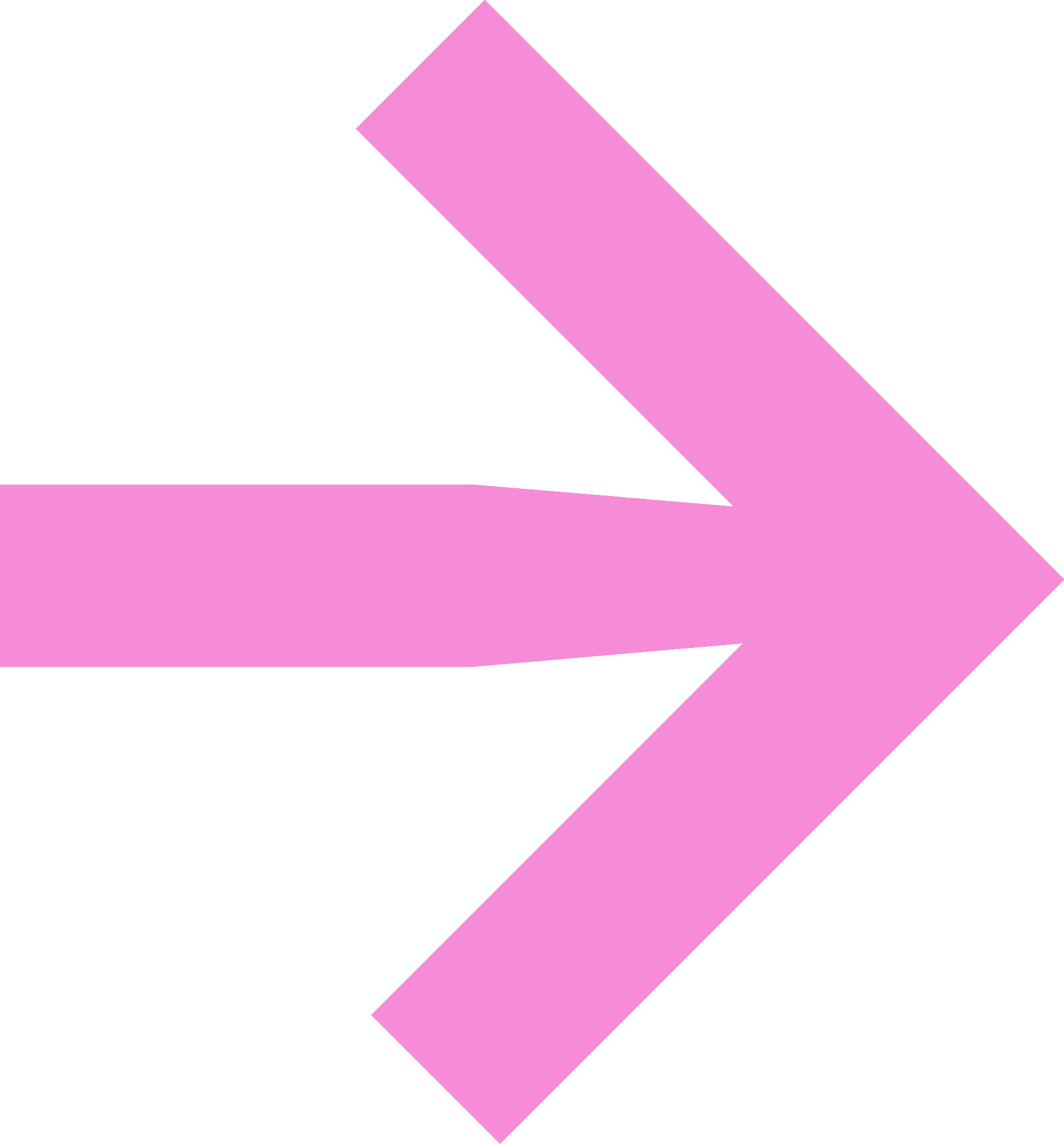 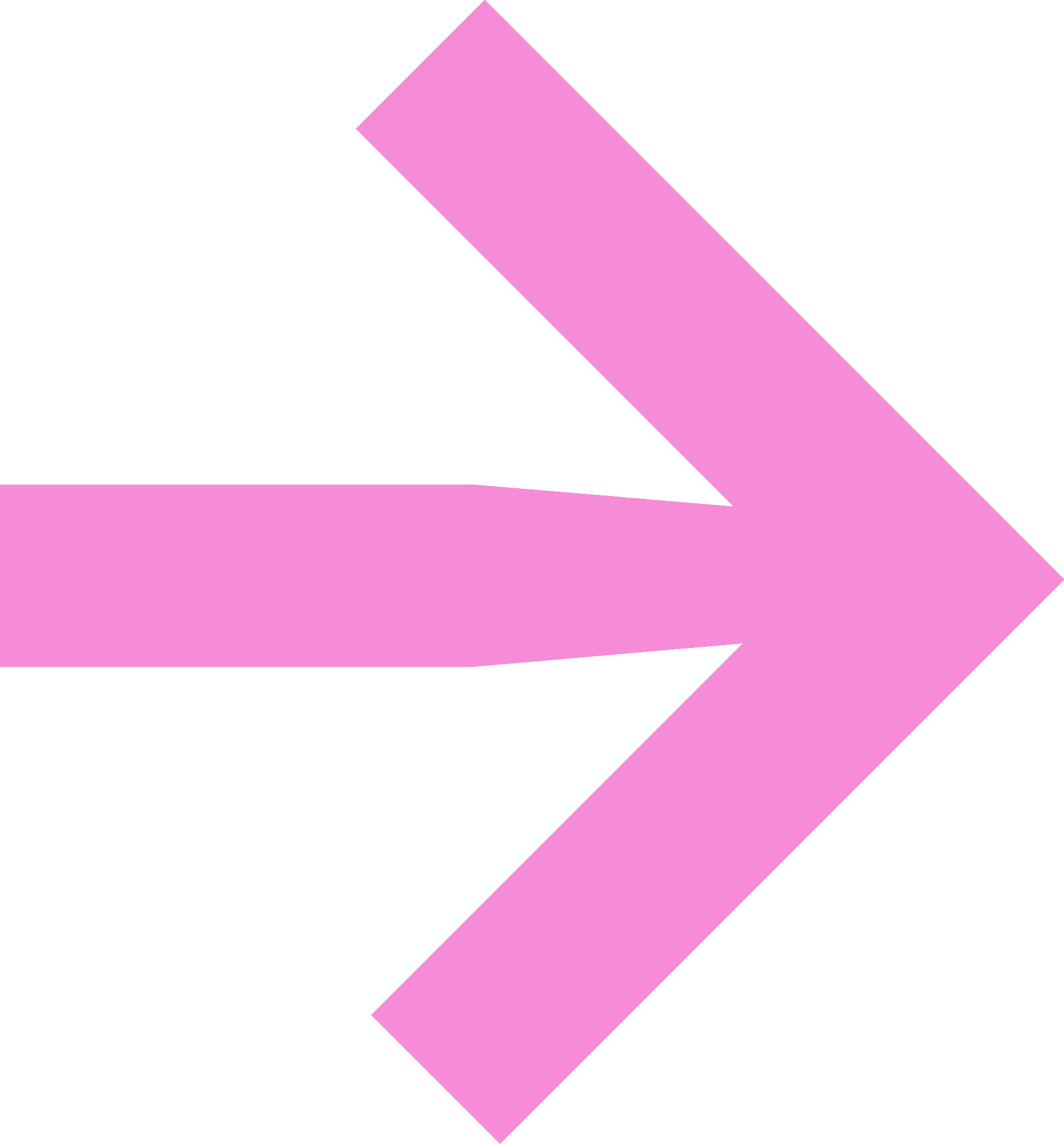 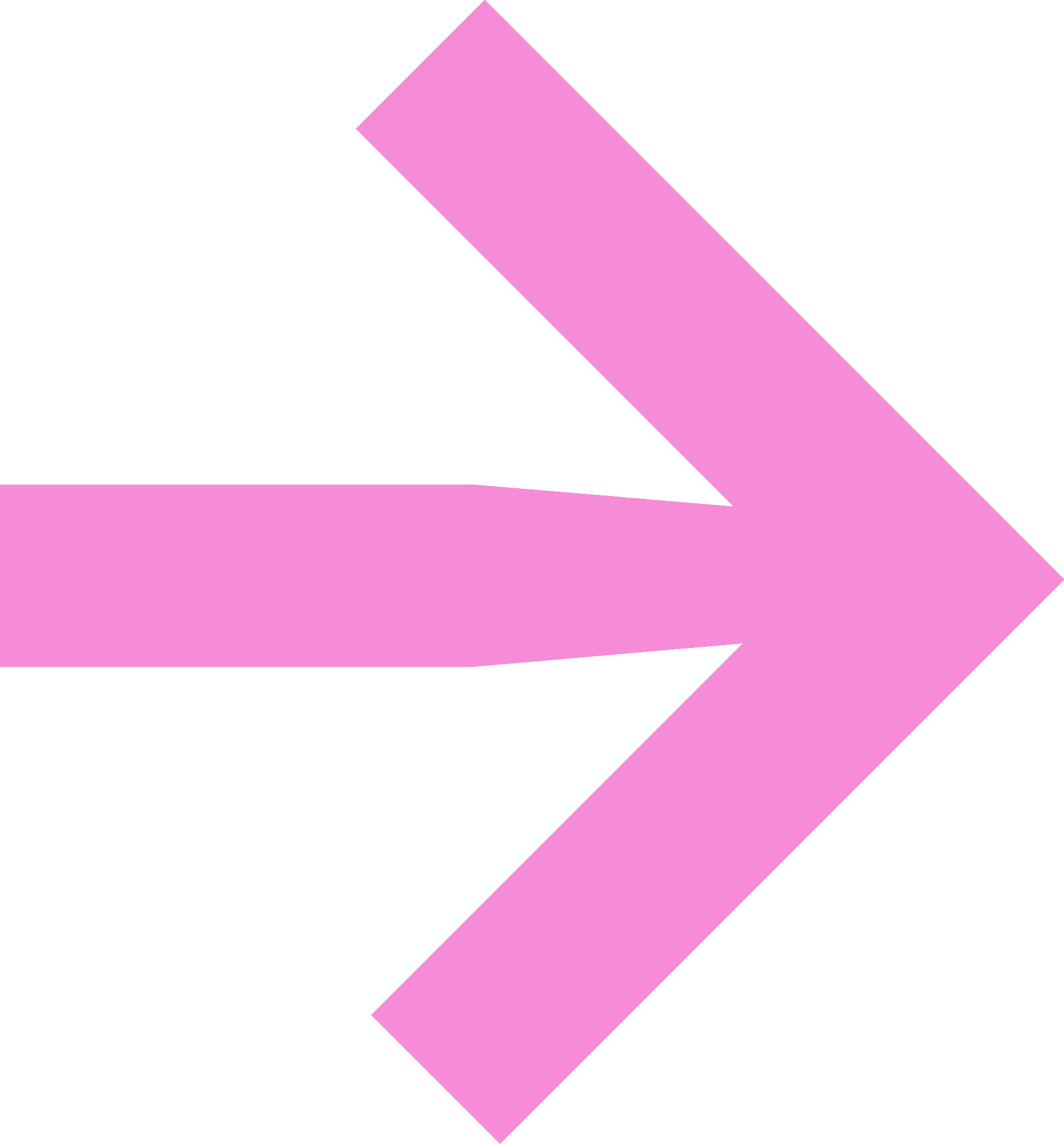 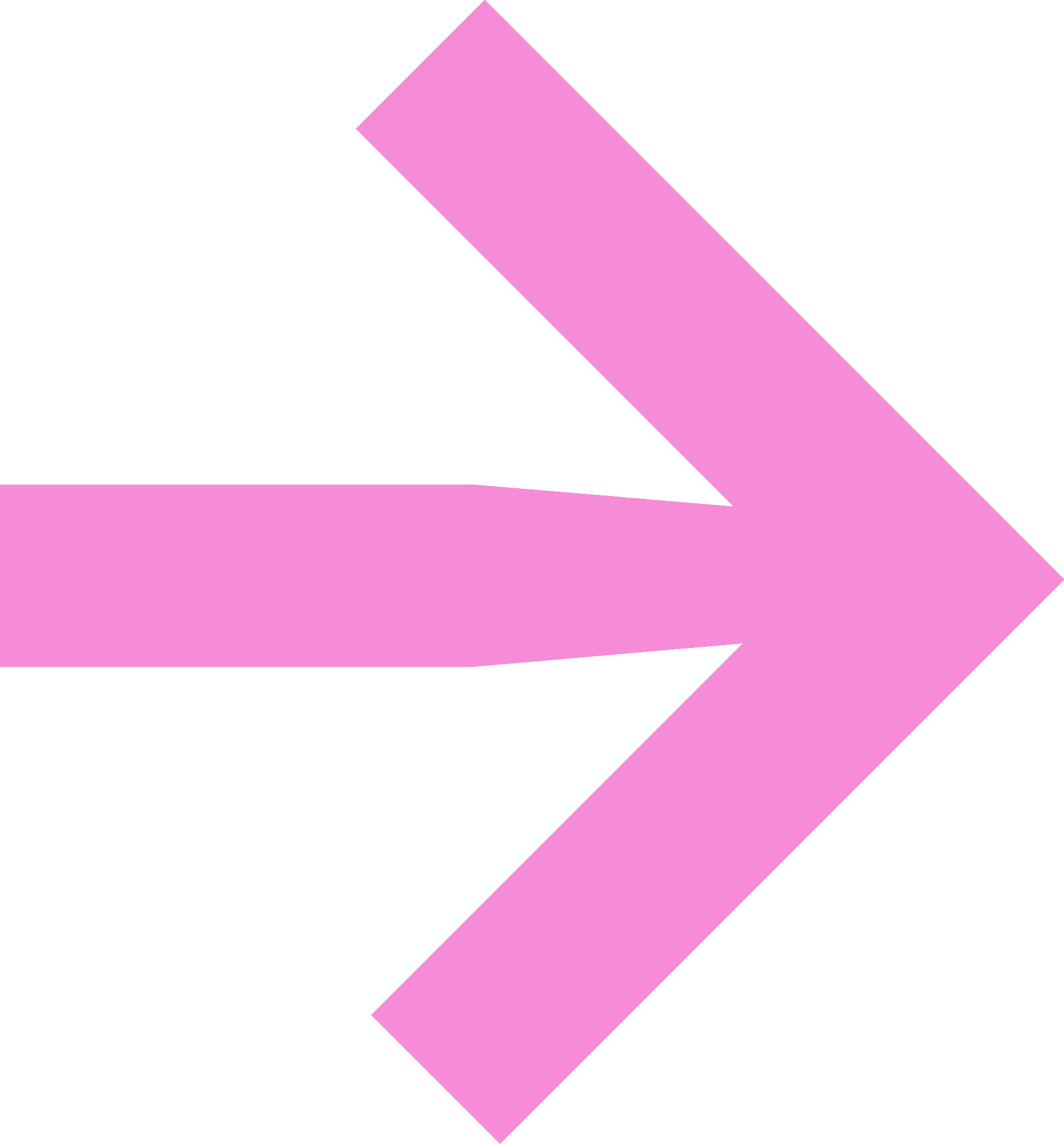 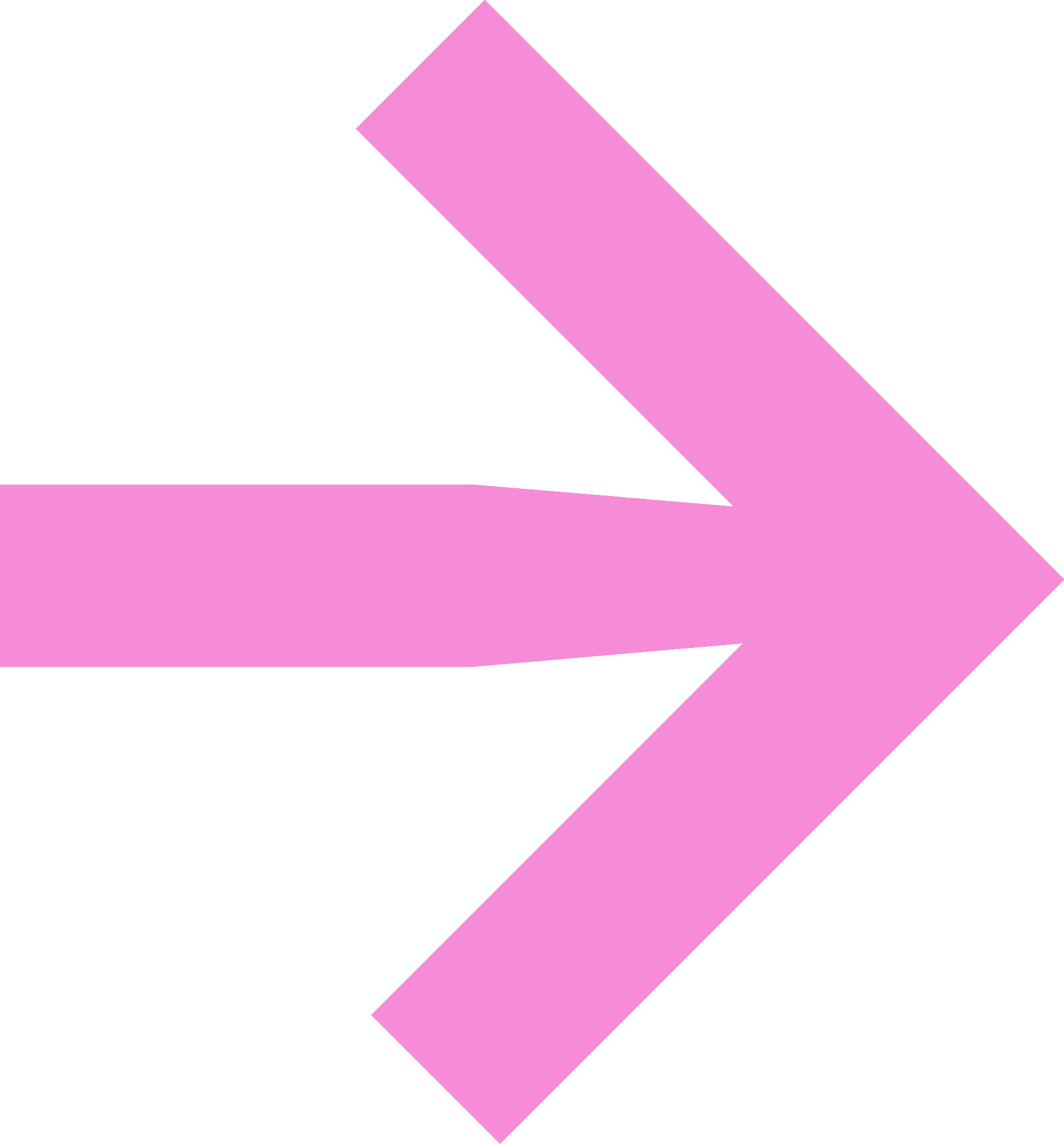 TARTU
Oldest and Smartest
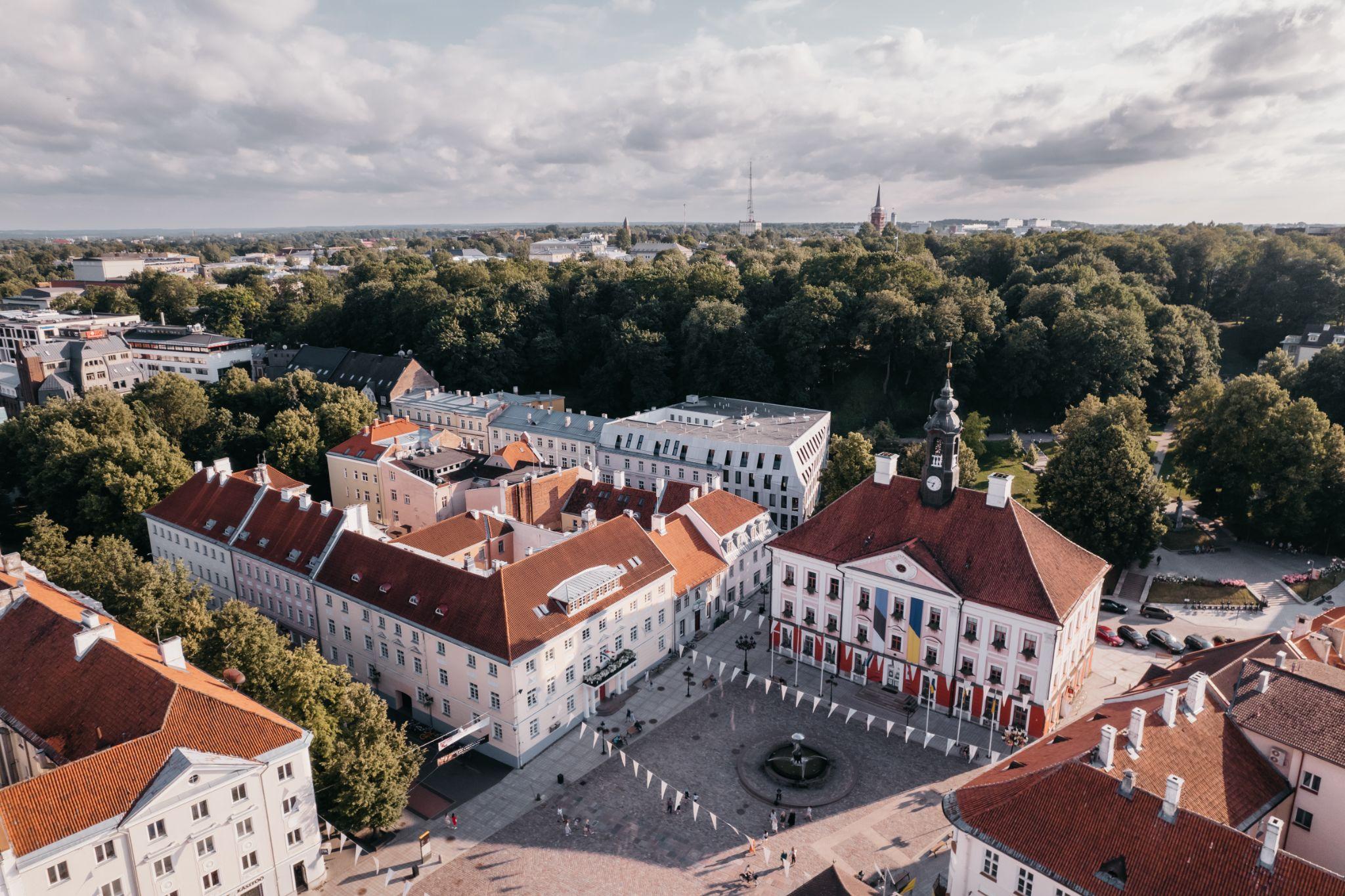 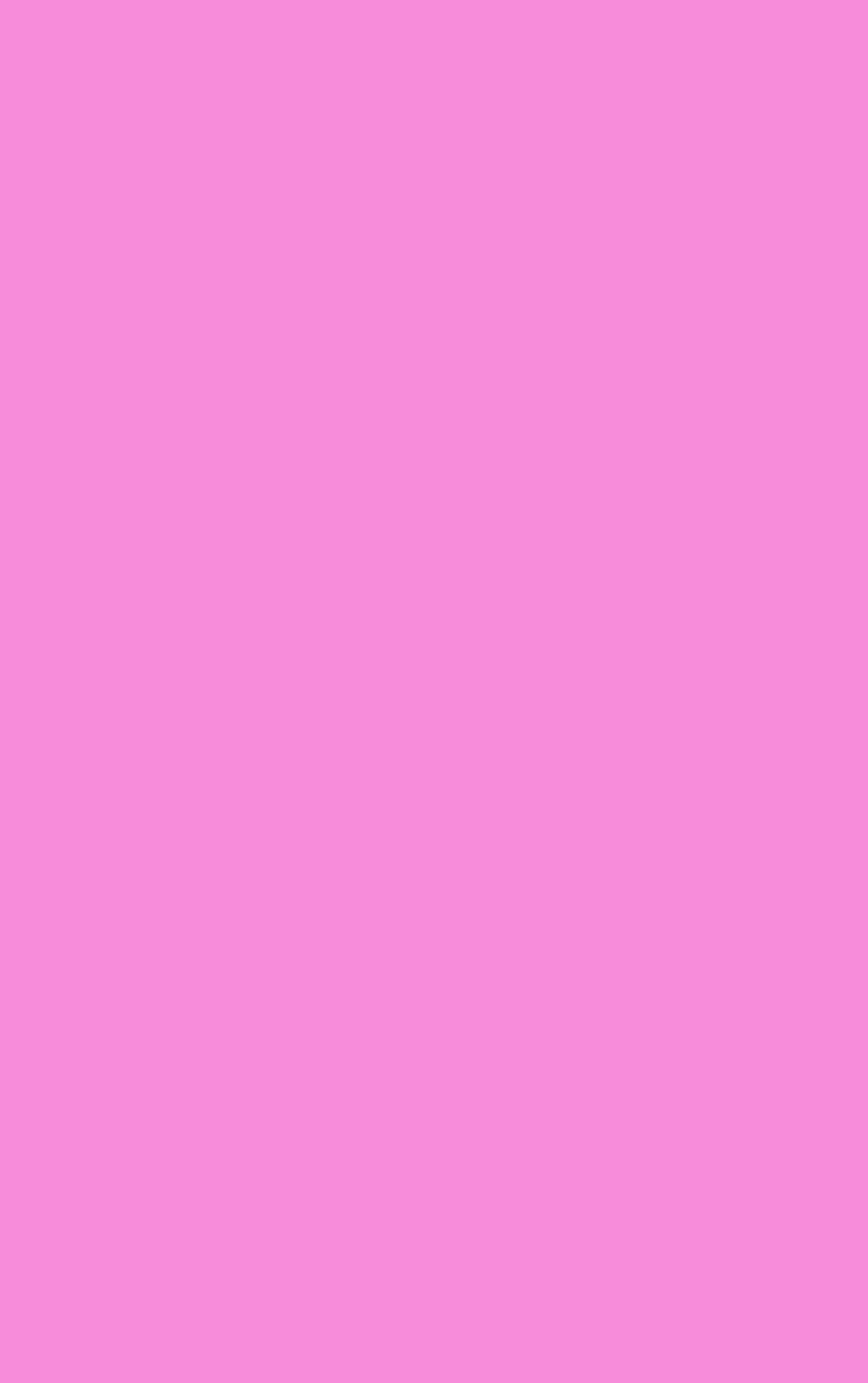 Population: 97 435 
The oldest city in the Baltic States, 1030
9 higher education institutes
Cradle of Estonian culture
Among 100 Climate-Neutral European Cities by 2030
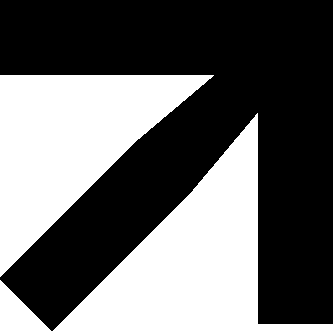 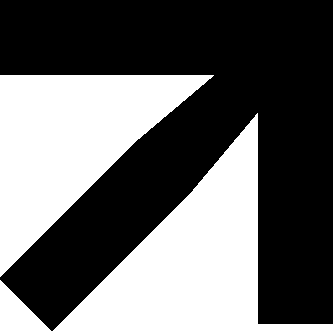 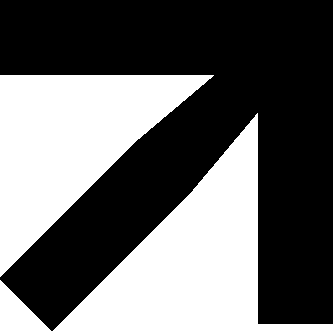 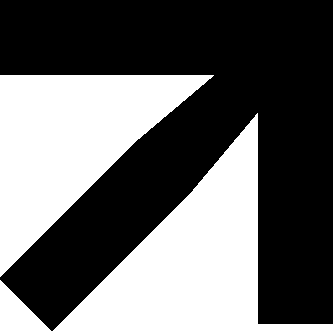 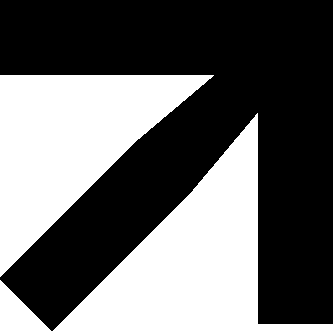 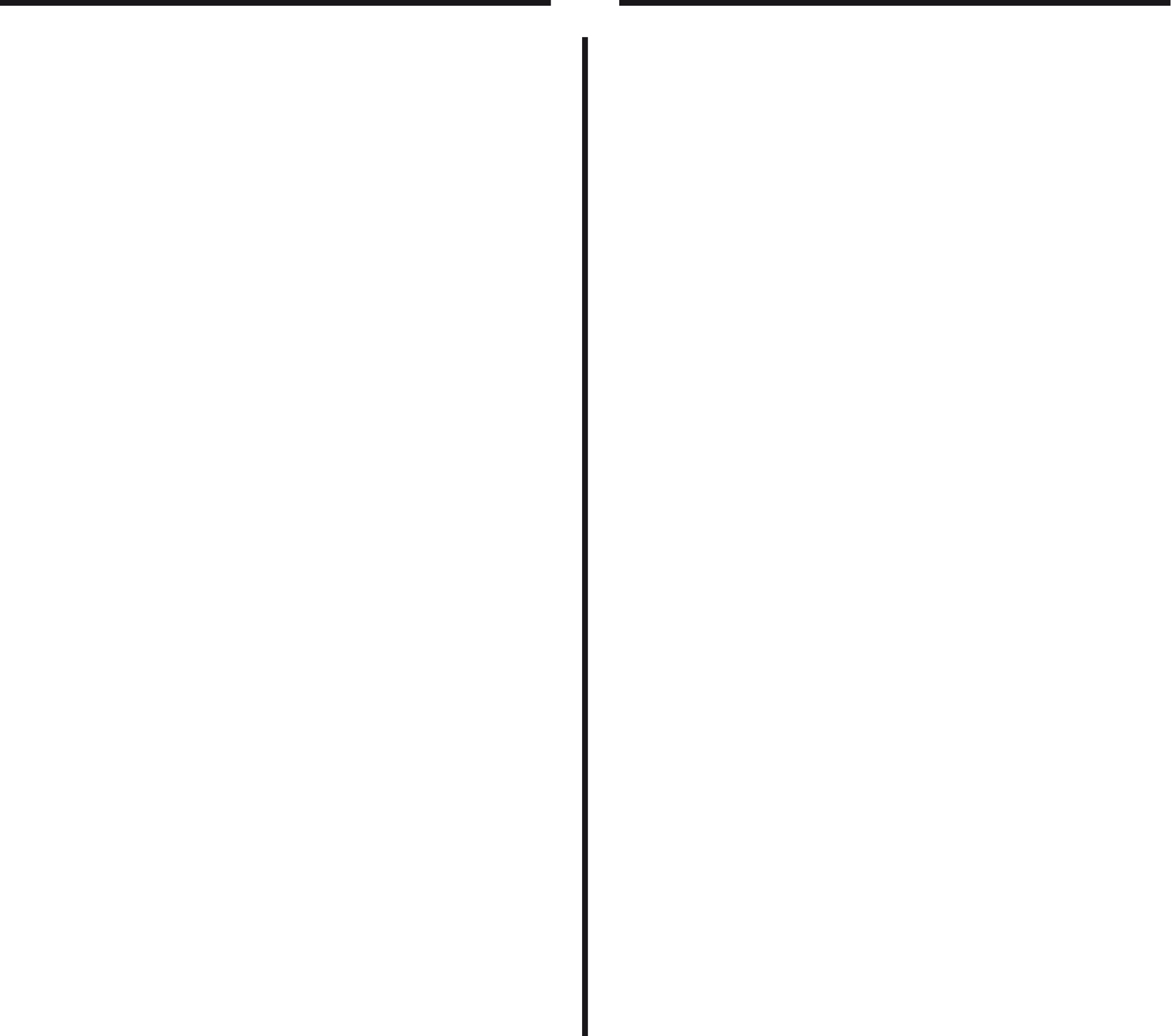 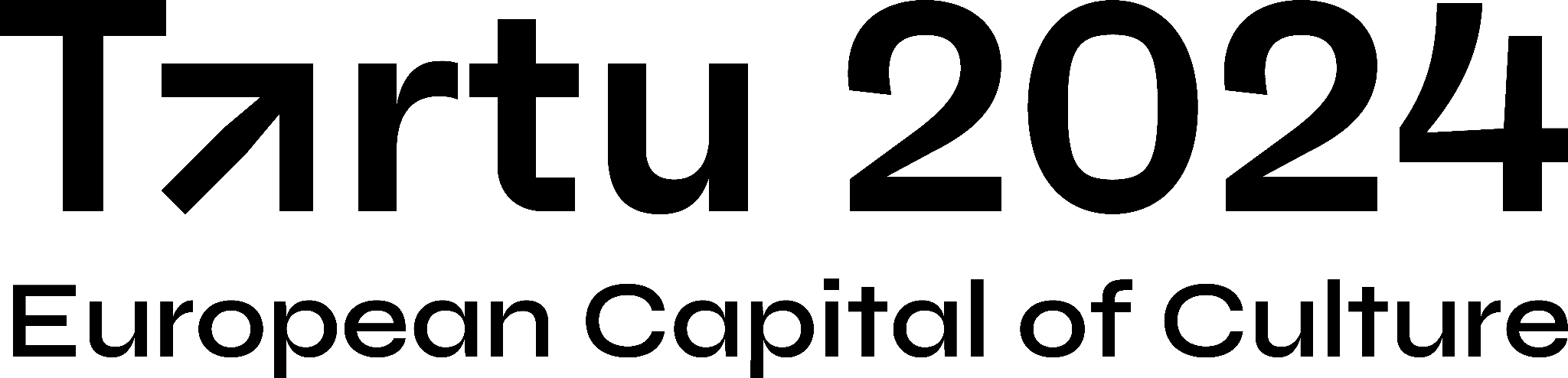 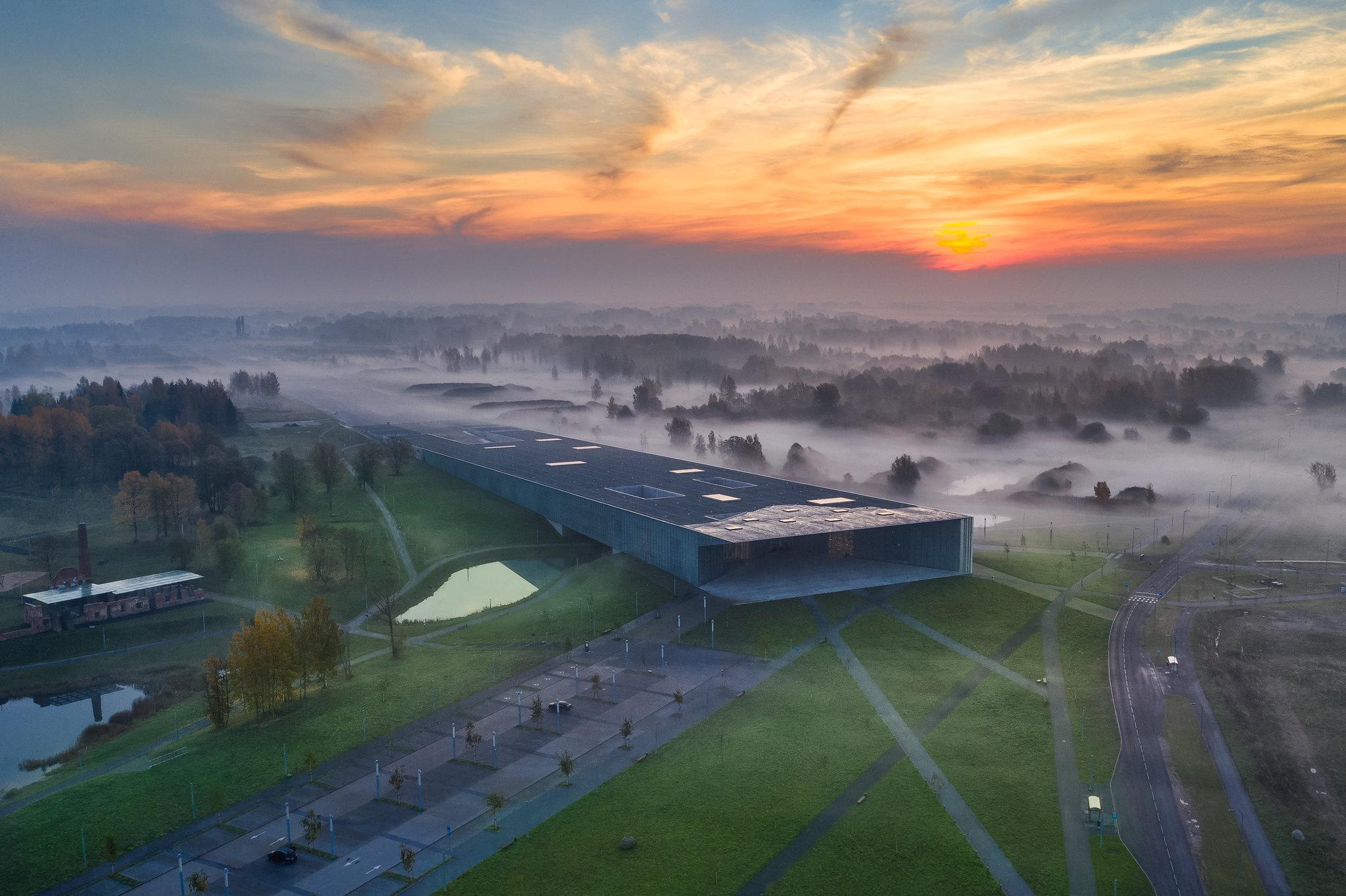 TARTU
Historic and Cultural
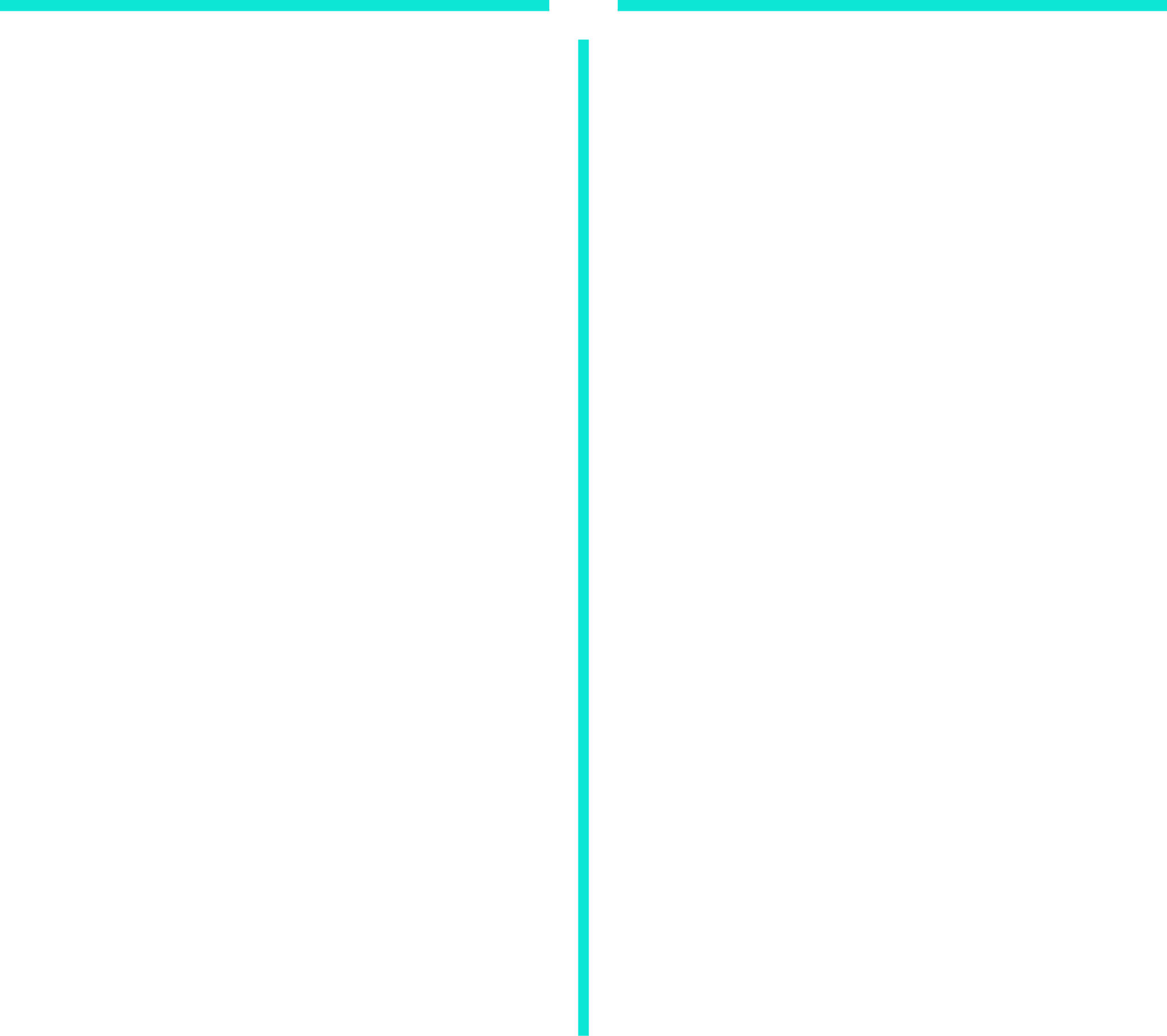 Hanseatic City
UNESCO’s Creative City of Literature

University of Tartu, 1632
Estonian National Museum
Town Hall Square, Toome Hill
Struve Geodetic Arc
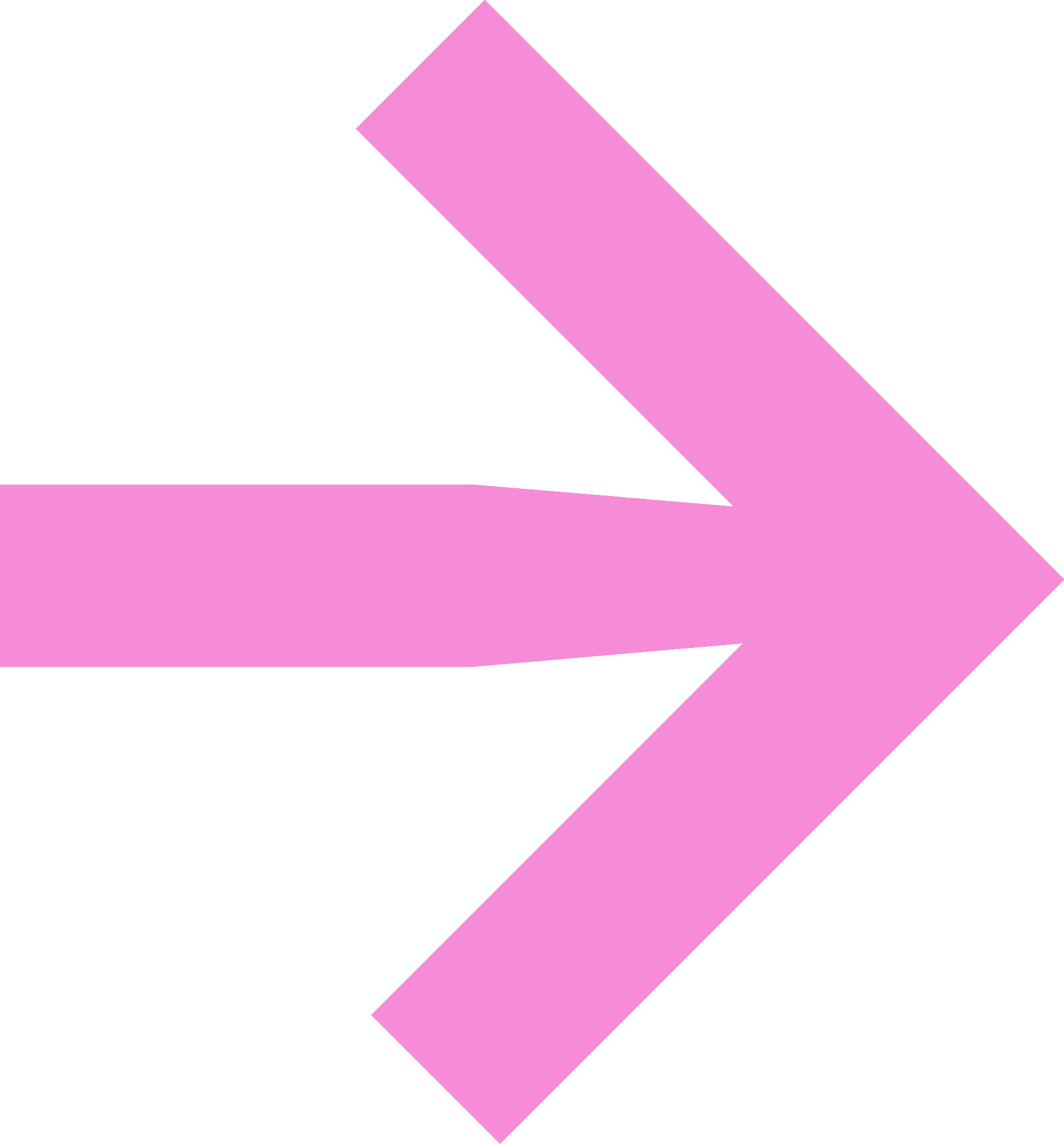 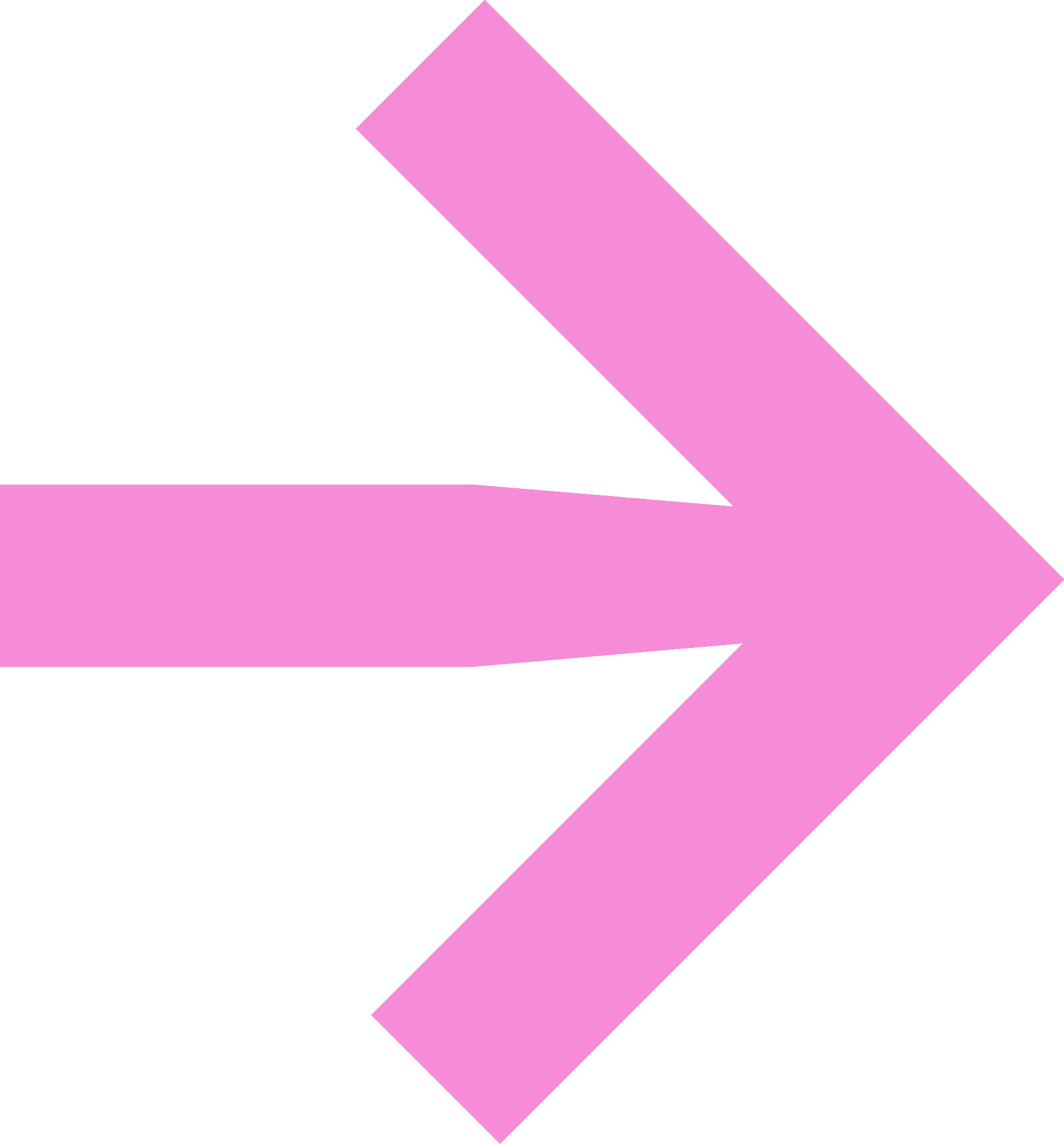 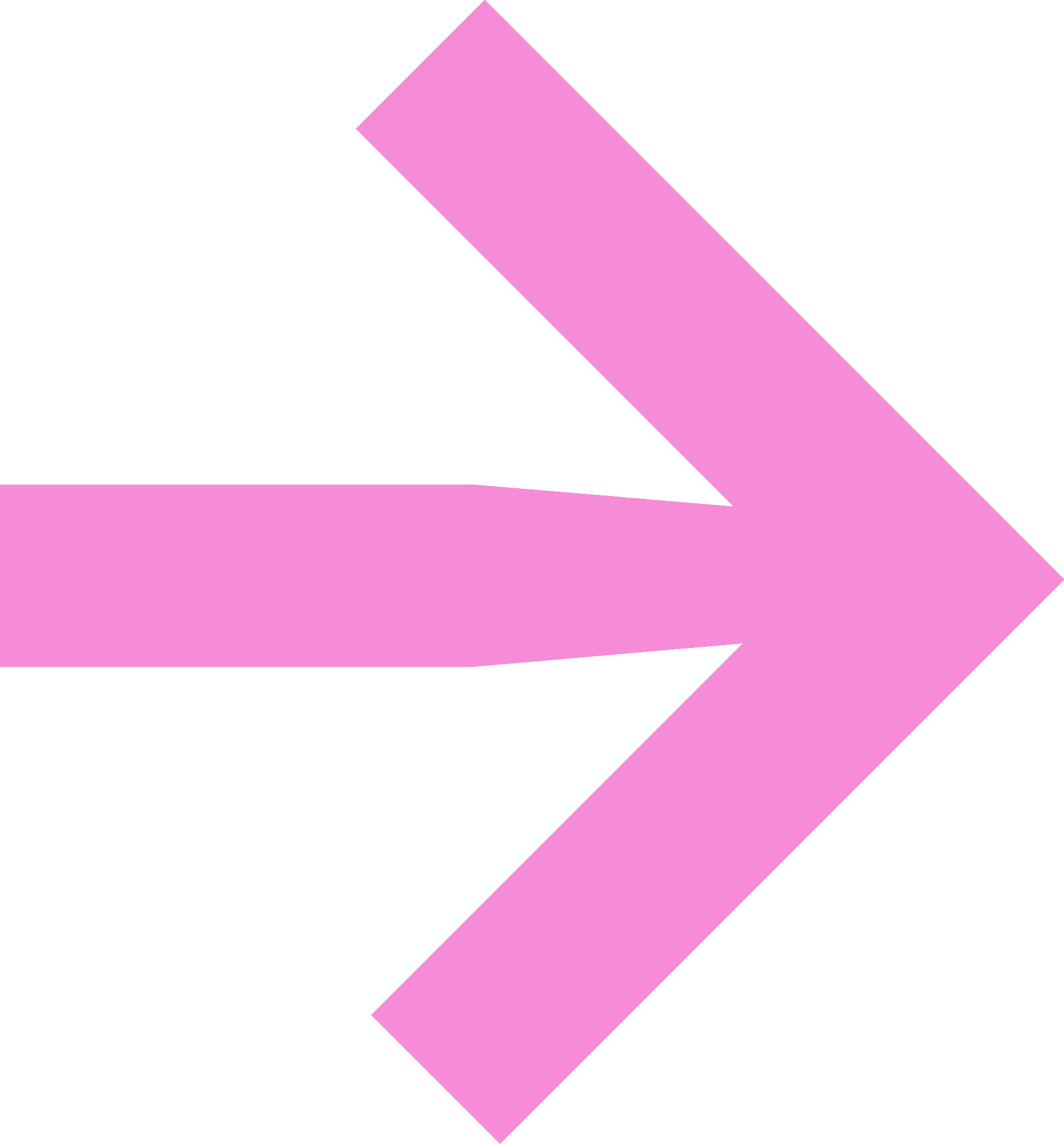 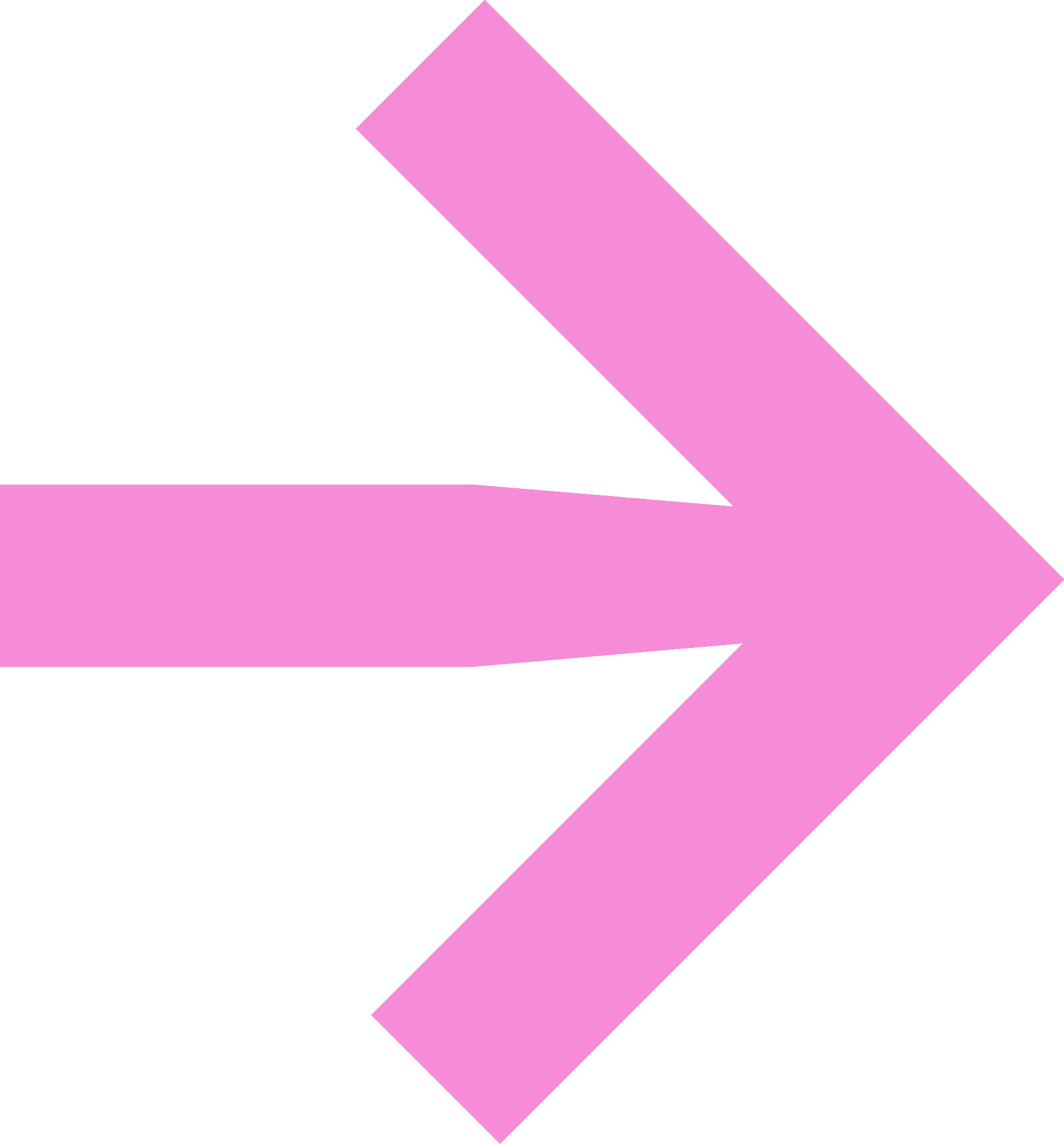 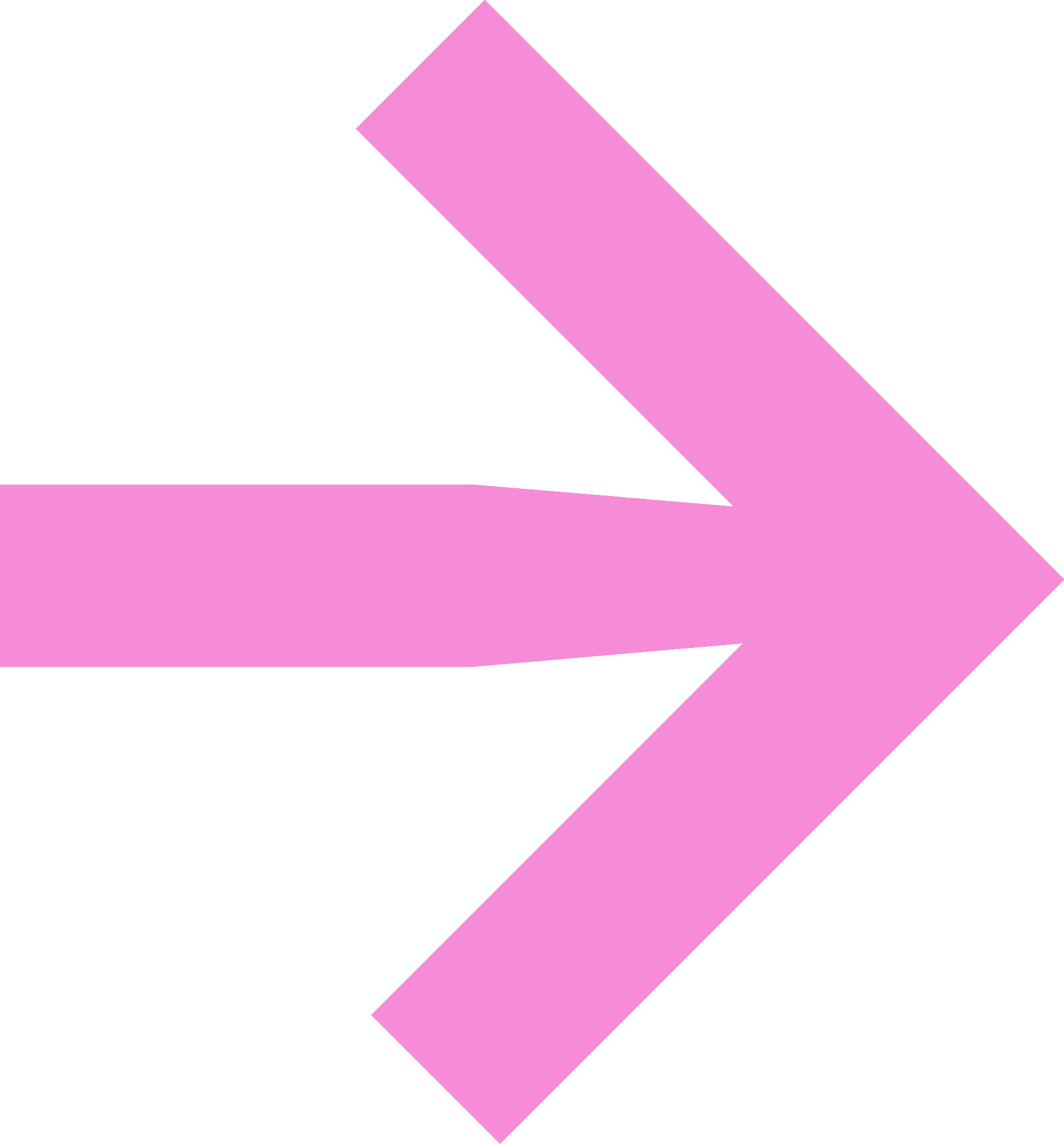 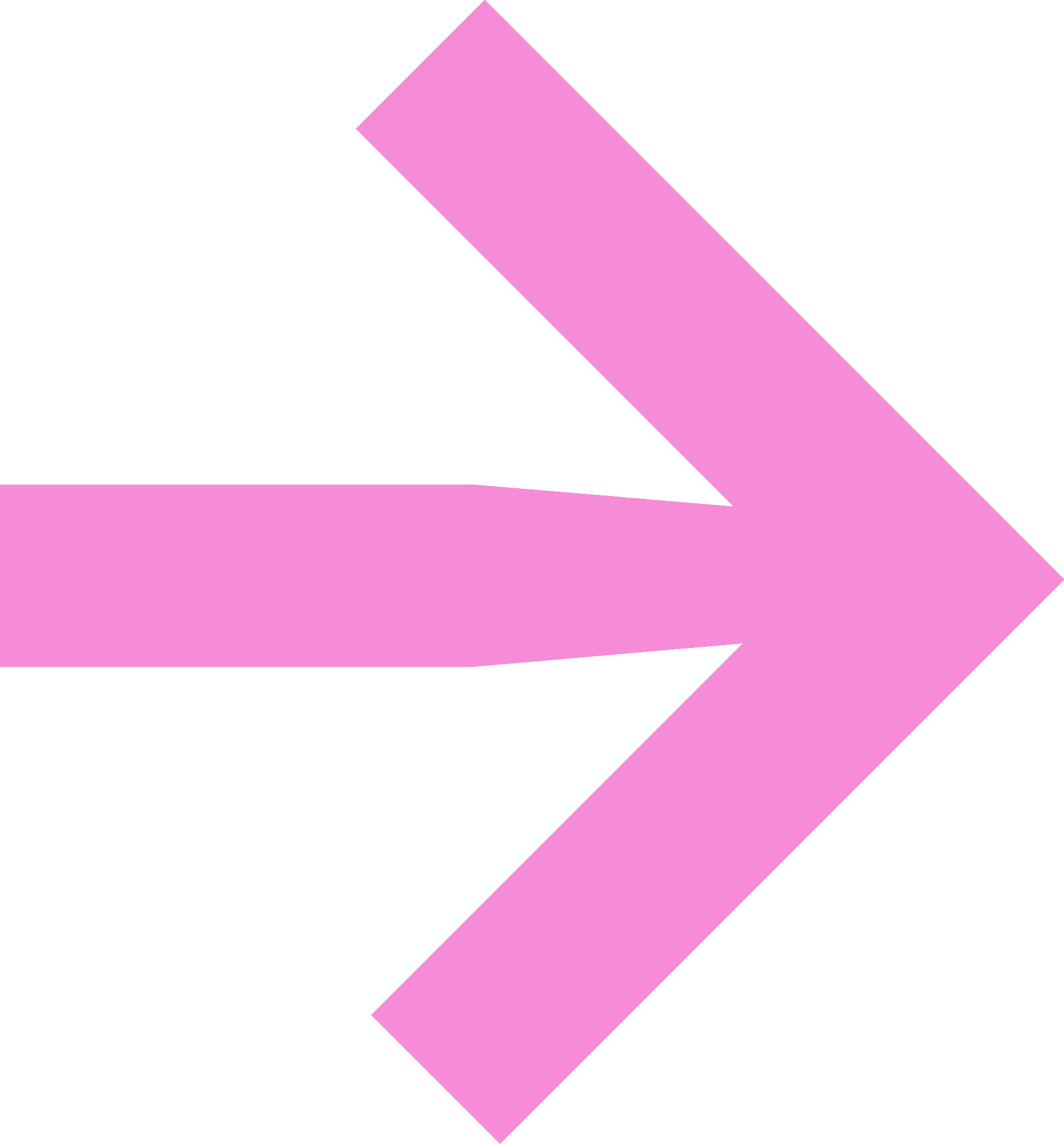 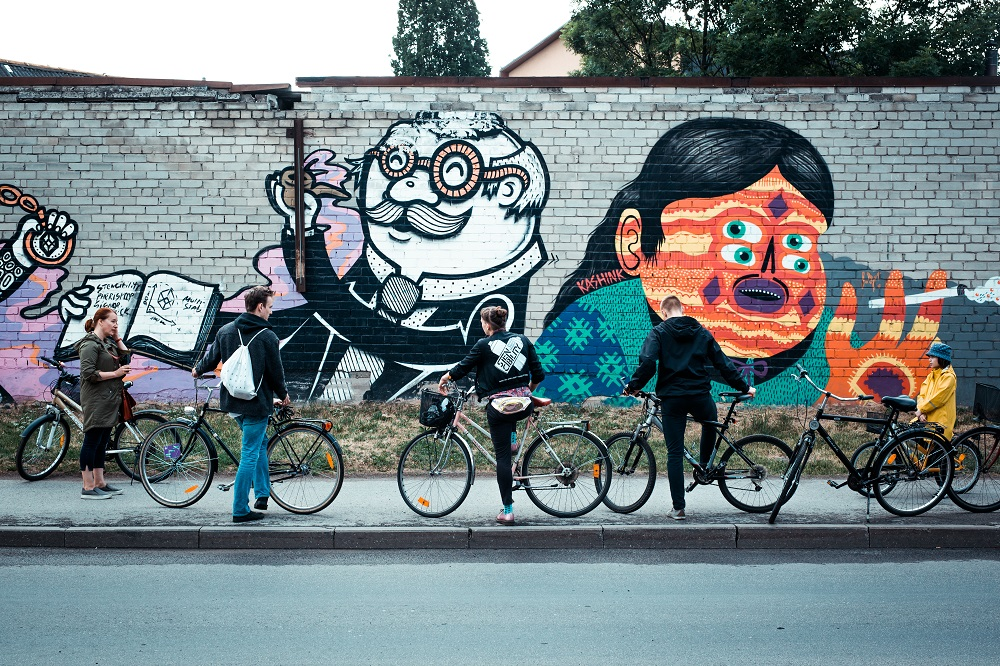 TARTU
Green and Bohemian
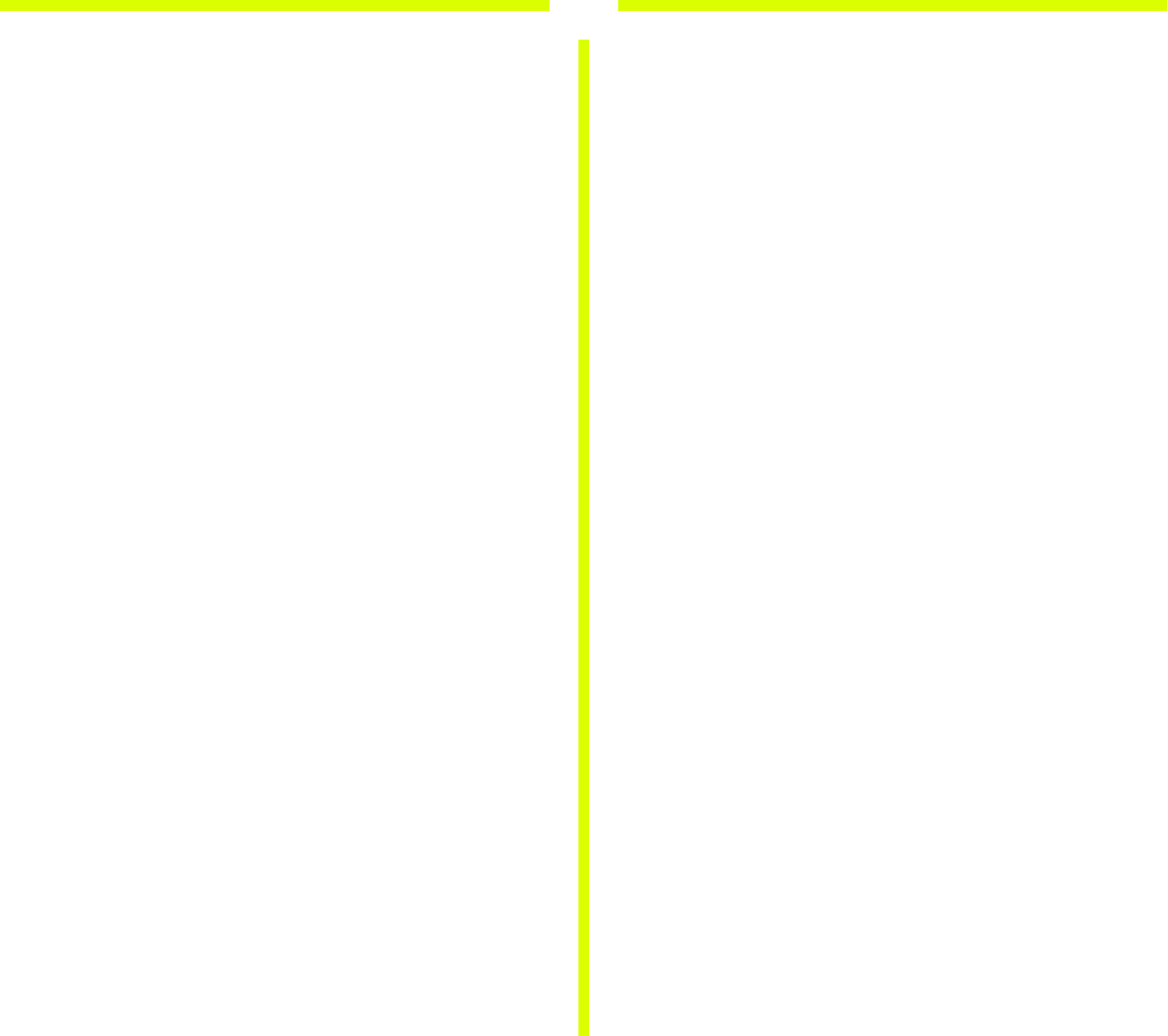 Endless City Parks and Murals
Boat Trips on Emajõgi River
Botanical Garden
Creative Centre “Aparaaditehas” (Widget Factory) 
Wooden Districts Karlova and Supilinn (Soup Town)
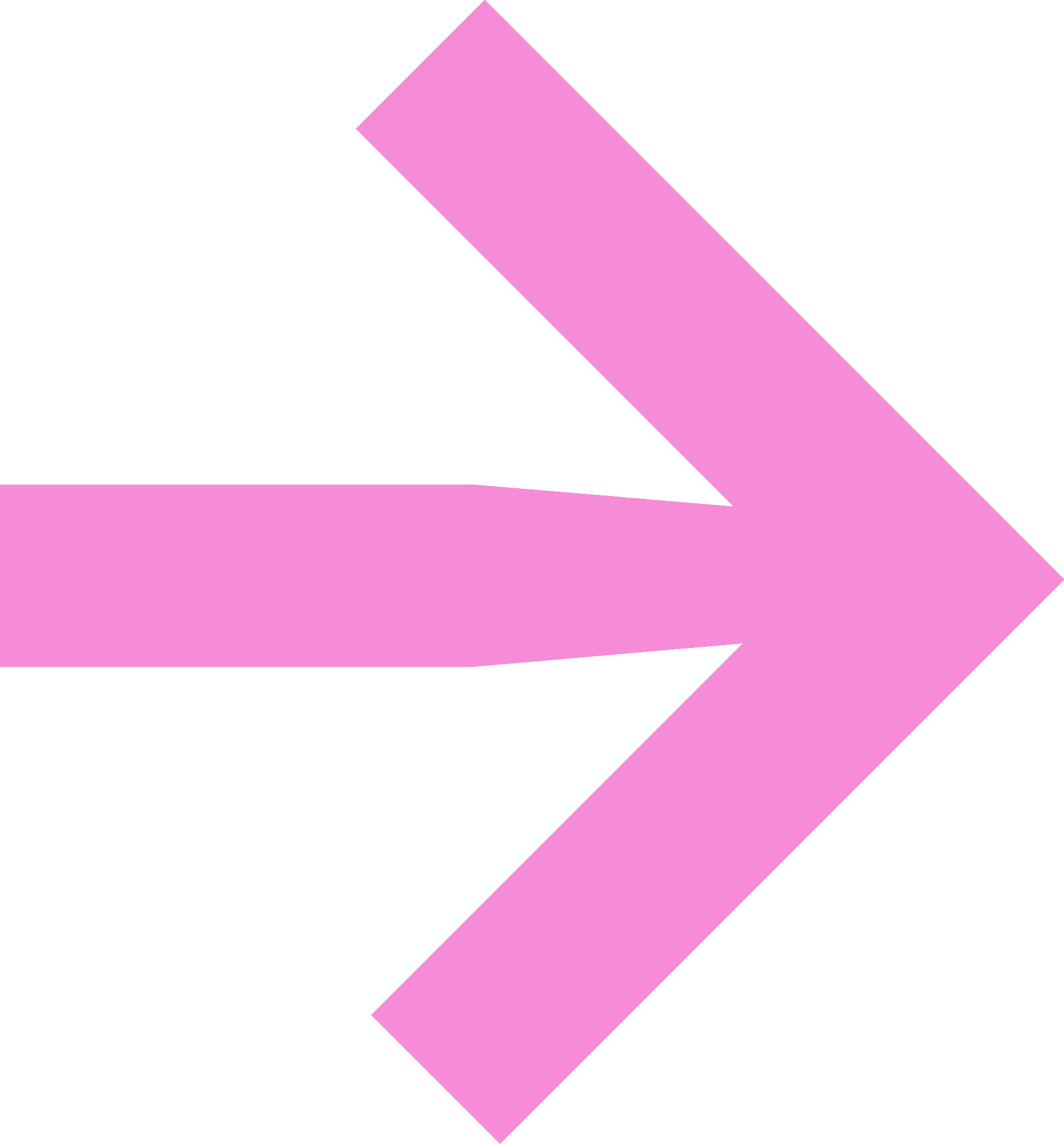 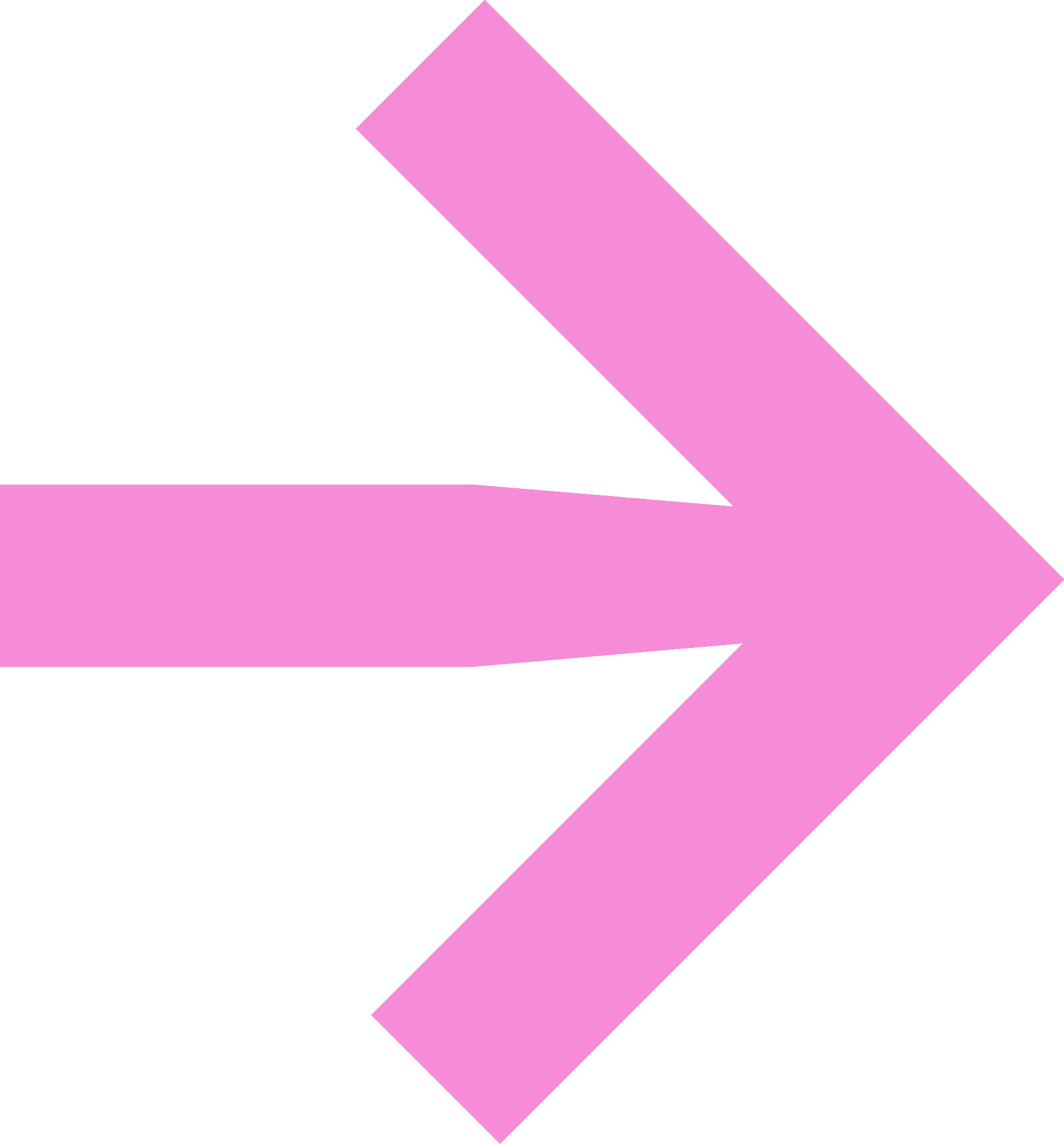 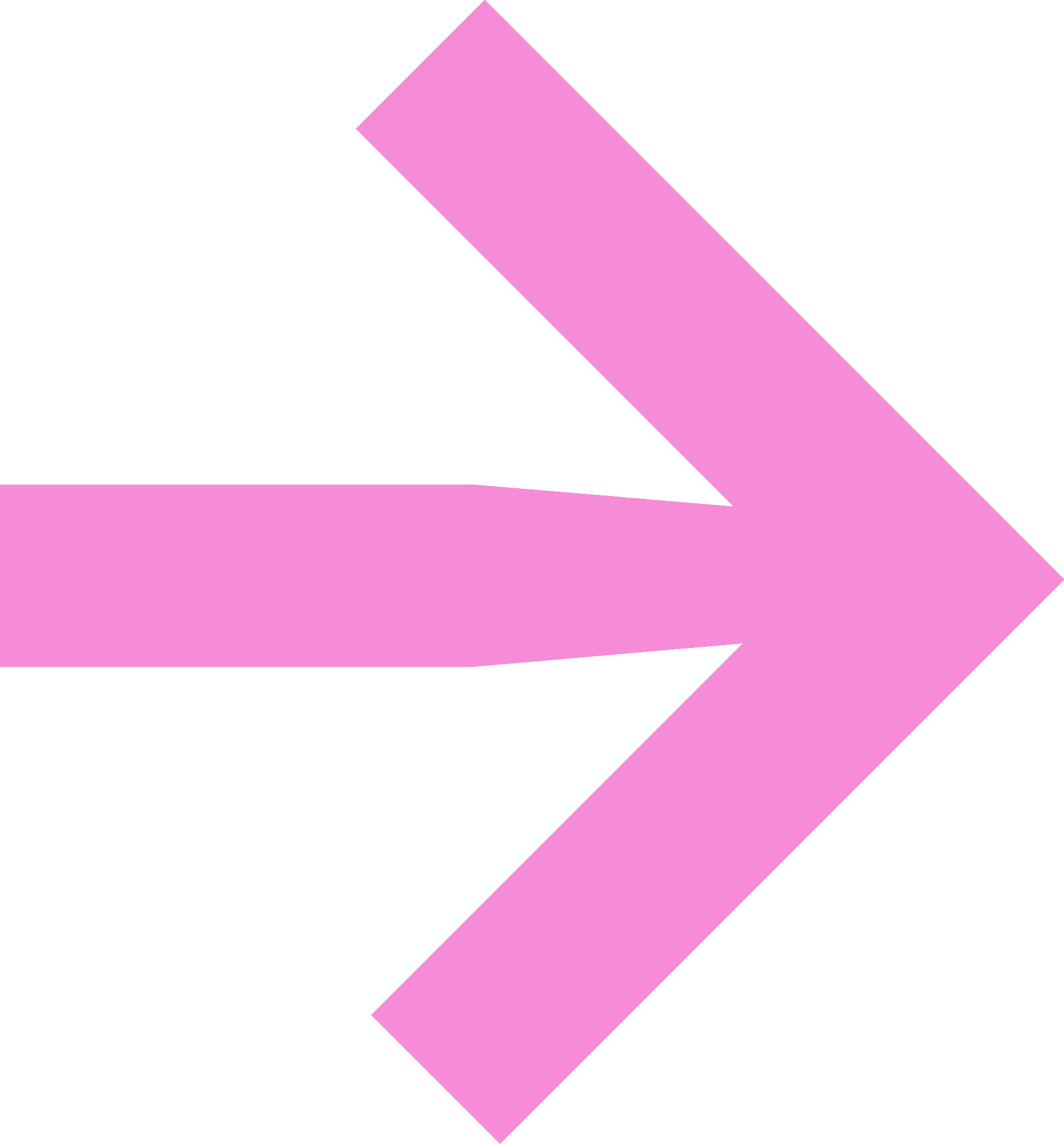 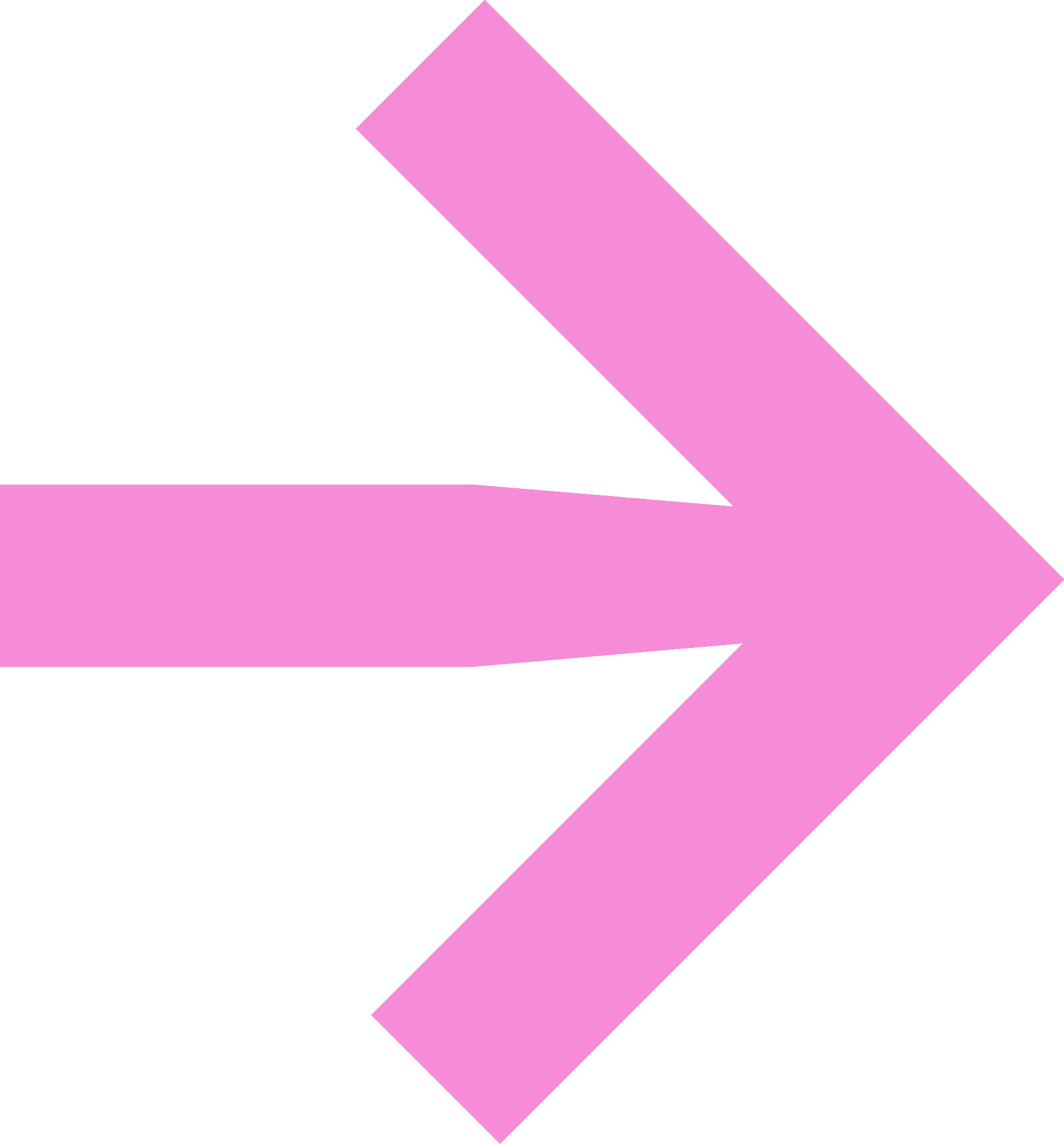 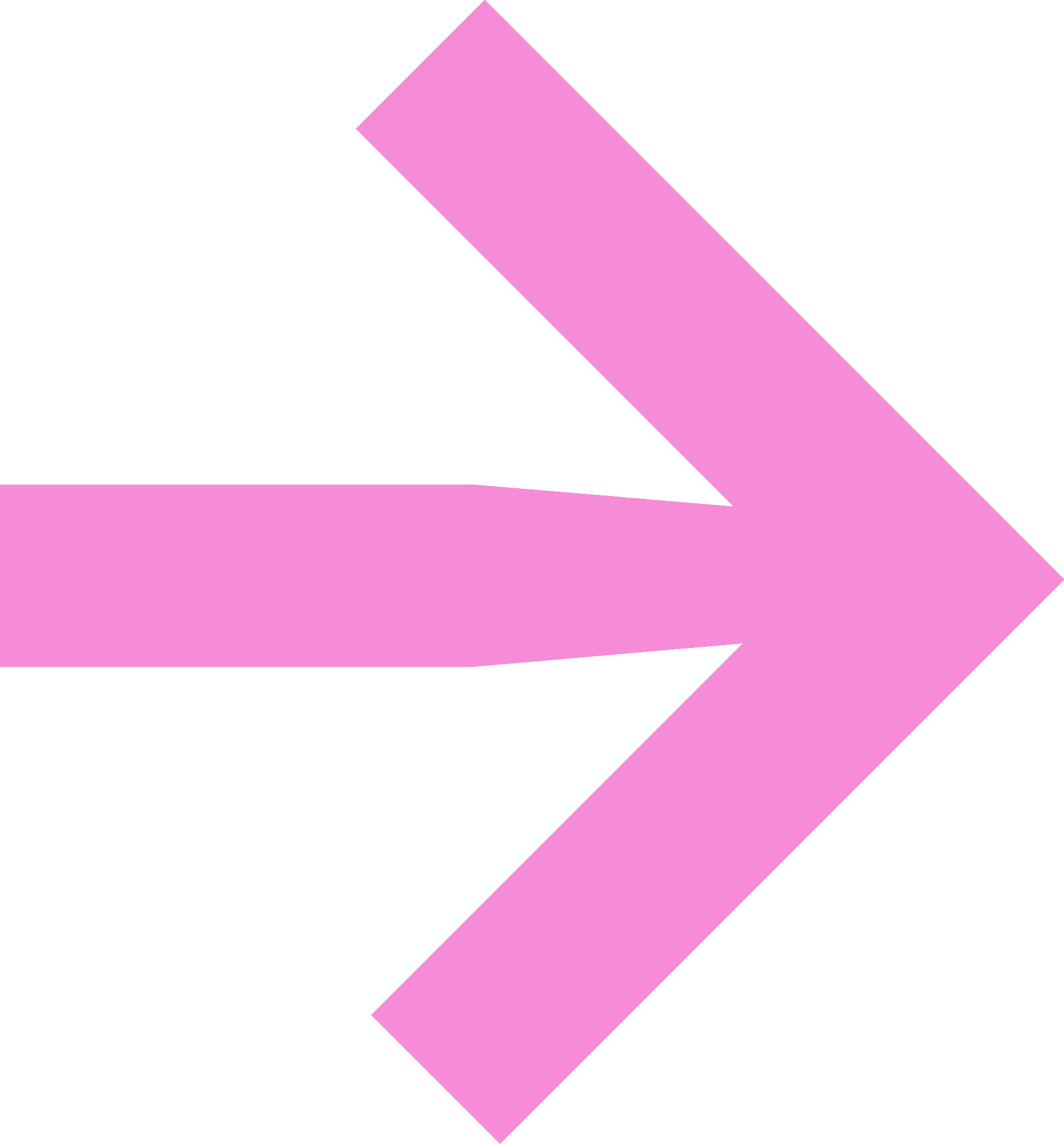 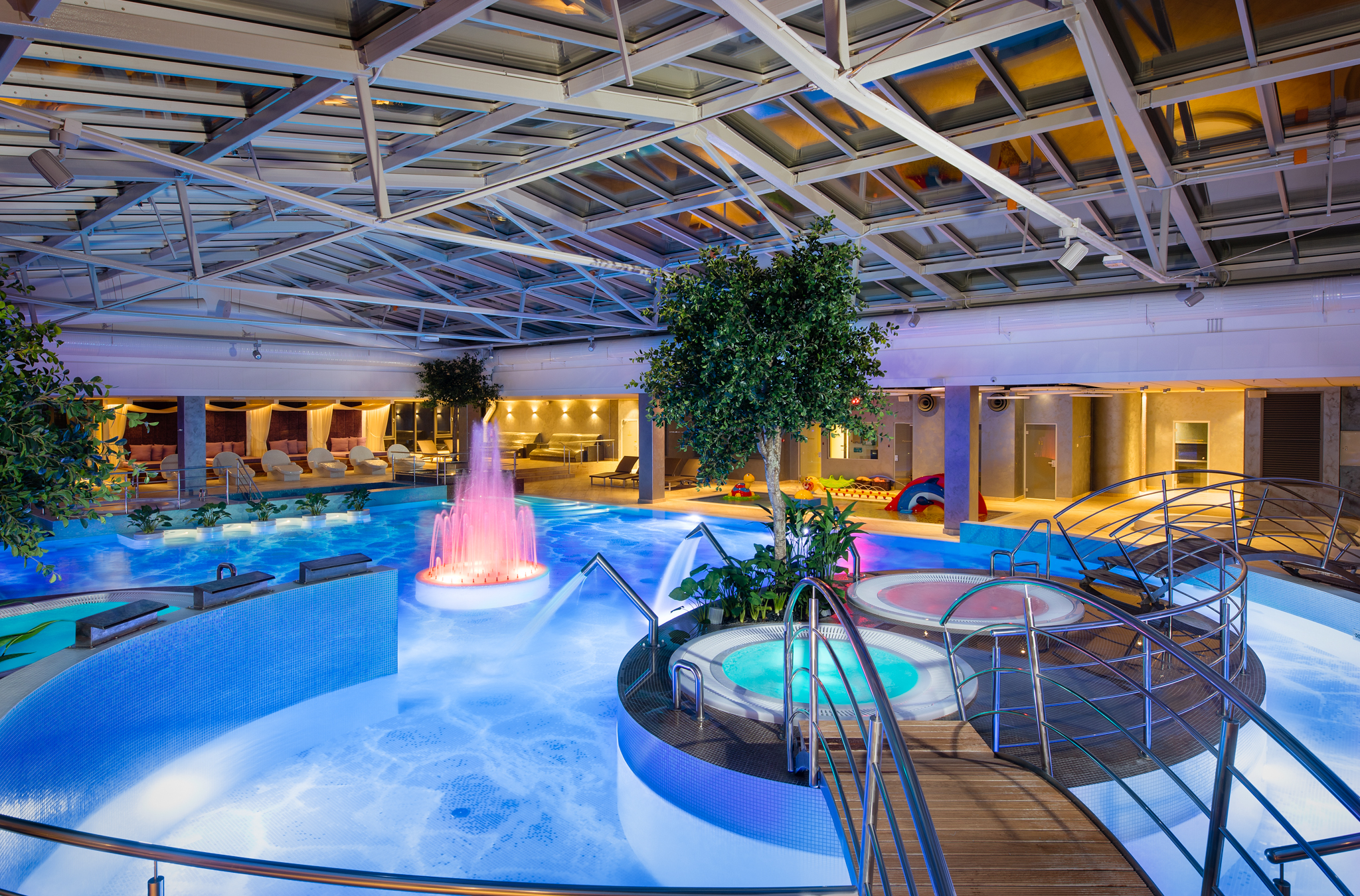 TARTU
Exclusive and Tasty
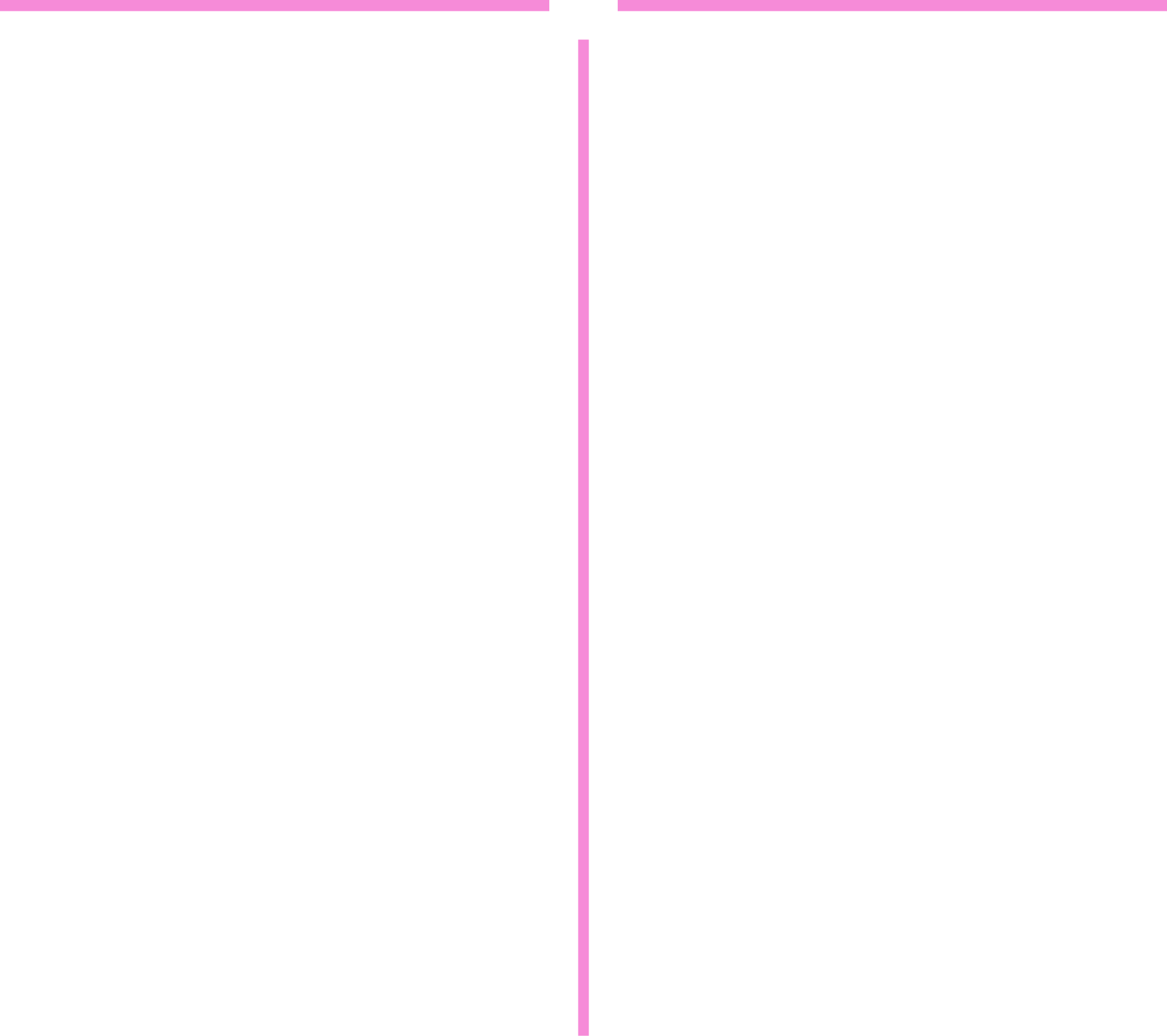 High Quality Hotels Lydia, V-Spa, Antonius 

Spa Resorts
3 Restaurants in Michelin Guide 
Peninuki Distillery
A Le Coq Beer Factory and Museum
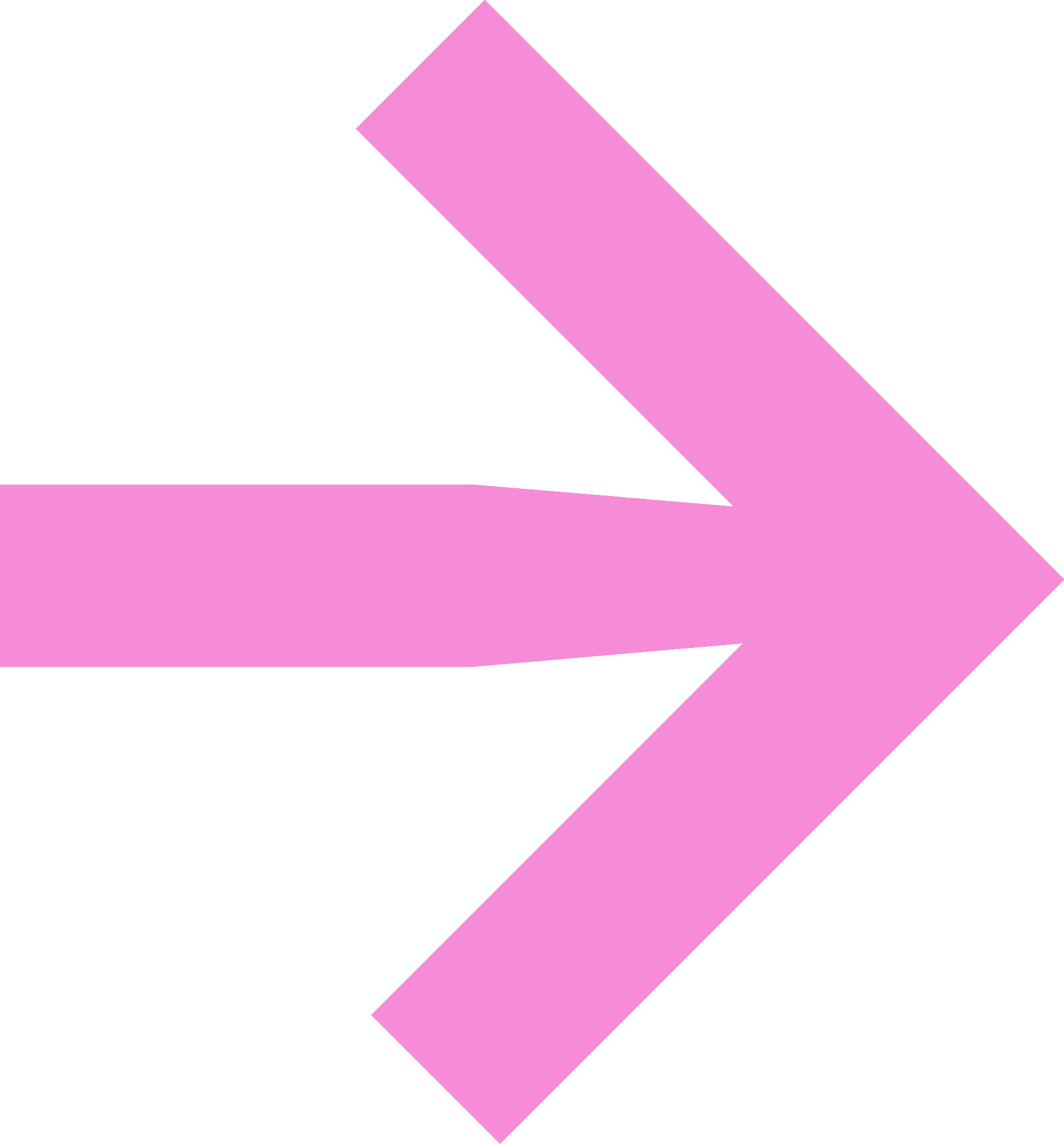 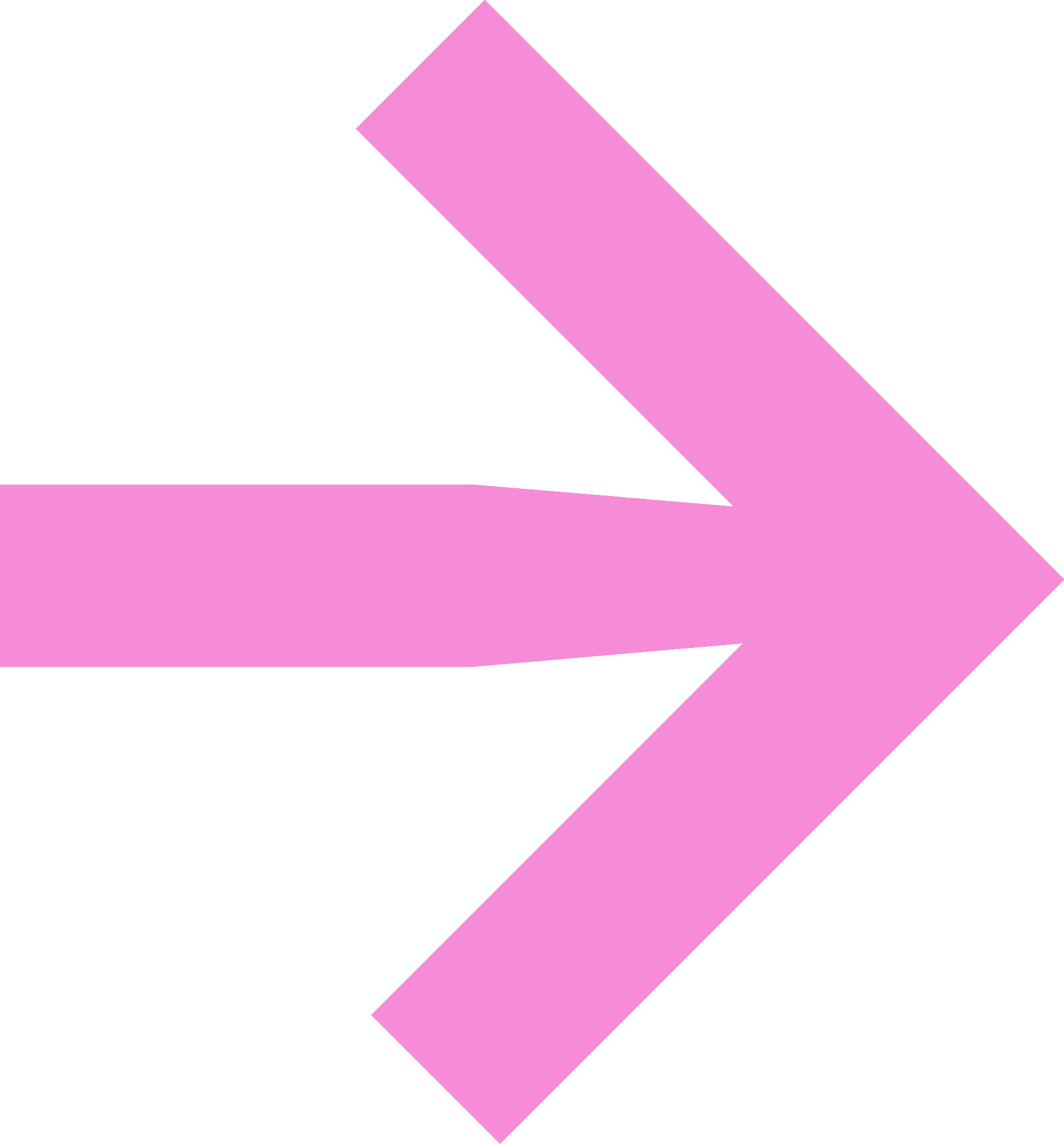 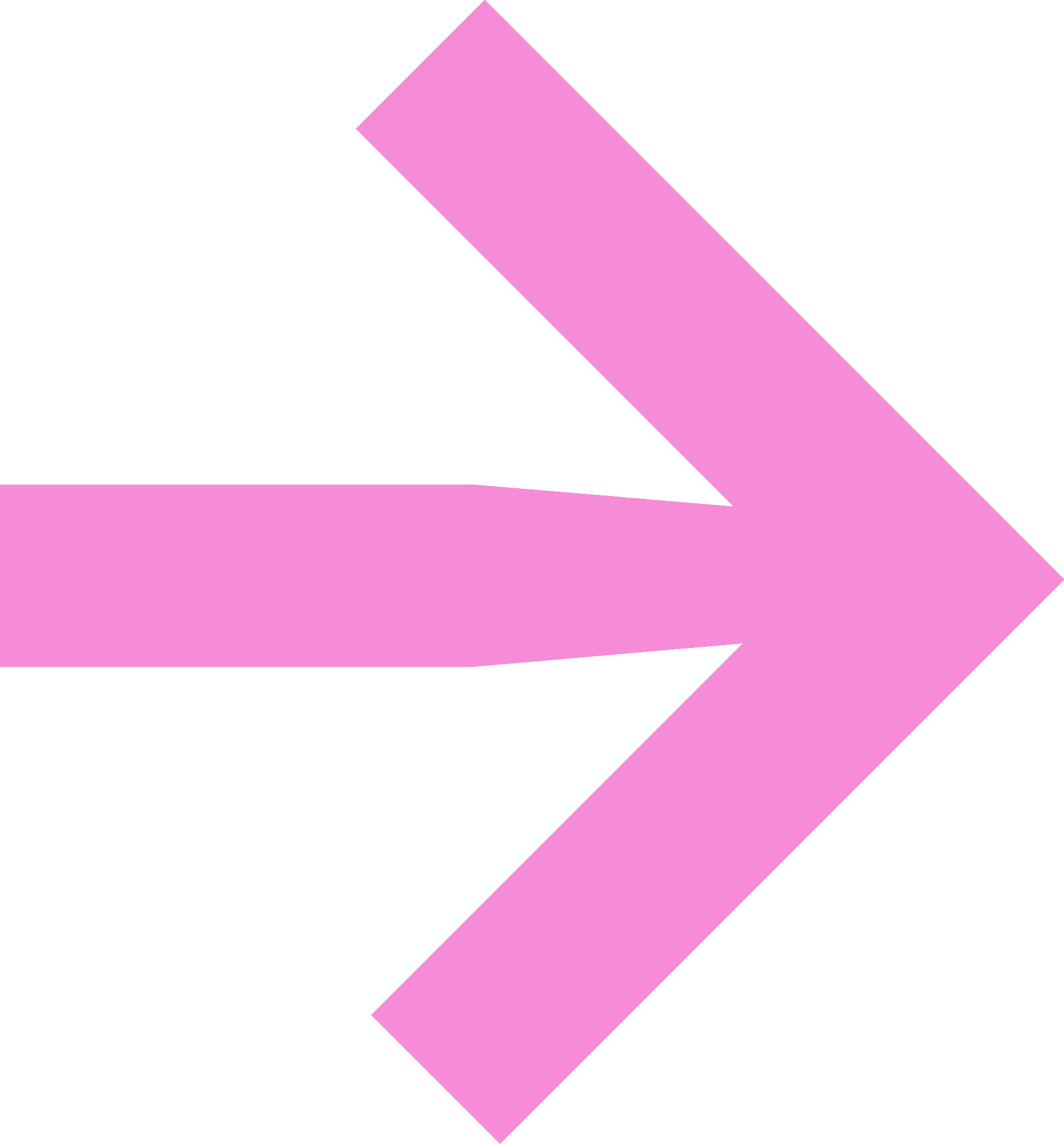 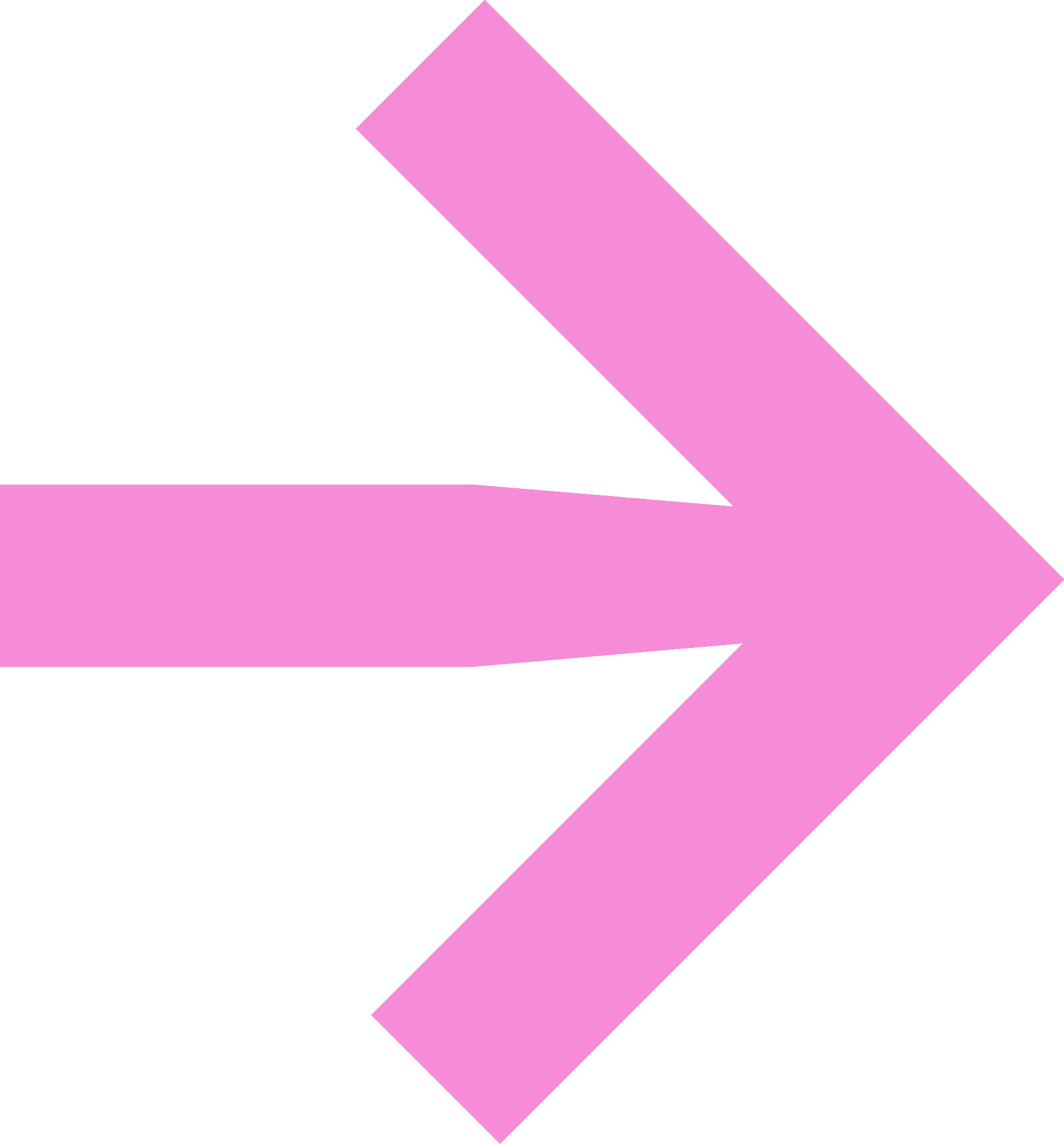 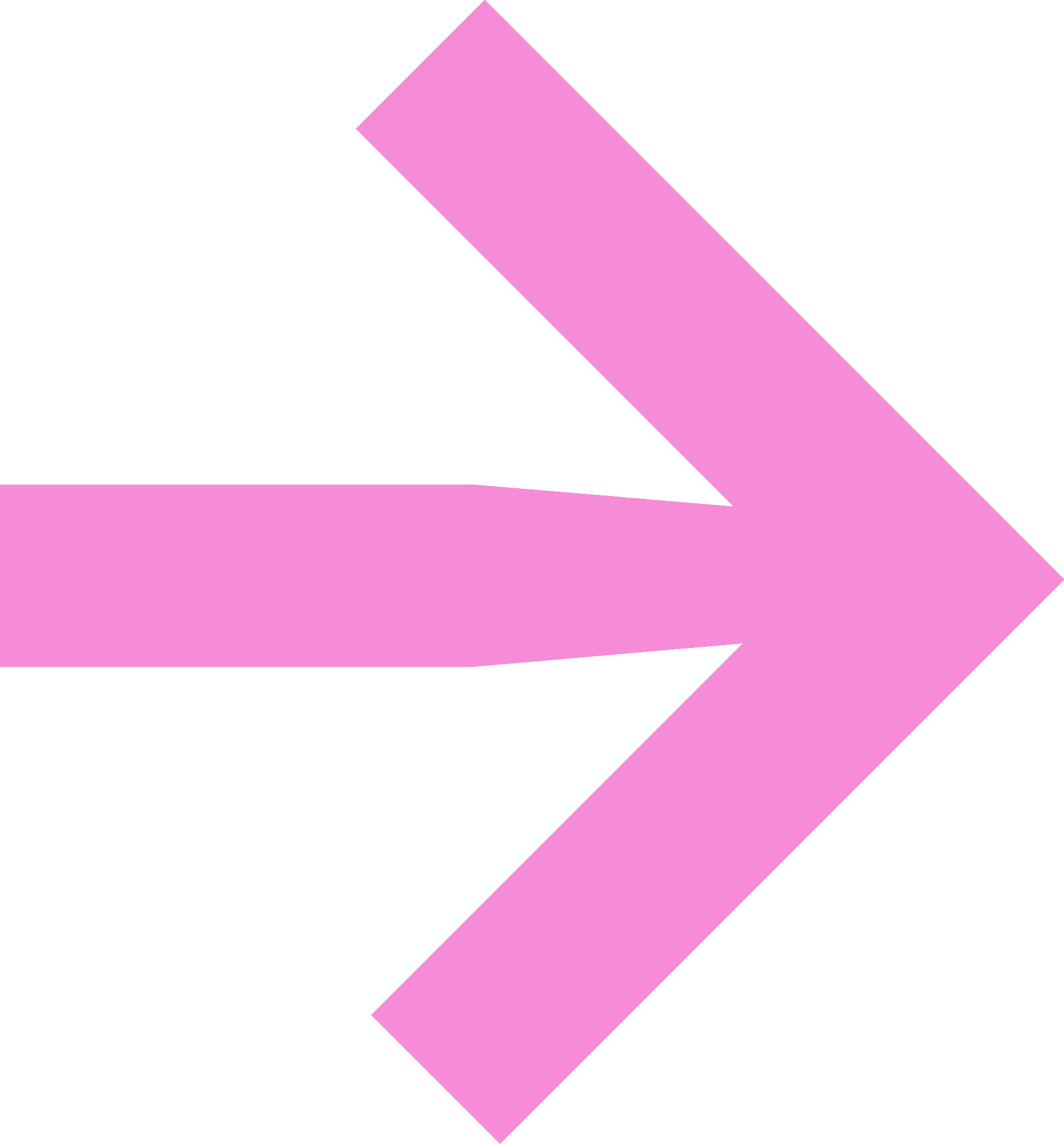 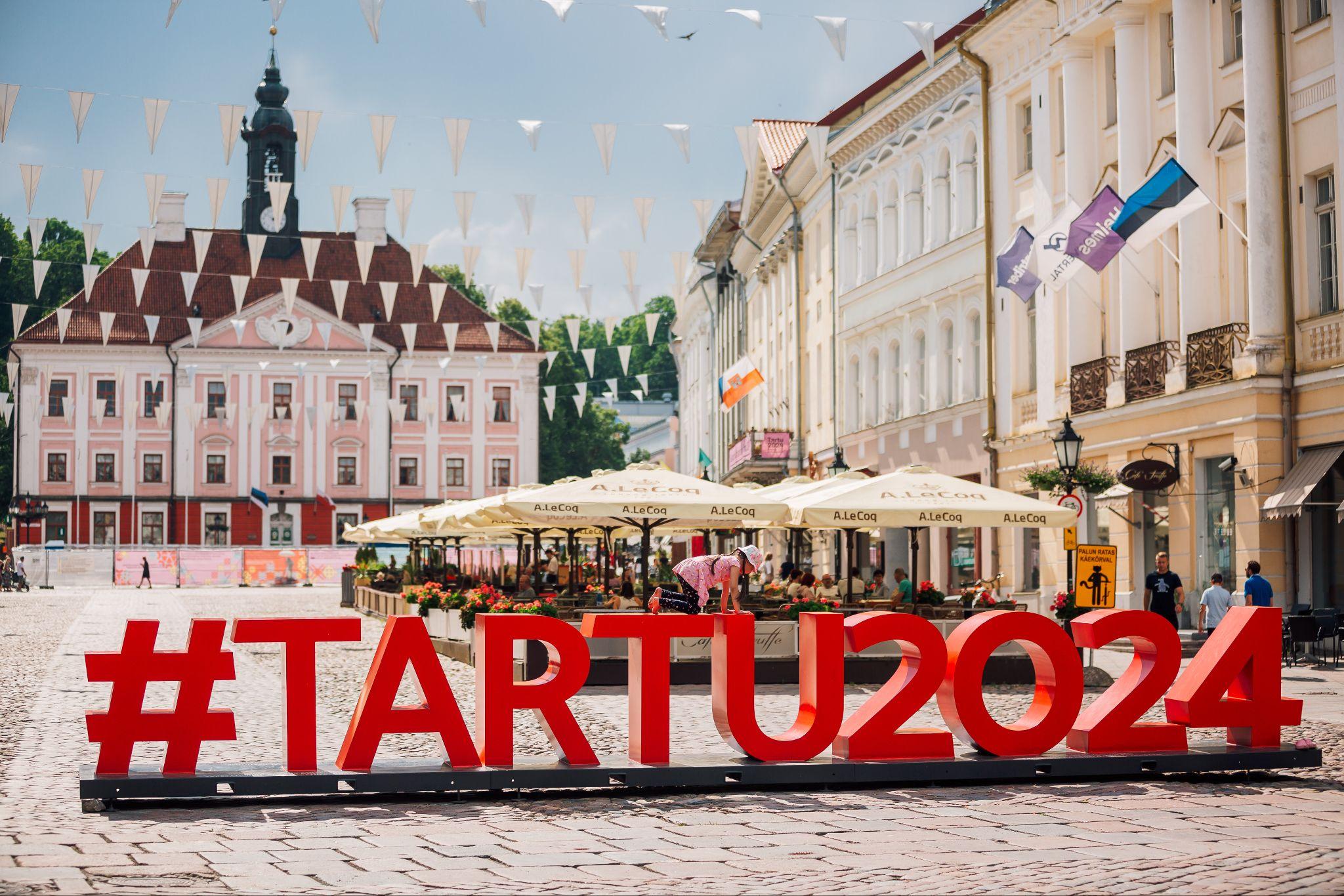 European Capital of Culture
European Capital of Culture
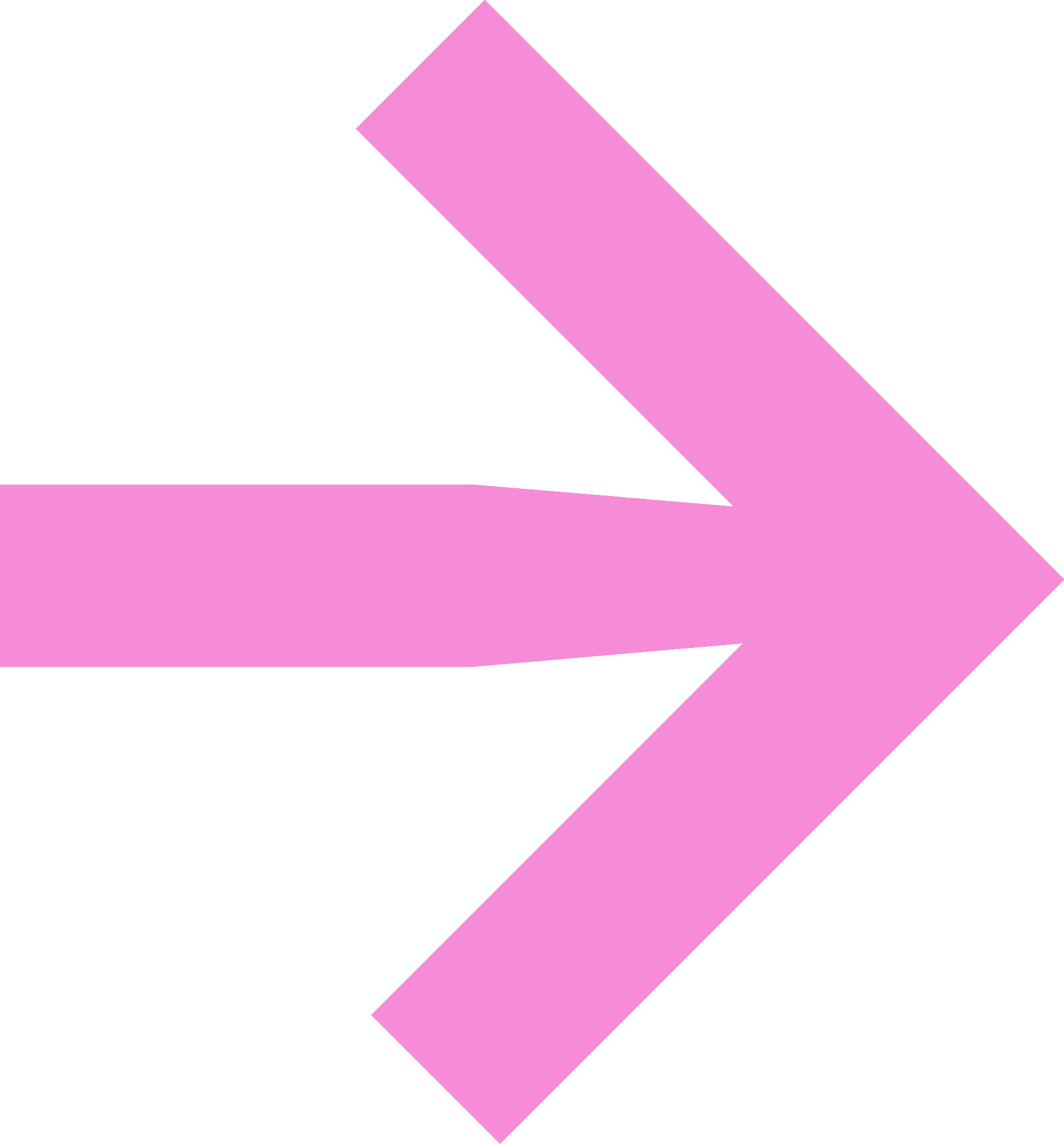 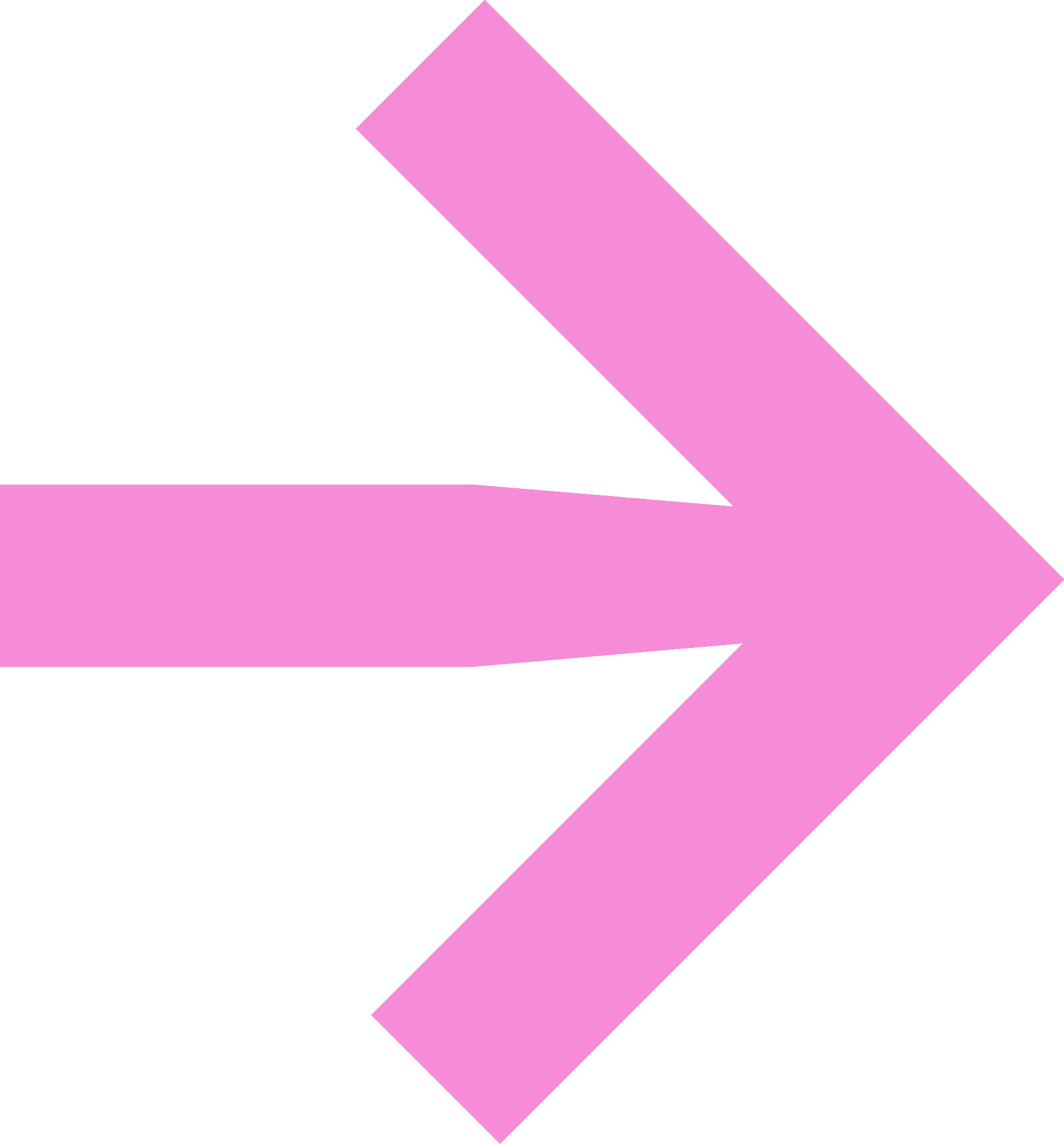 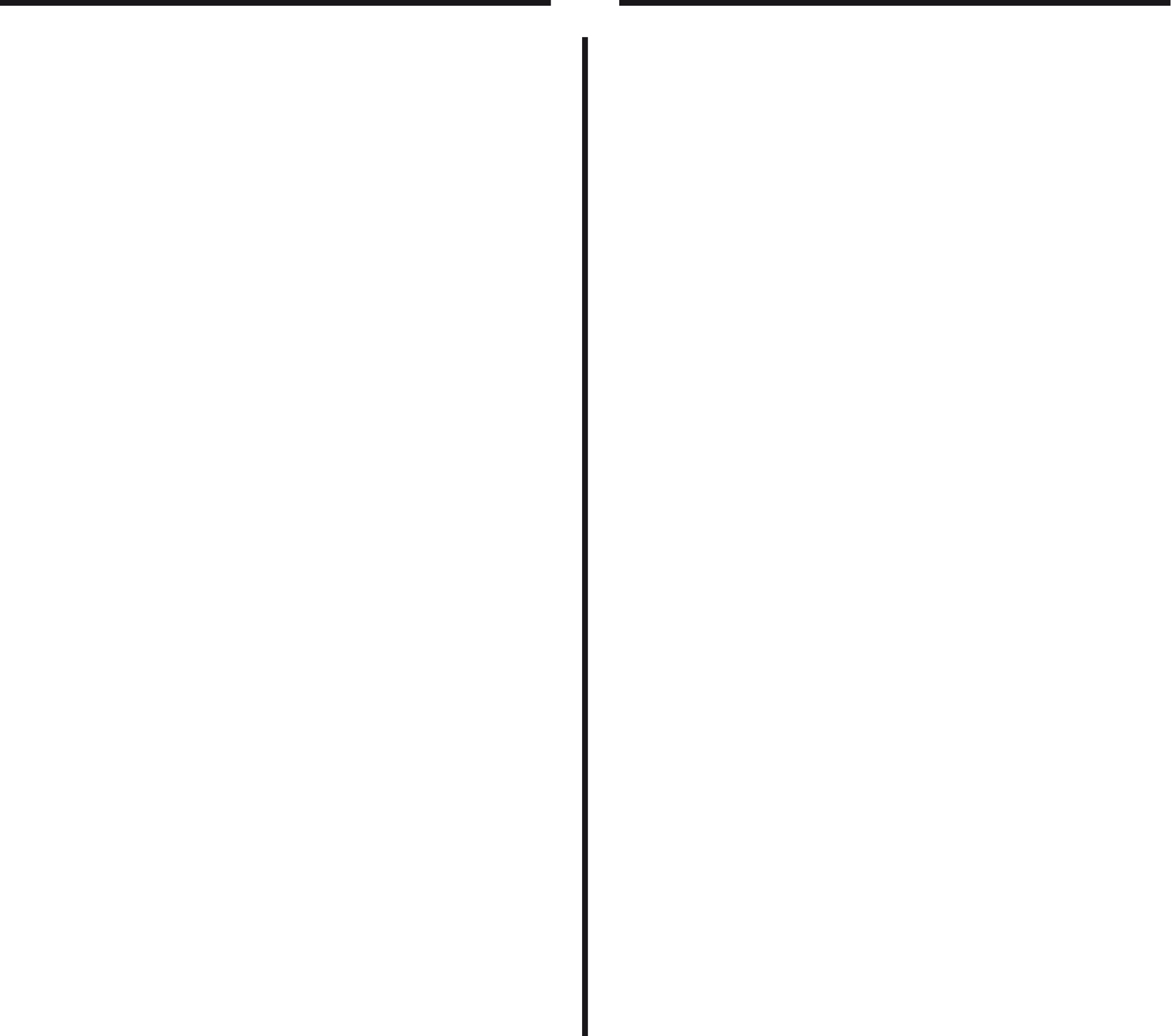 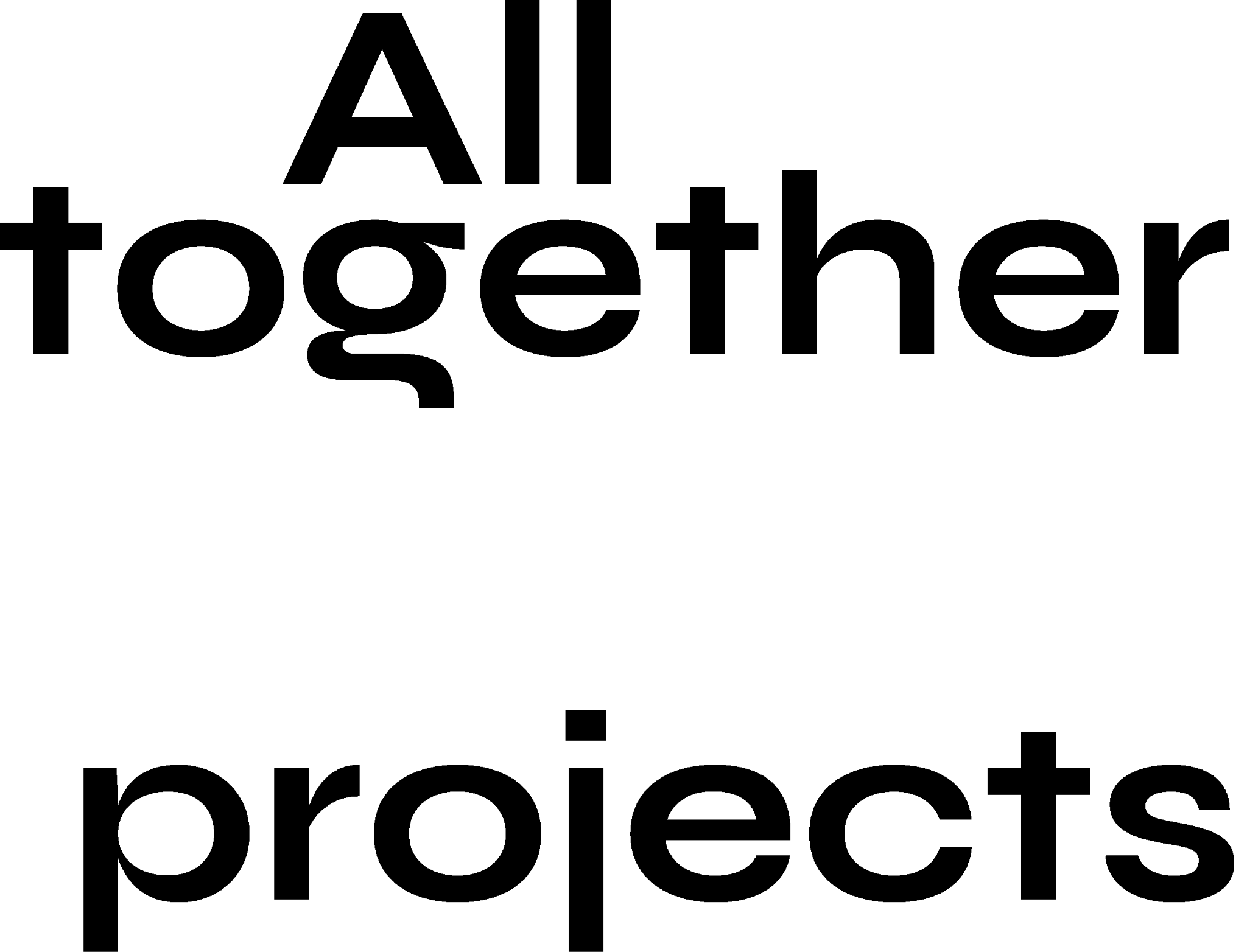 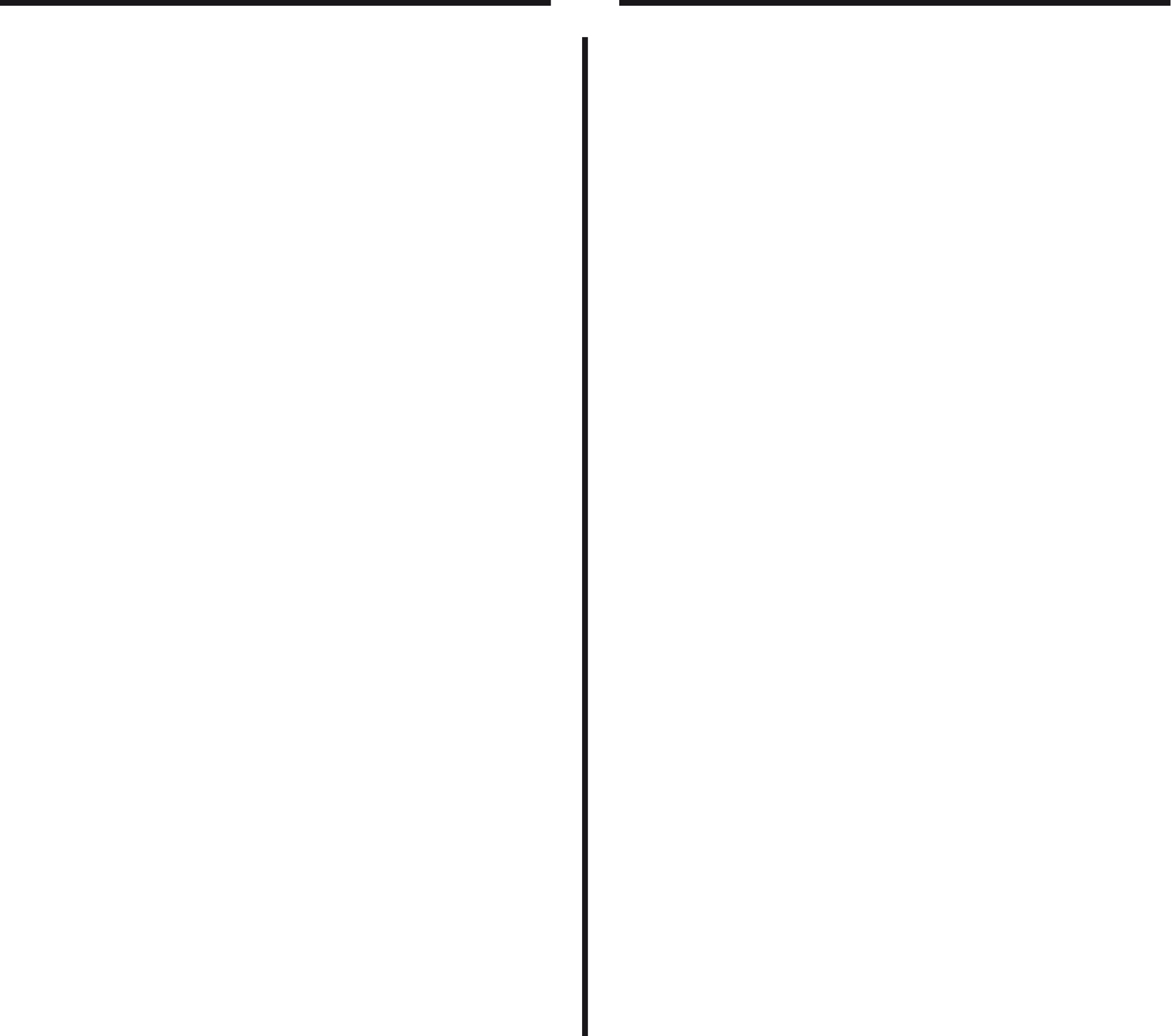 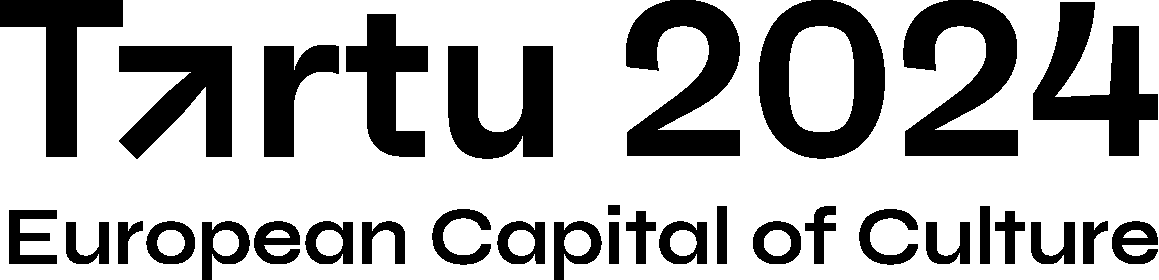 That will leadto nearly
1,000
events!
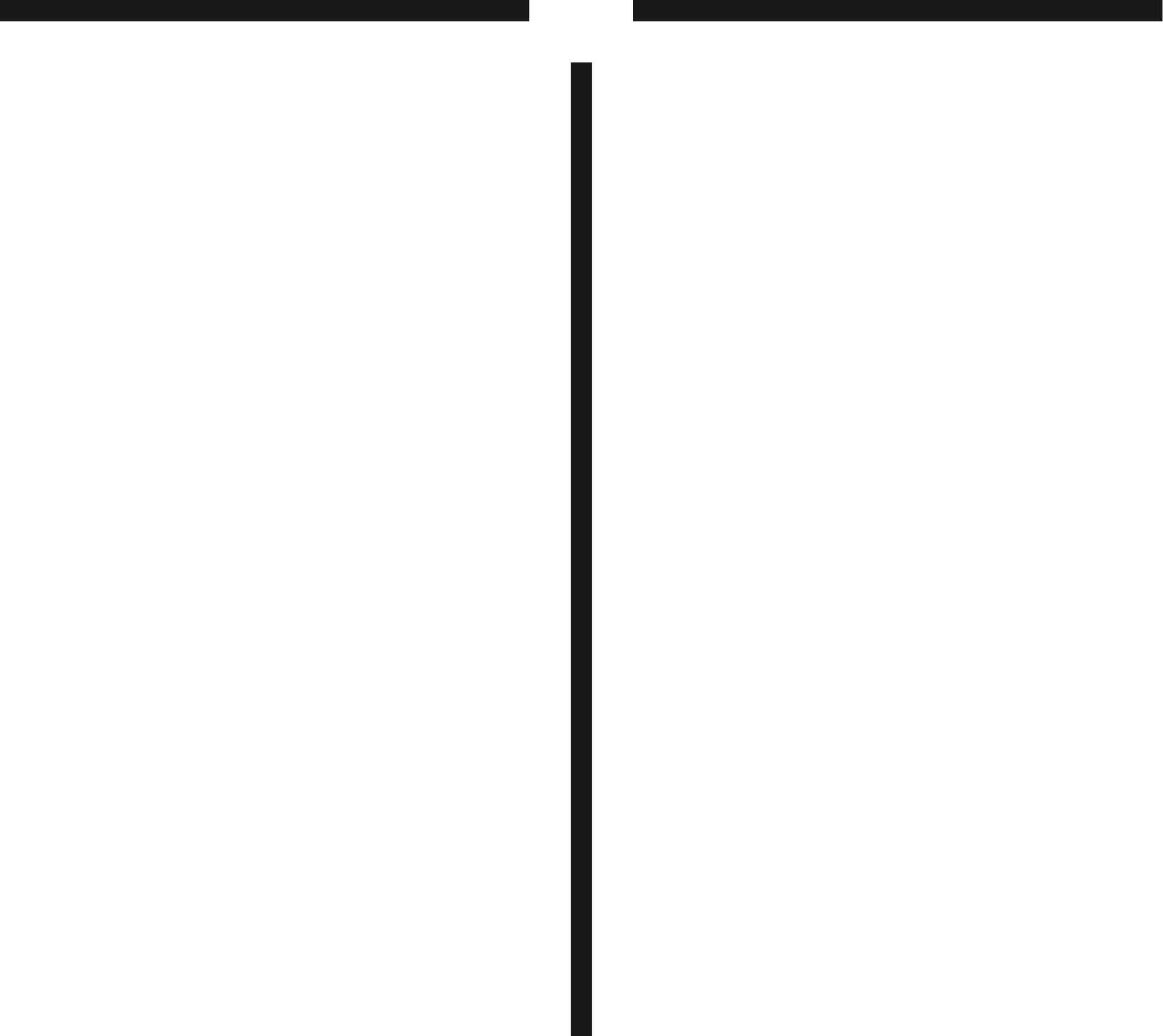 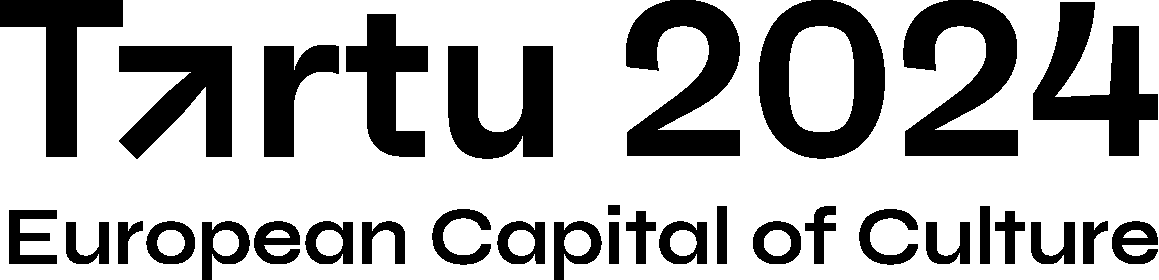 Tartu 2024 milestone events
26 January 			The Opening of Tartu 2024
6 July 					Tartu 2024 Big Summer Celebration
6 July - 11 August	Tartu 2024 Car-Free Avenue
30 November		The Ending Ceremony of Tartu 2024
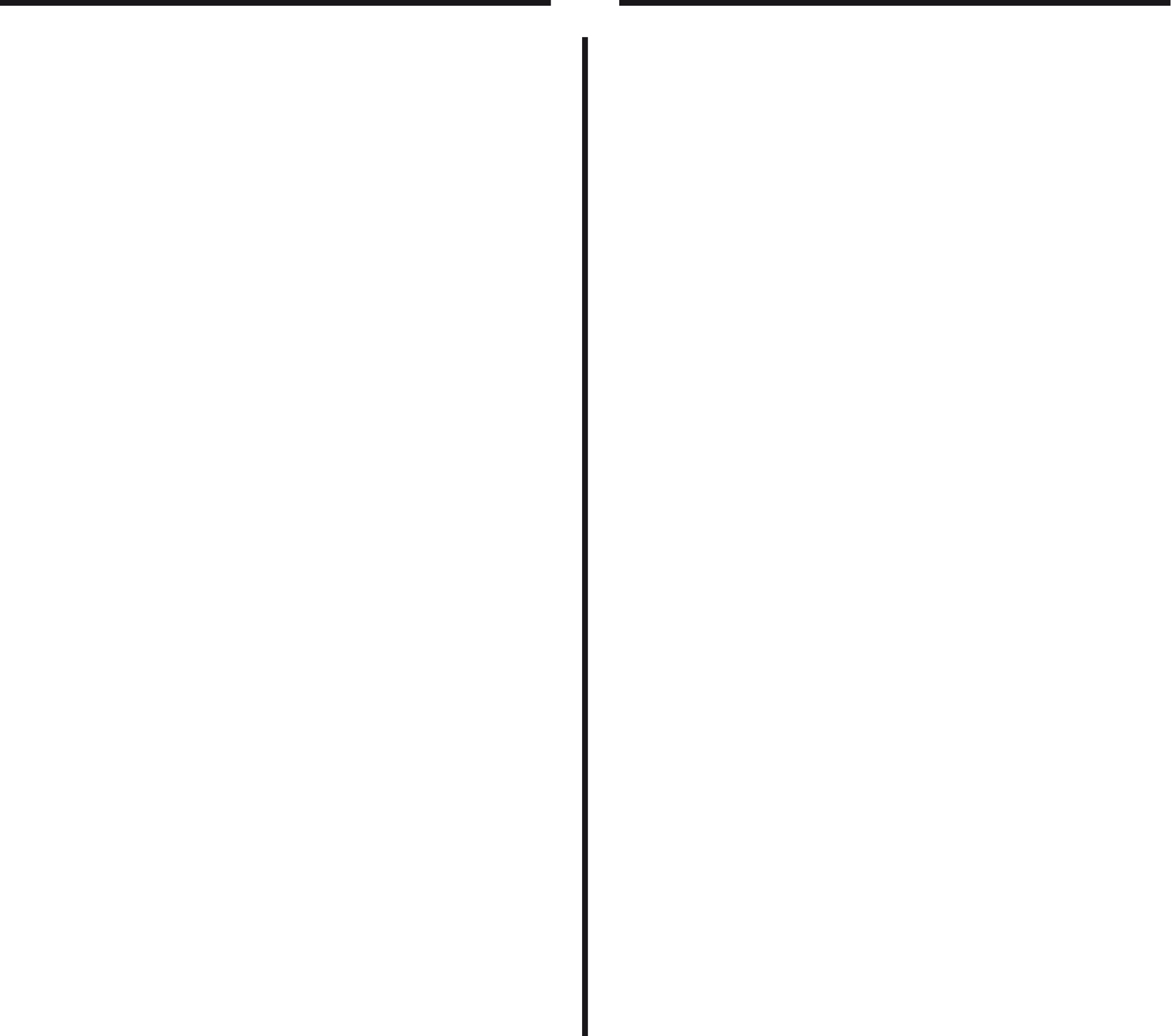 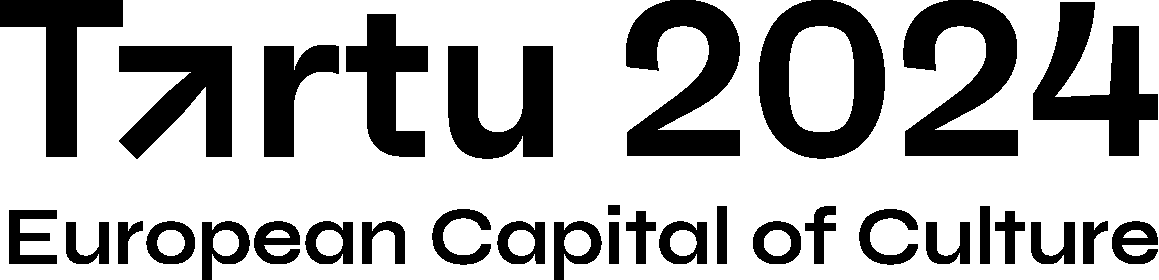 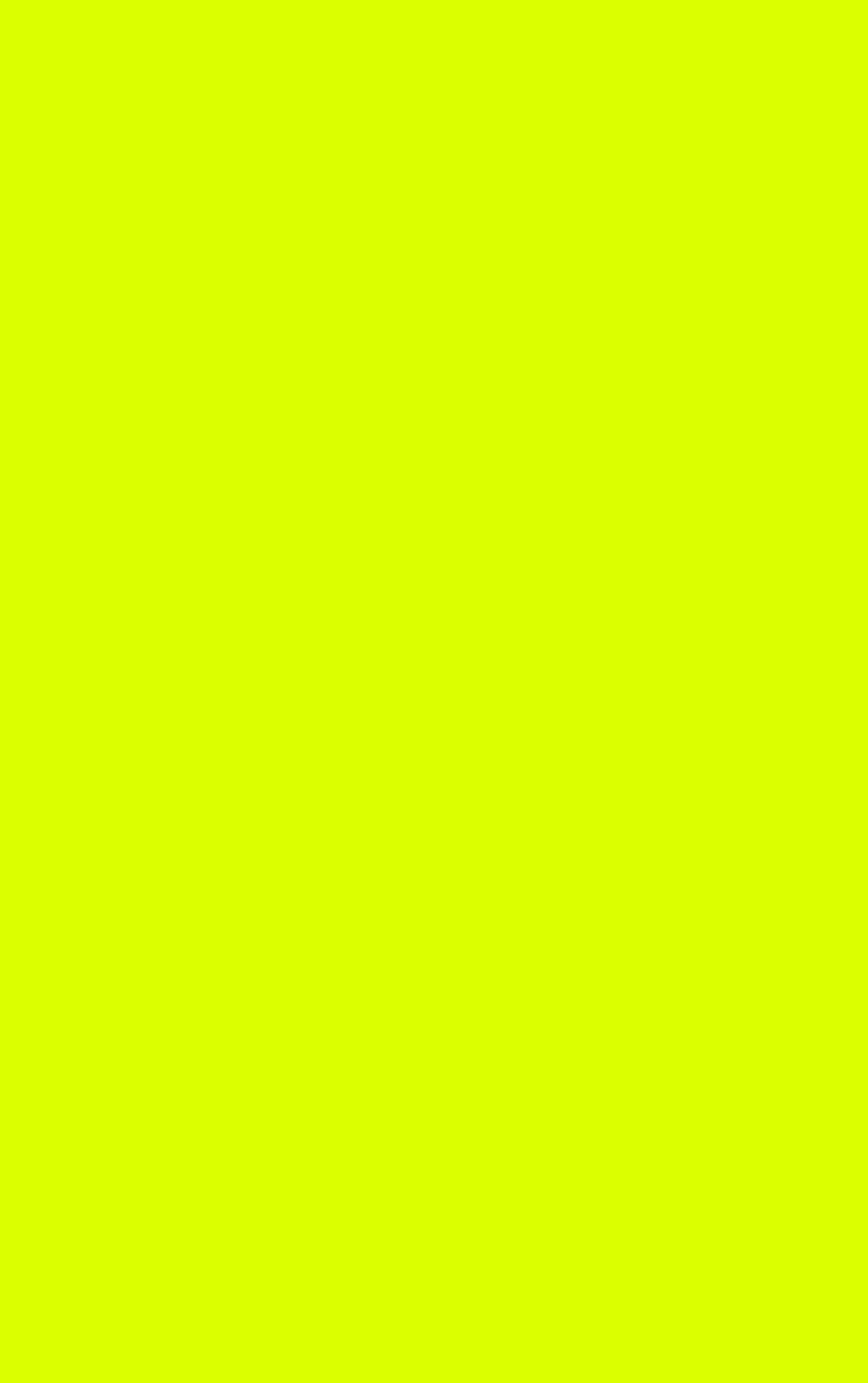 Washing Machine Made of Beetroot
24 April - 31 December 2024
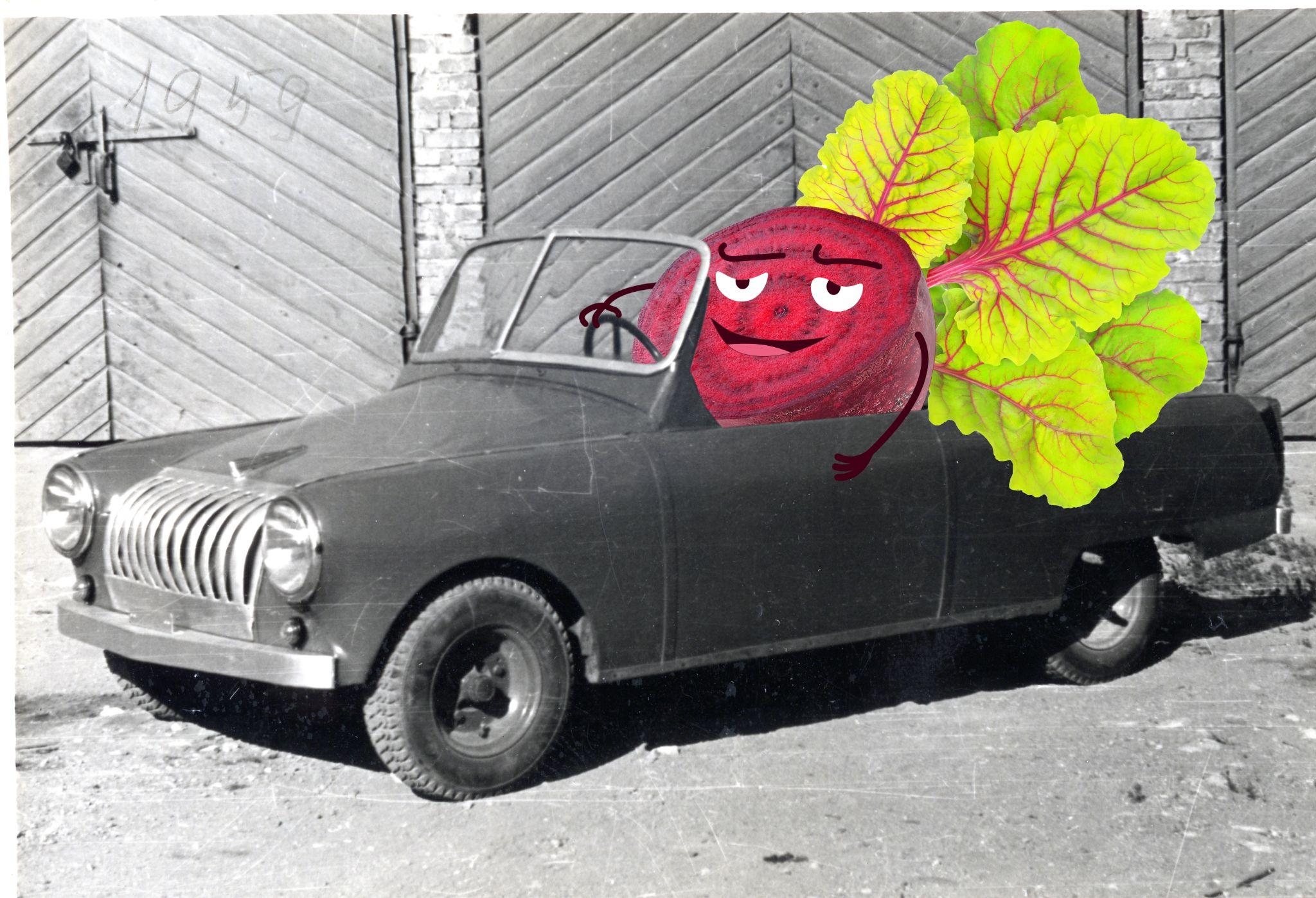 Estonians’ Clever inventions and practices from the Soviet era

Takes place in three museums: Estonian Road Museum, Estonian Agricultural Museum, and Tartu City Museum
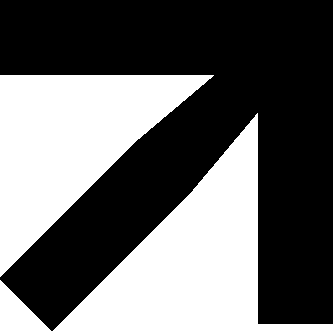 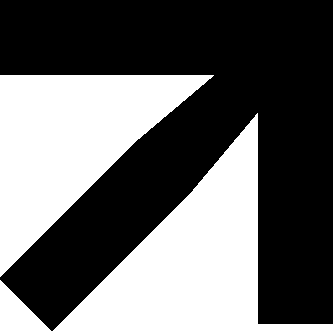 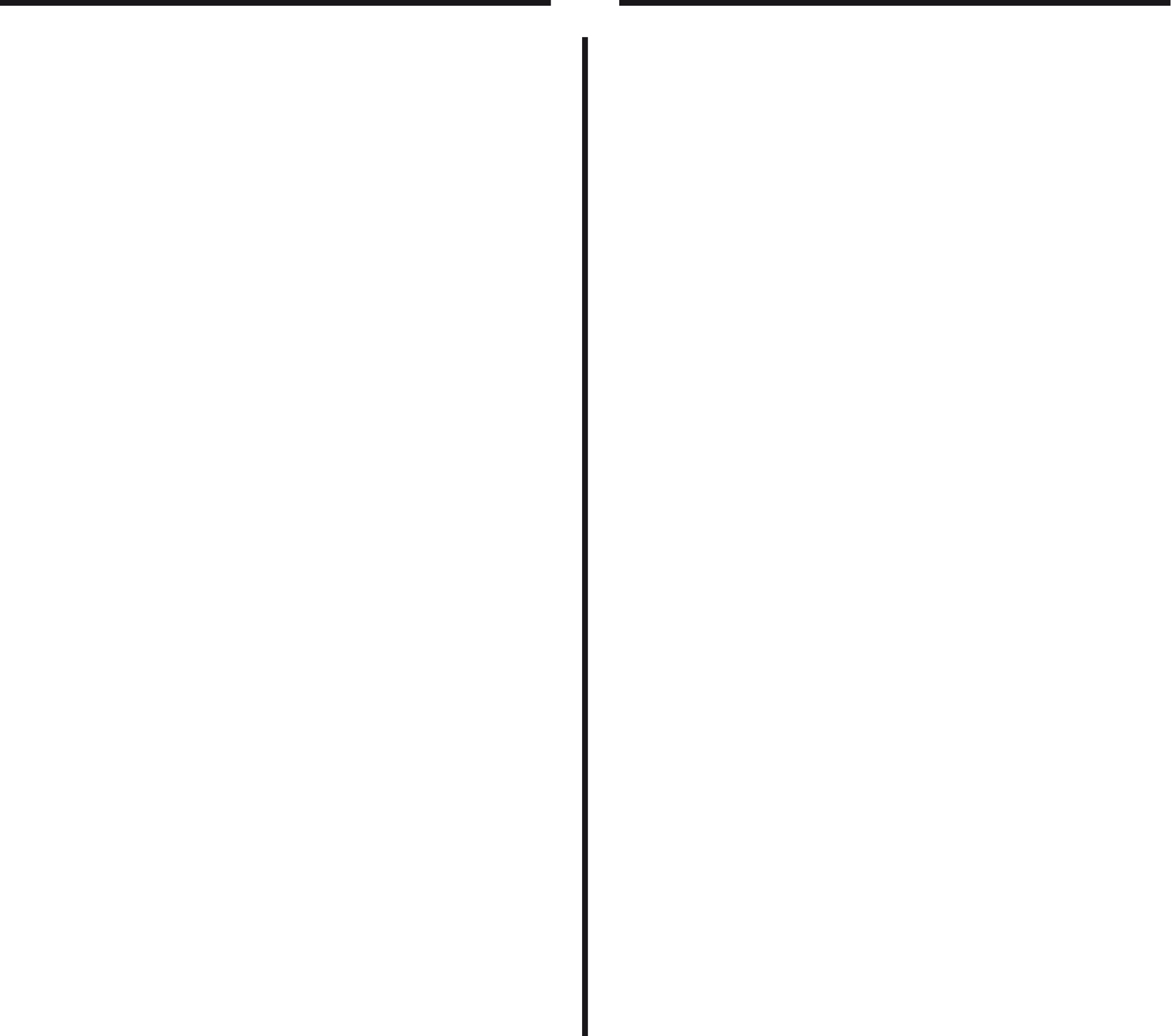 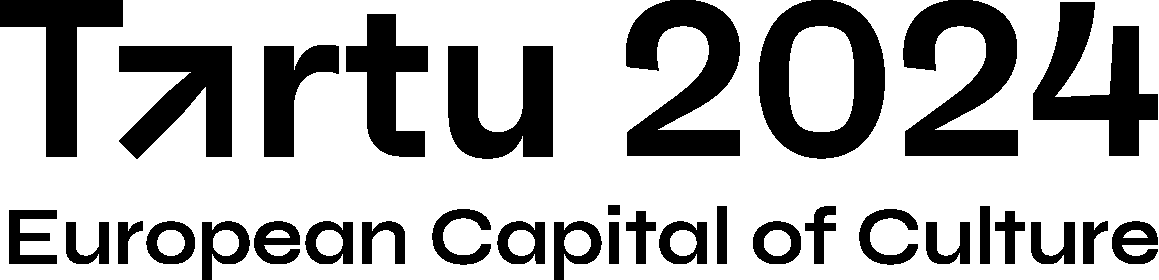 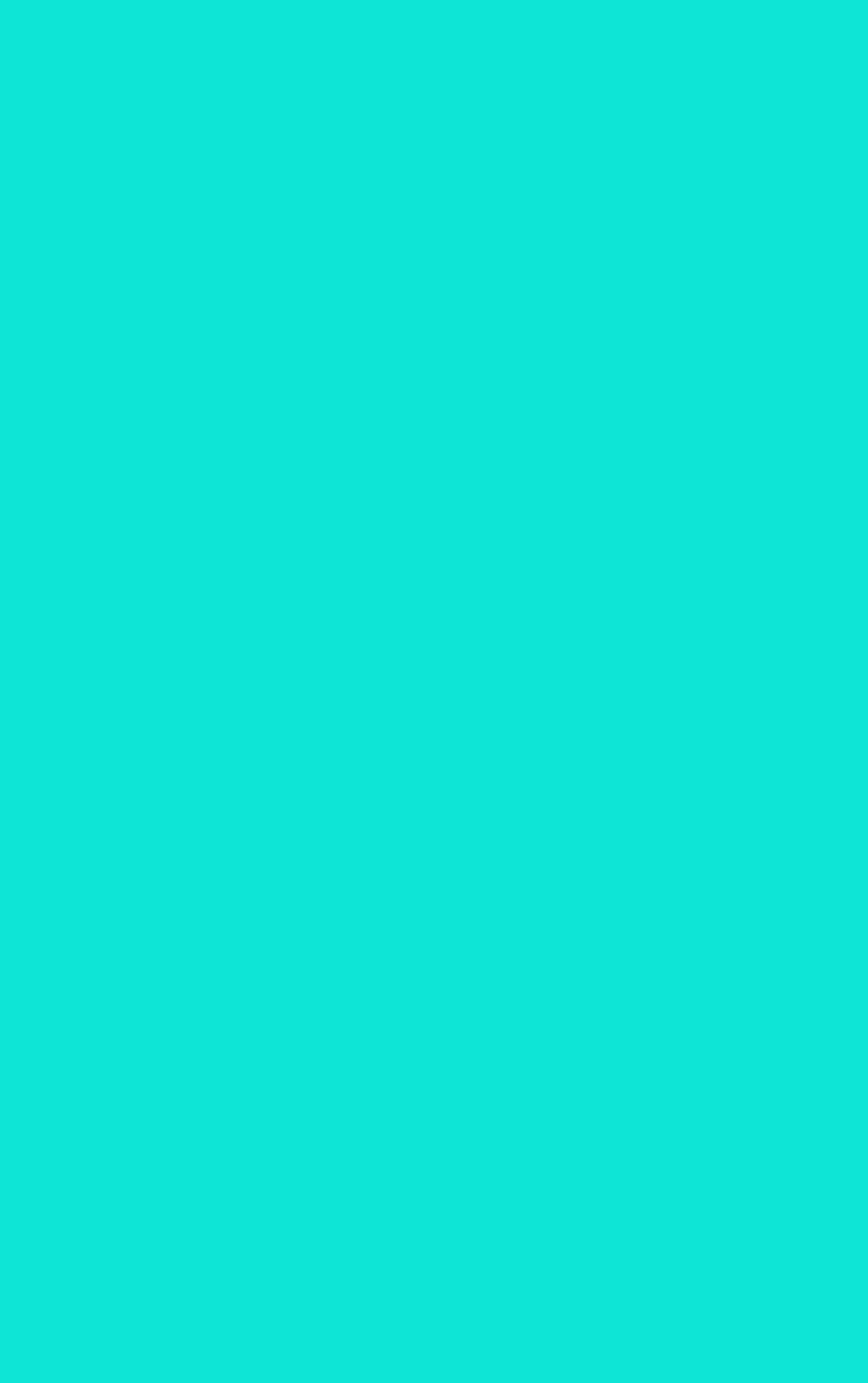 Naked Truth 
10 -11 May, Tartu Emajõe City Beach
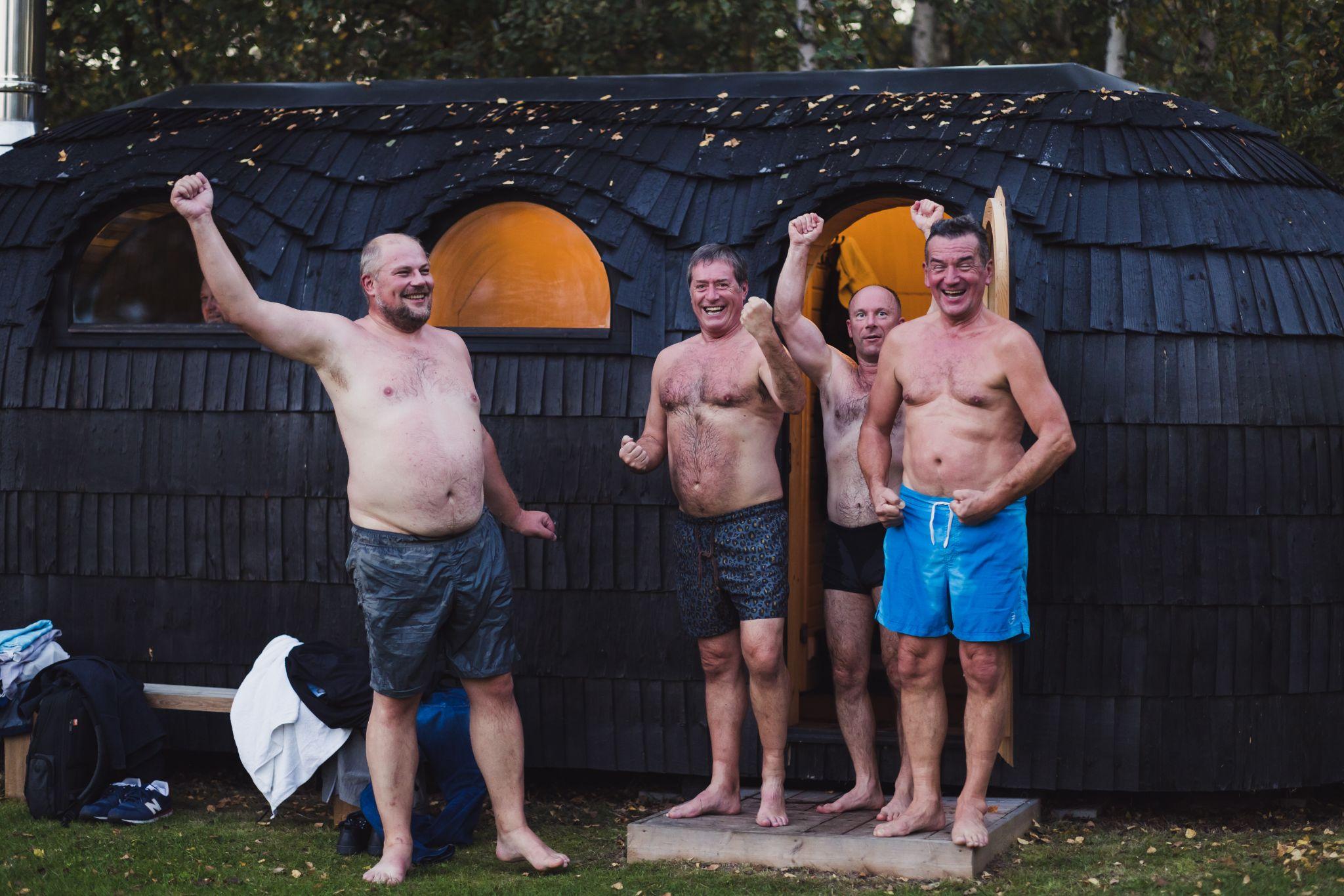 Opinion festival, where sauna benches are 
discussion stages
Discussions last 20-30 minutes
Everybody are equal in the saunas
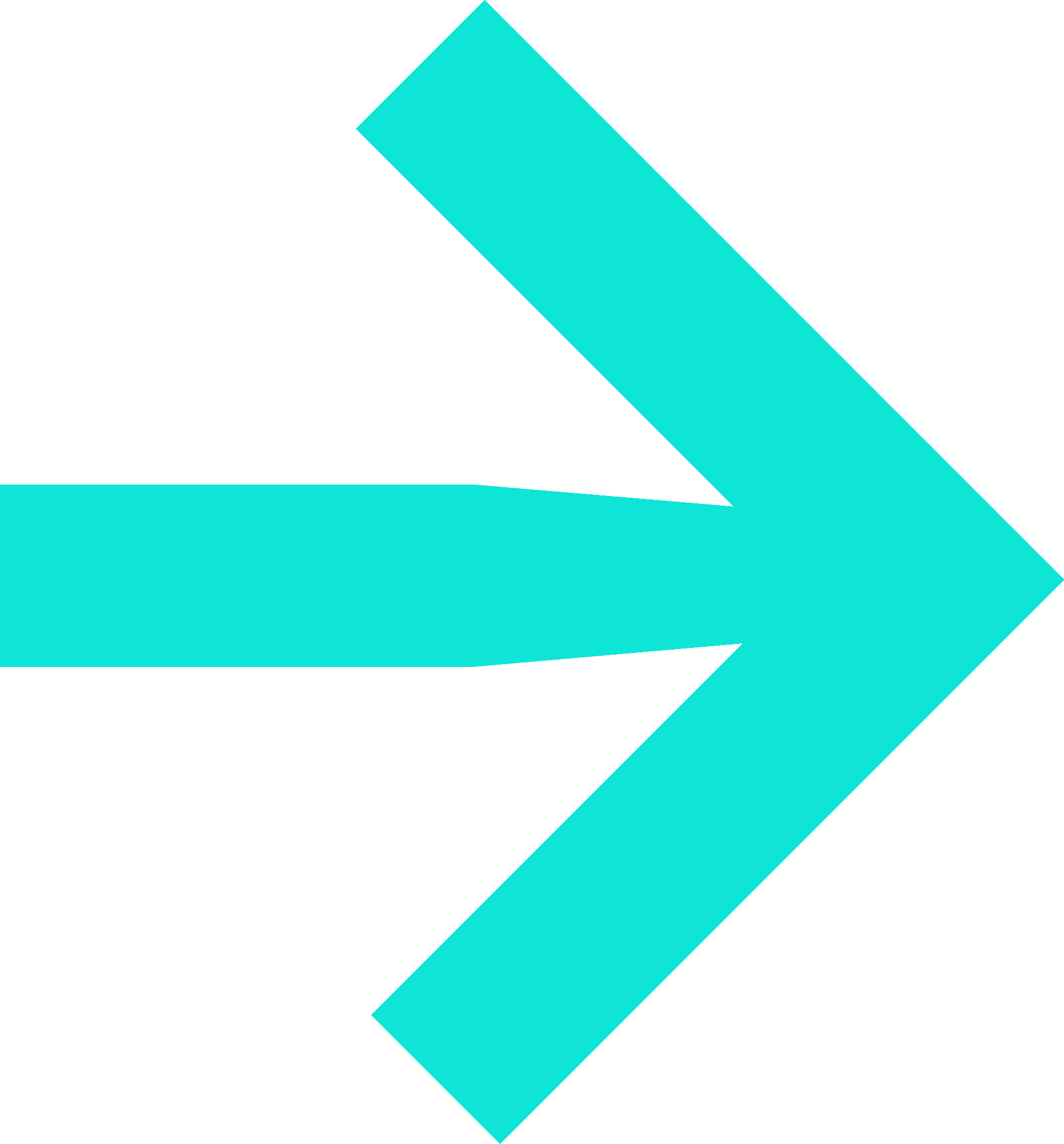 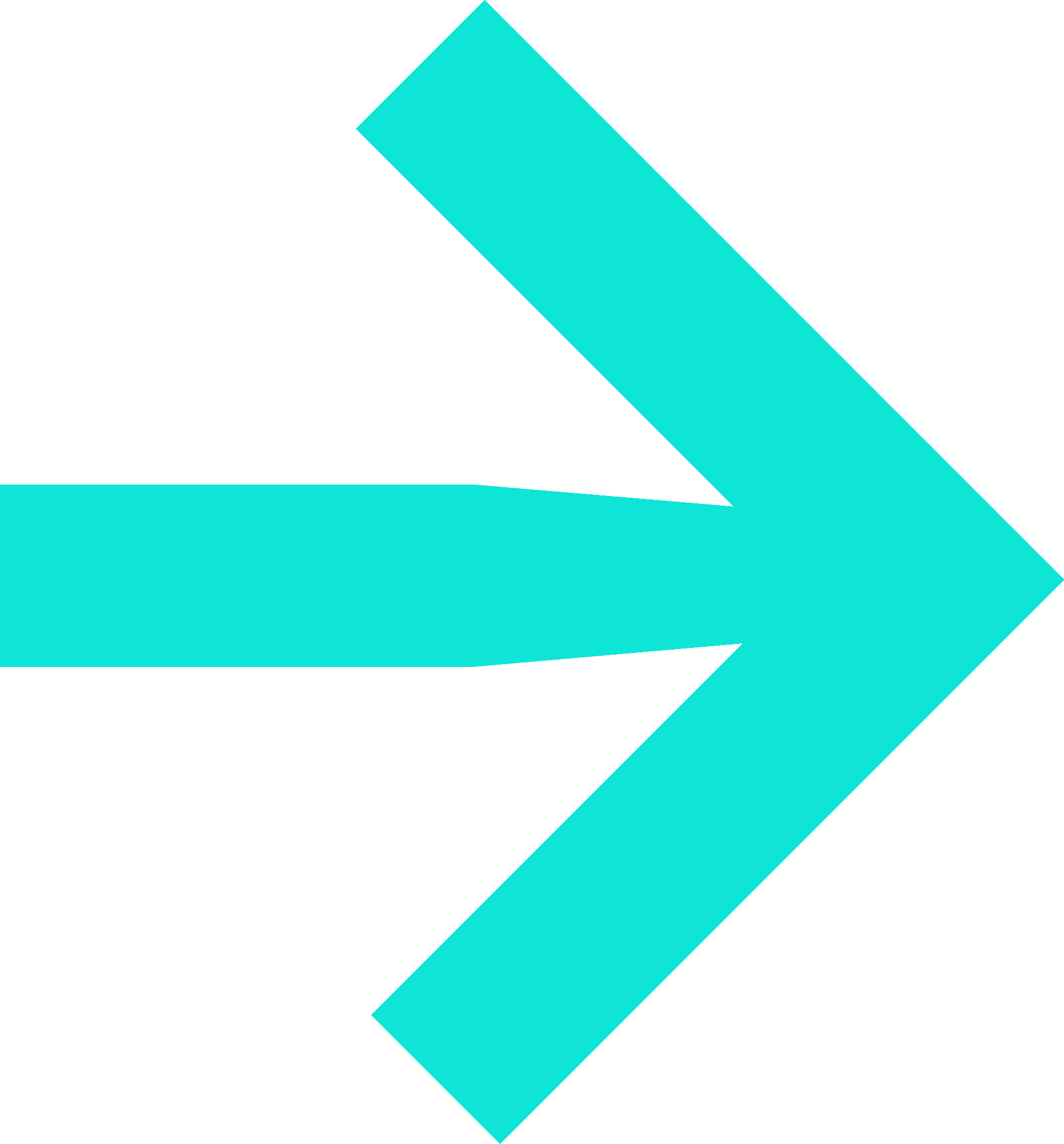 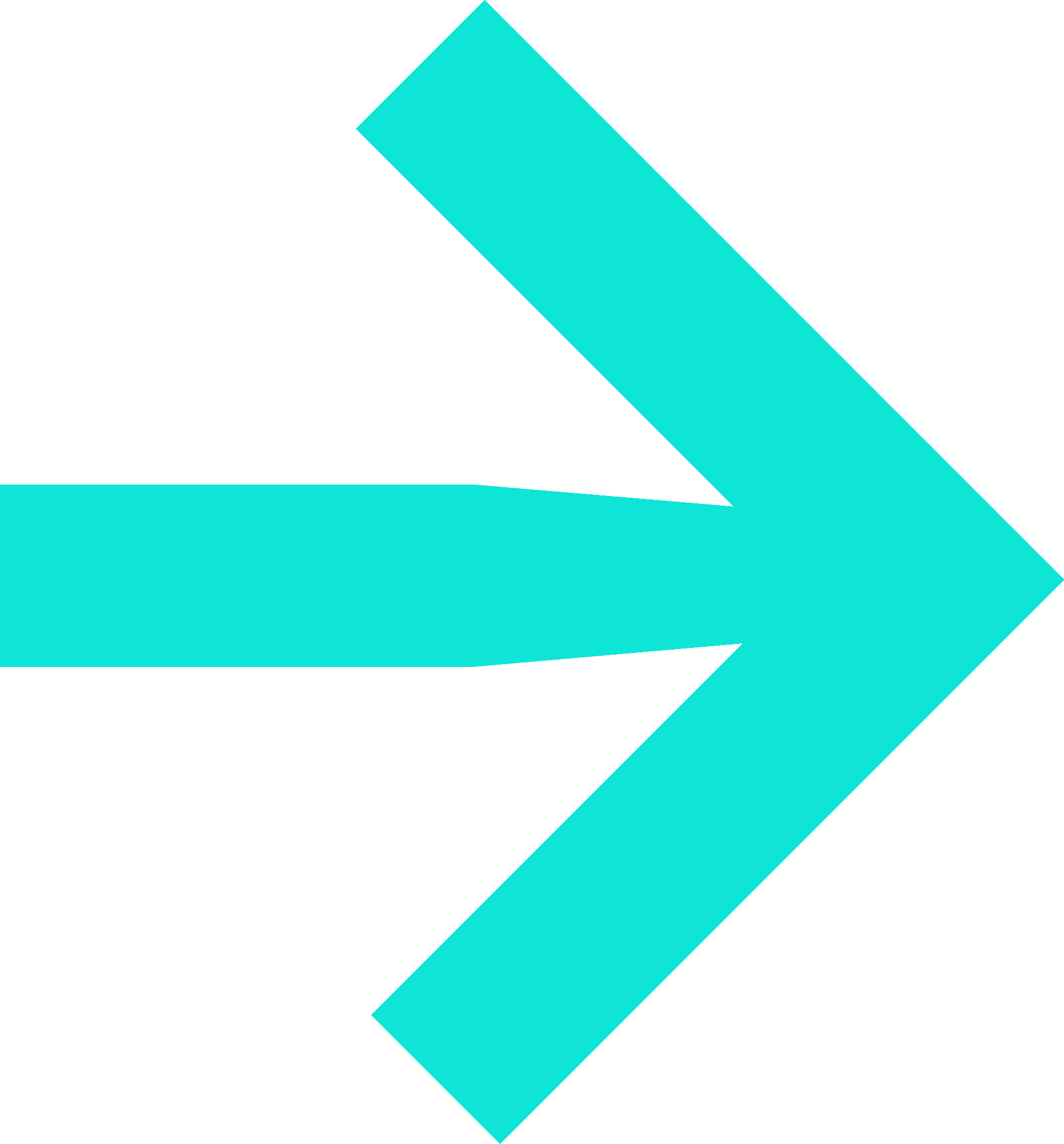 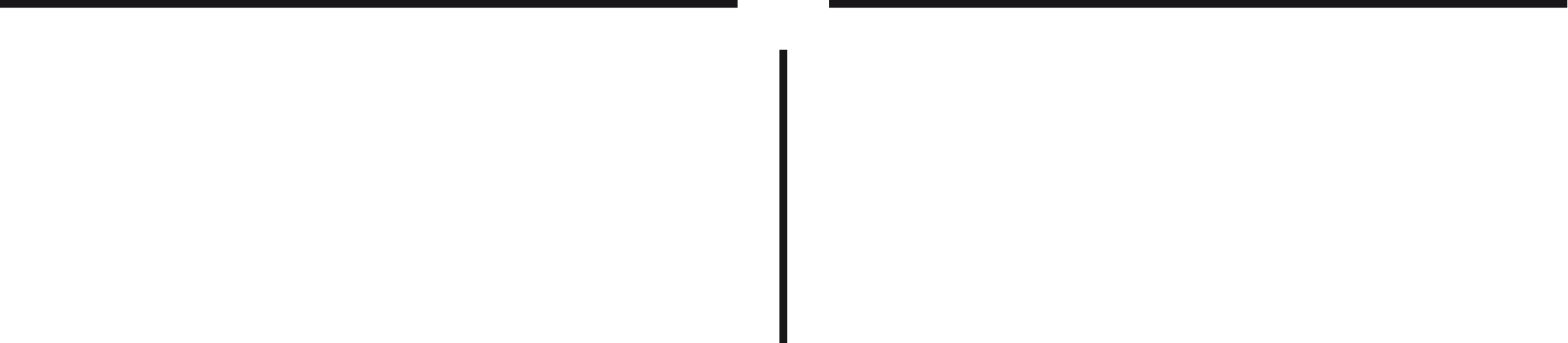 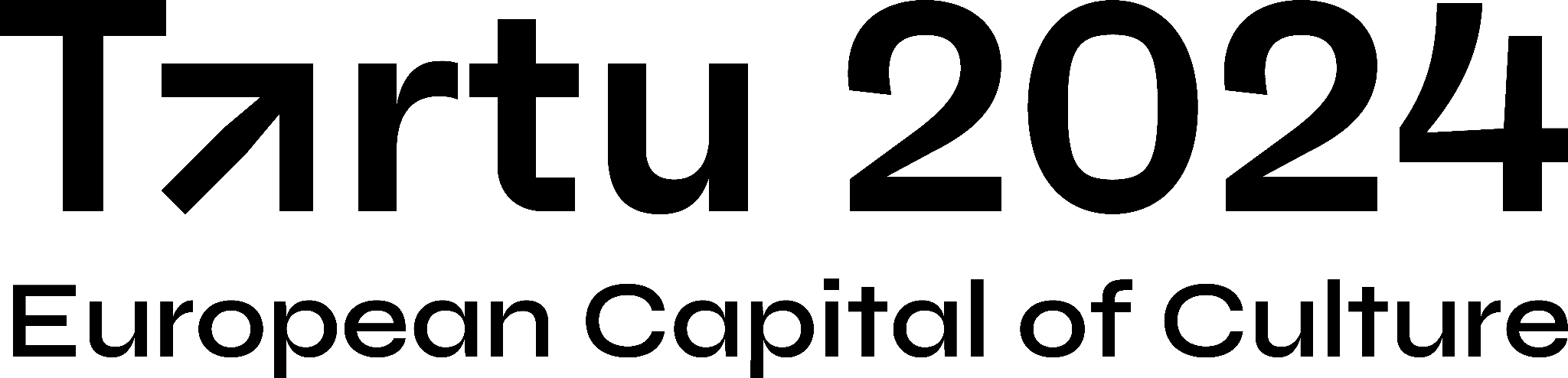 [Speaker Notes: Triin muru niitmas pilt]
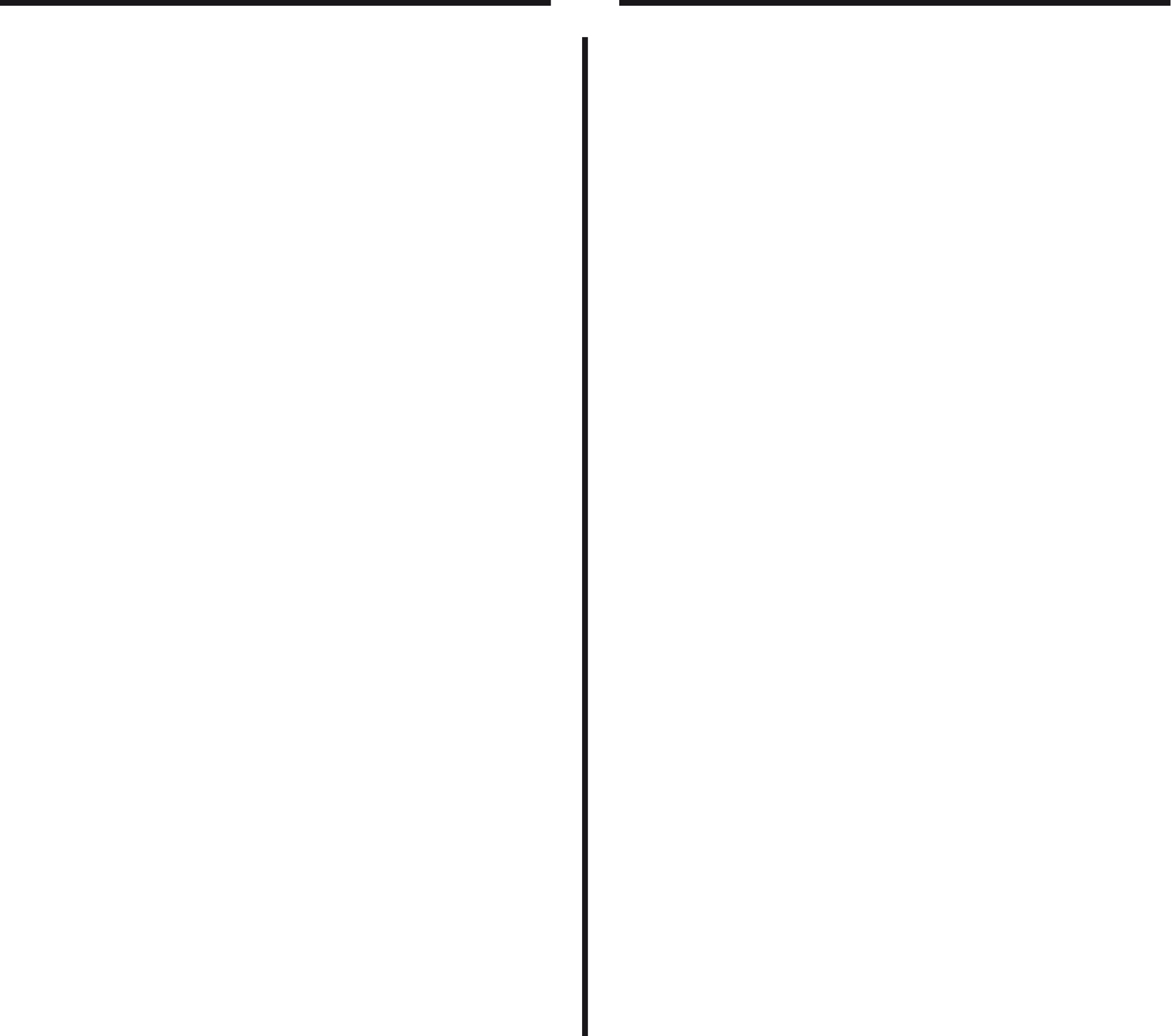 Kissing Tartu 
17-18 May – Tartu
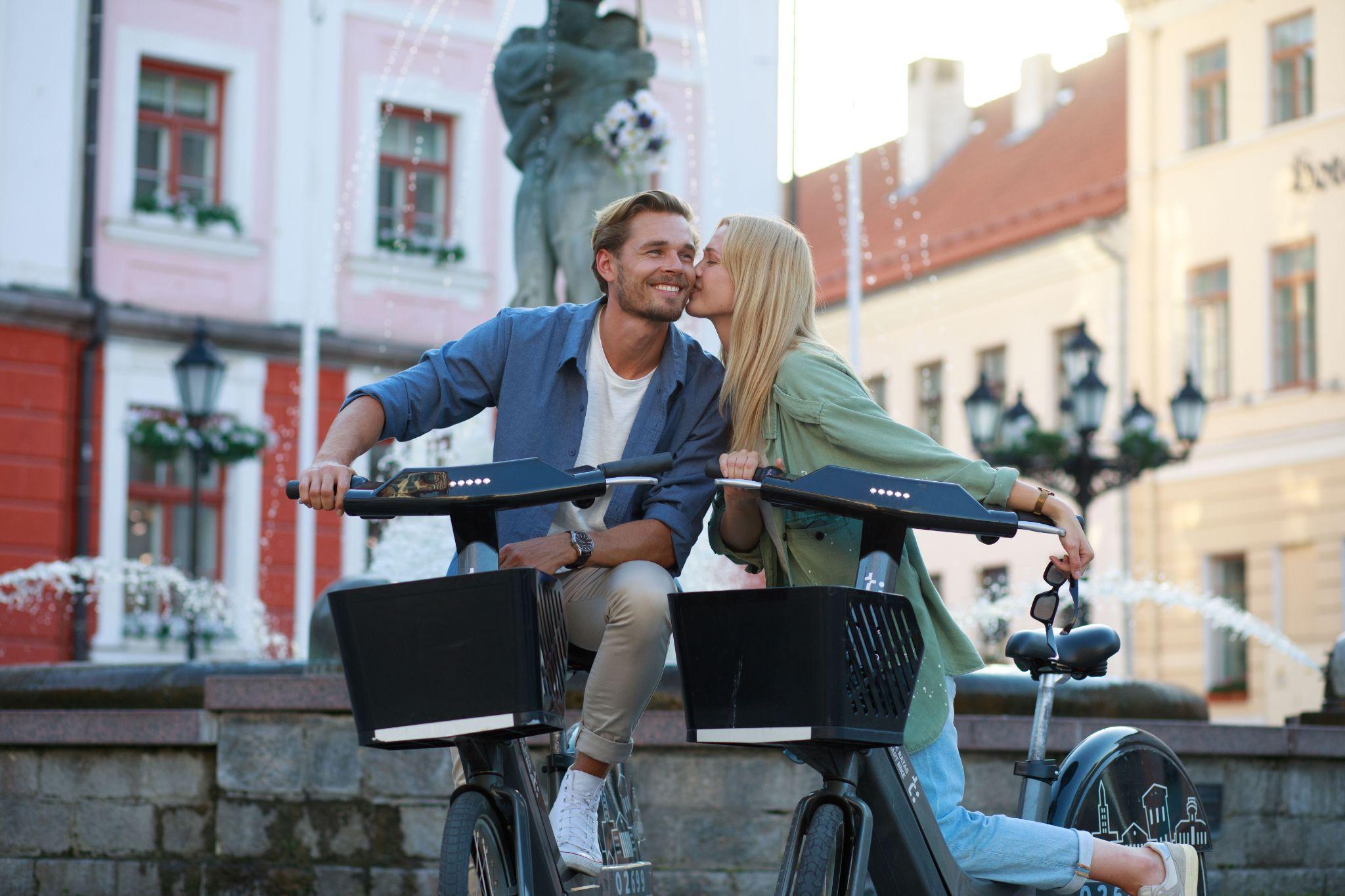 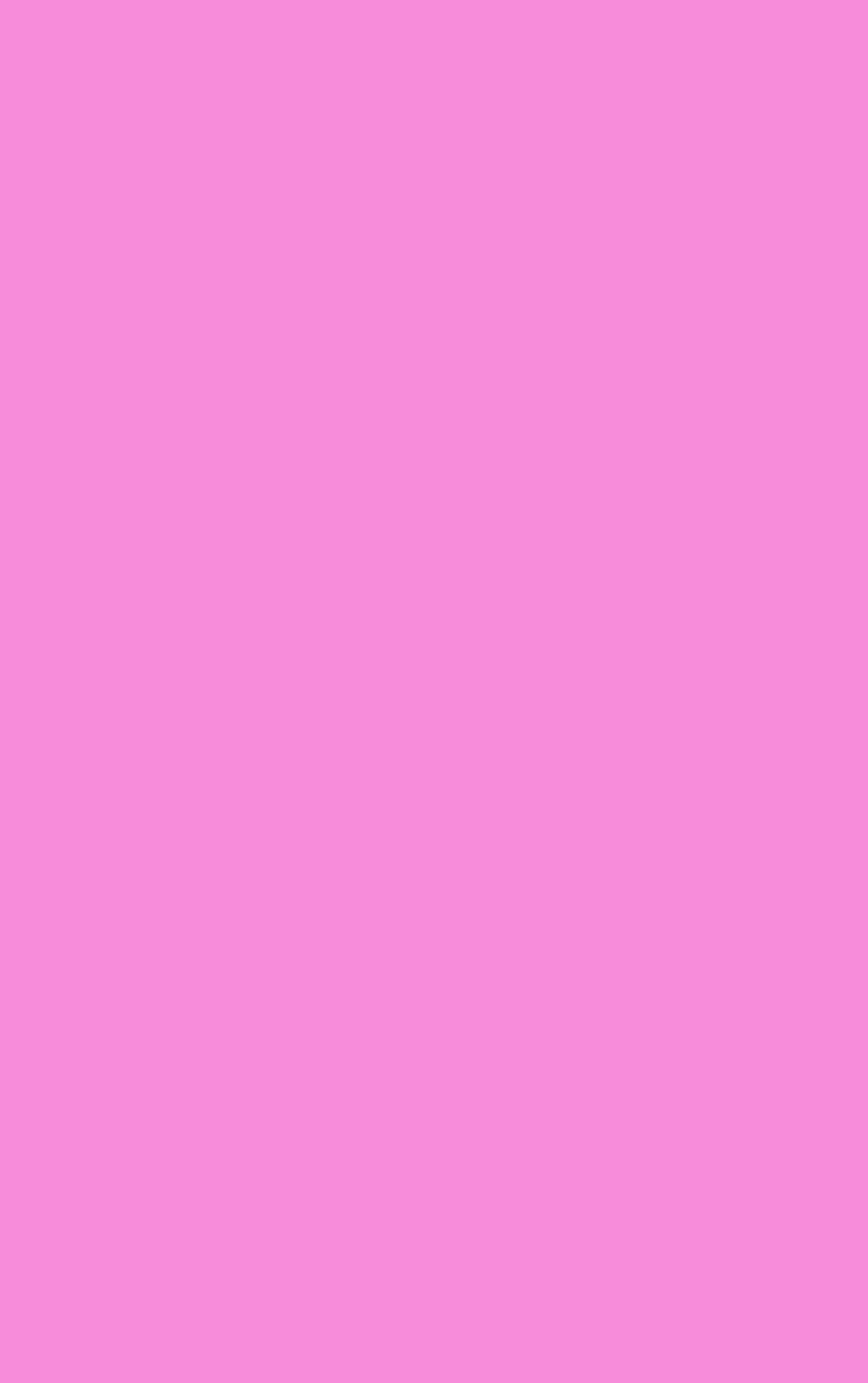 A big free concert dedicated to Eurovision and equality
Performers from Estonia and abroad

Culmination is a mass kissing action between the audience members
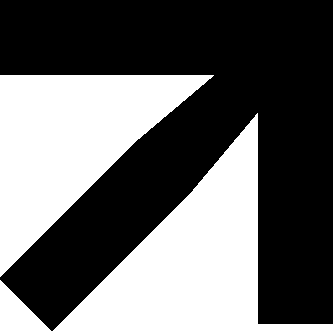 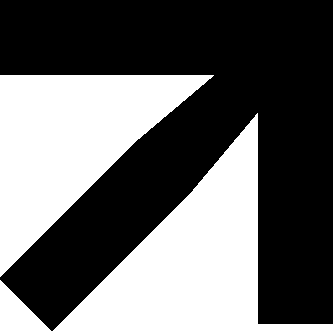 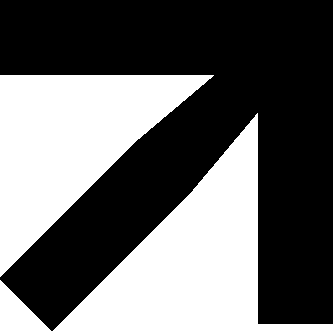 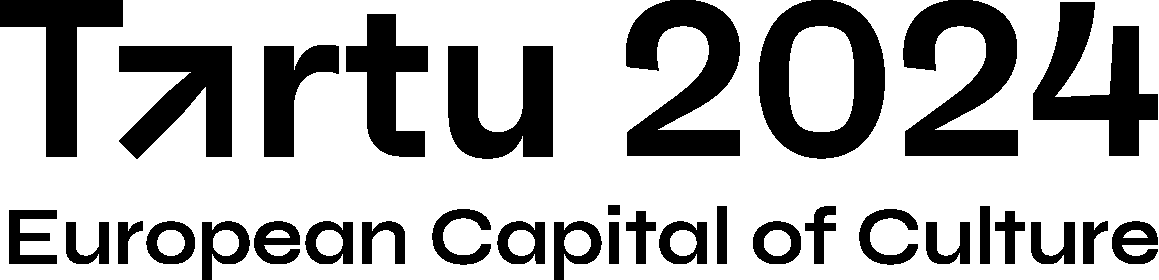 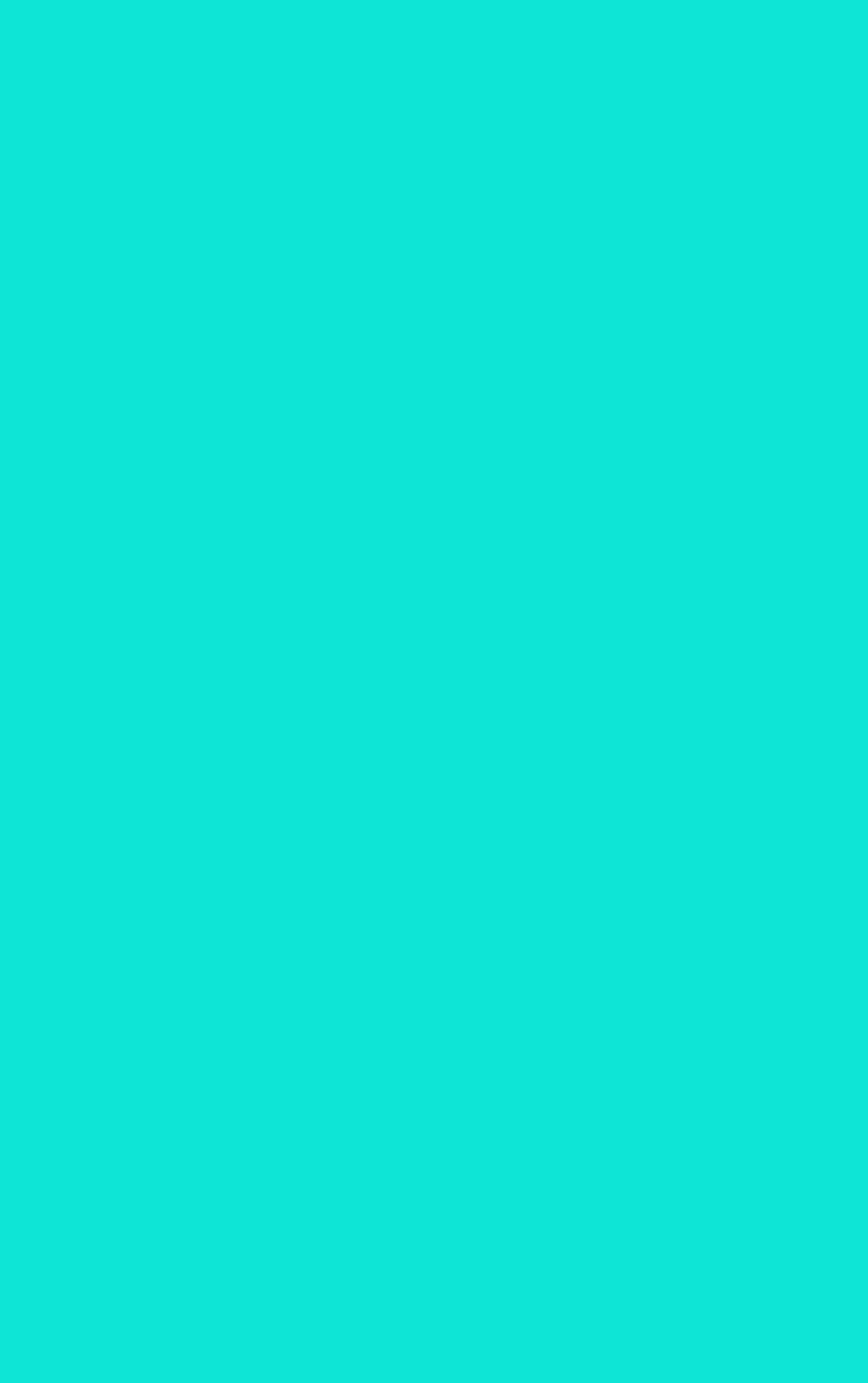 Wild Bits 
25 May - 15 September,  Otepää municipality
Maajaam ("Earth station") is a tech and art farm near Otepää
An open-air exhibition of technological art where nature and technology blend into one
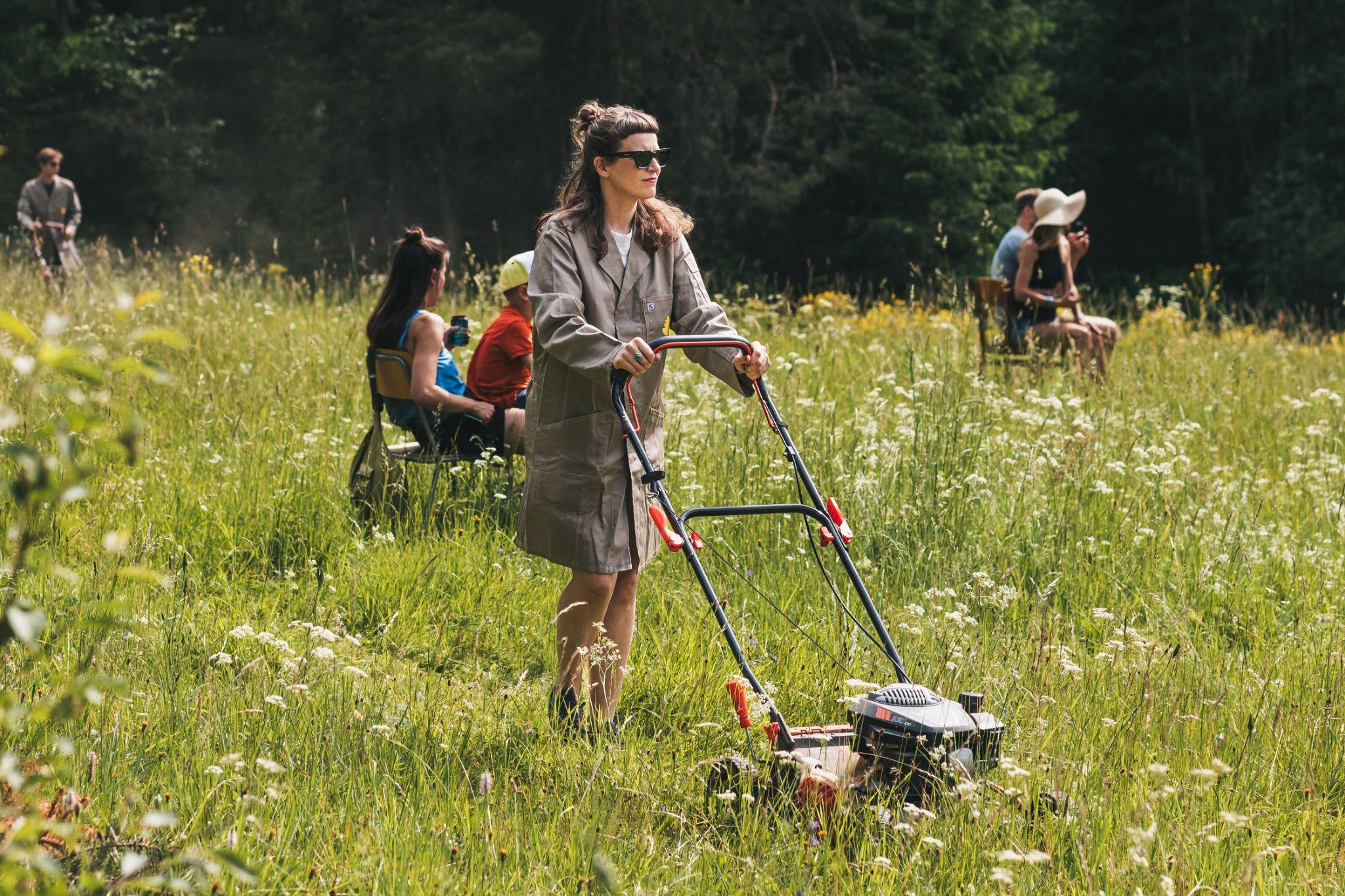 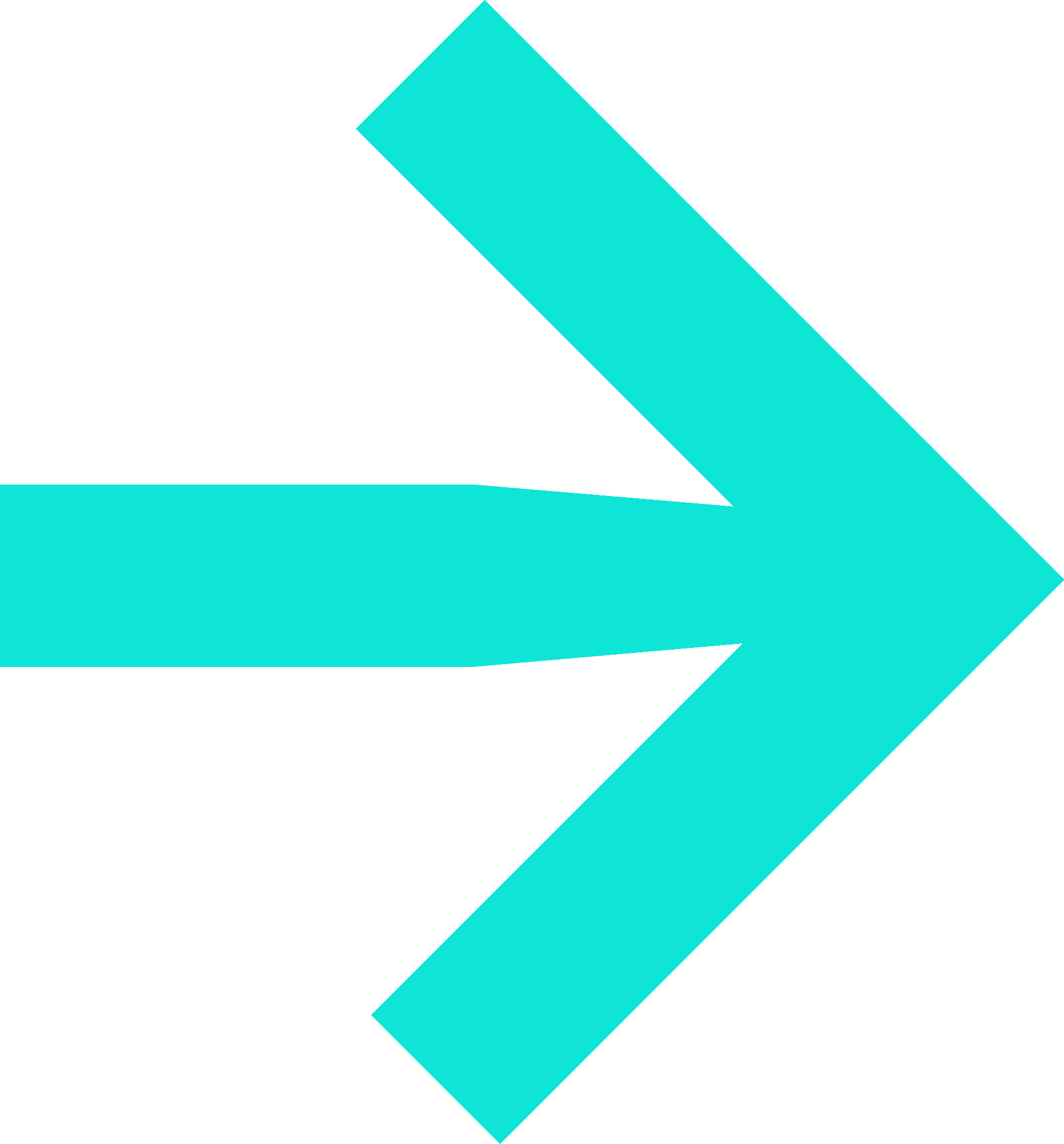 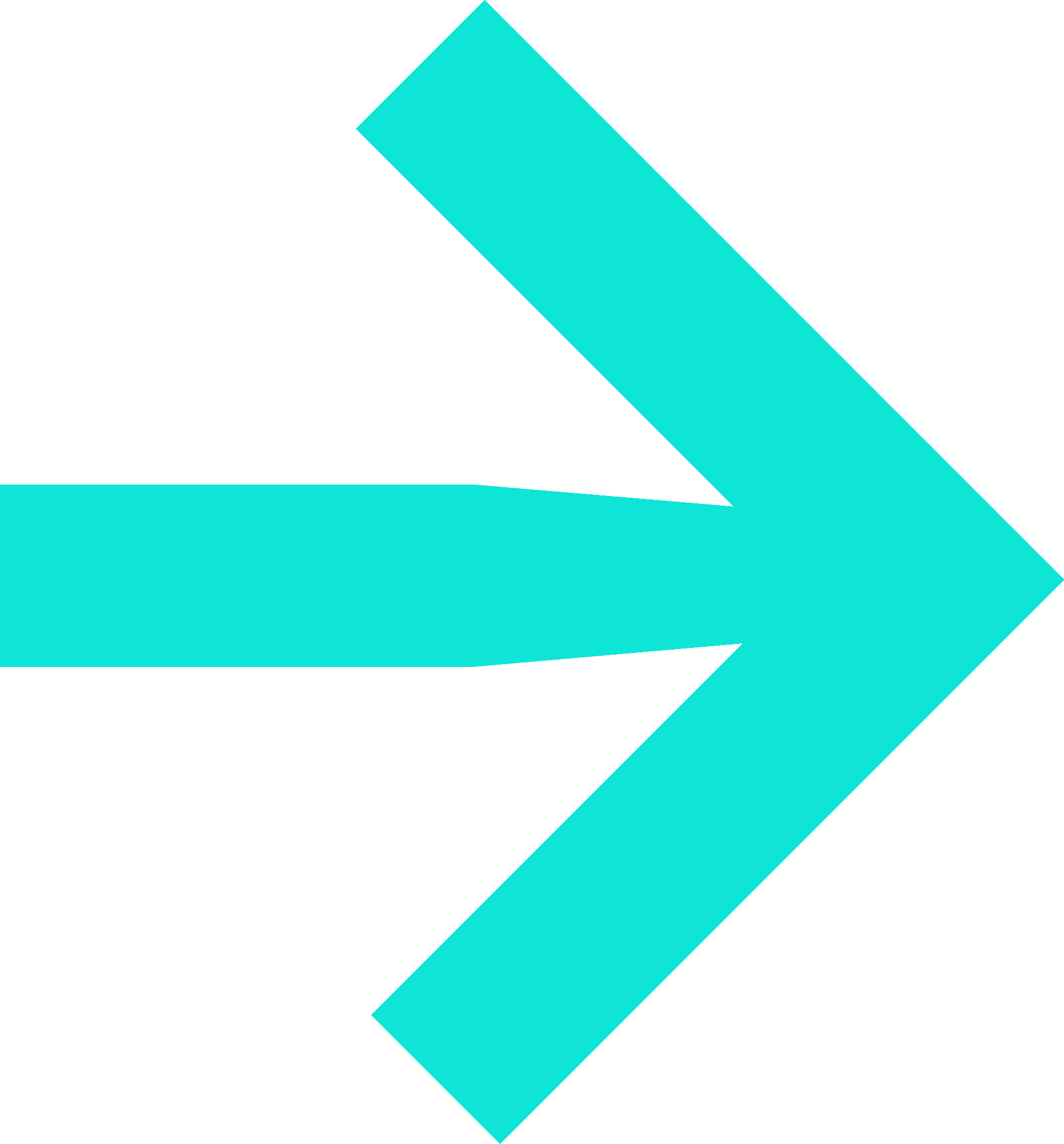 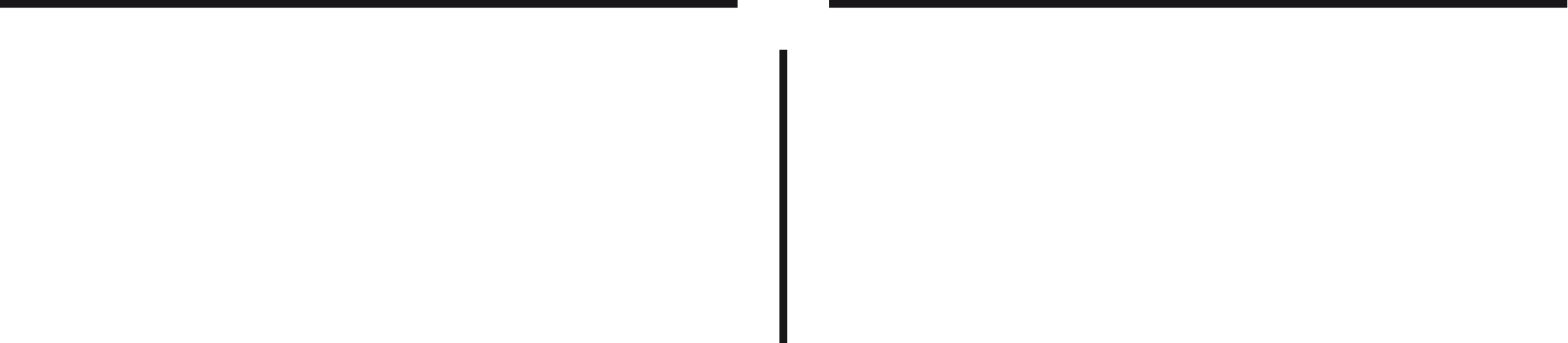 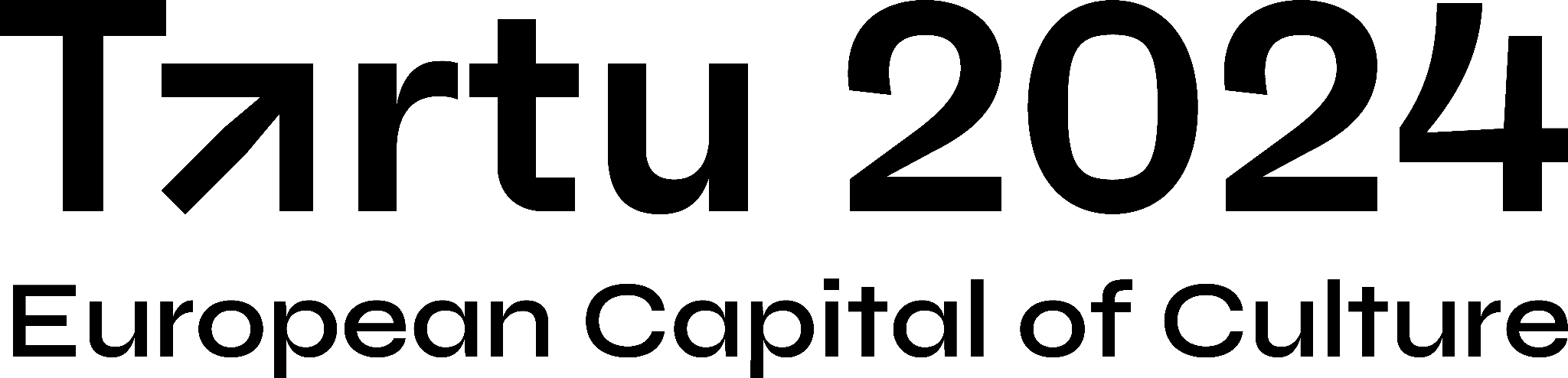 [Speaker Notes: Triin muru niitmas pilt]
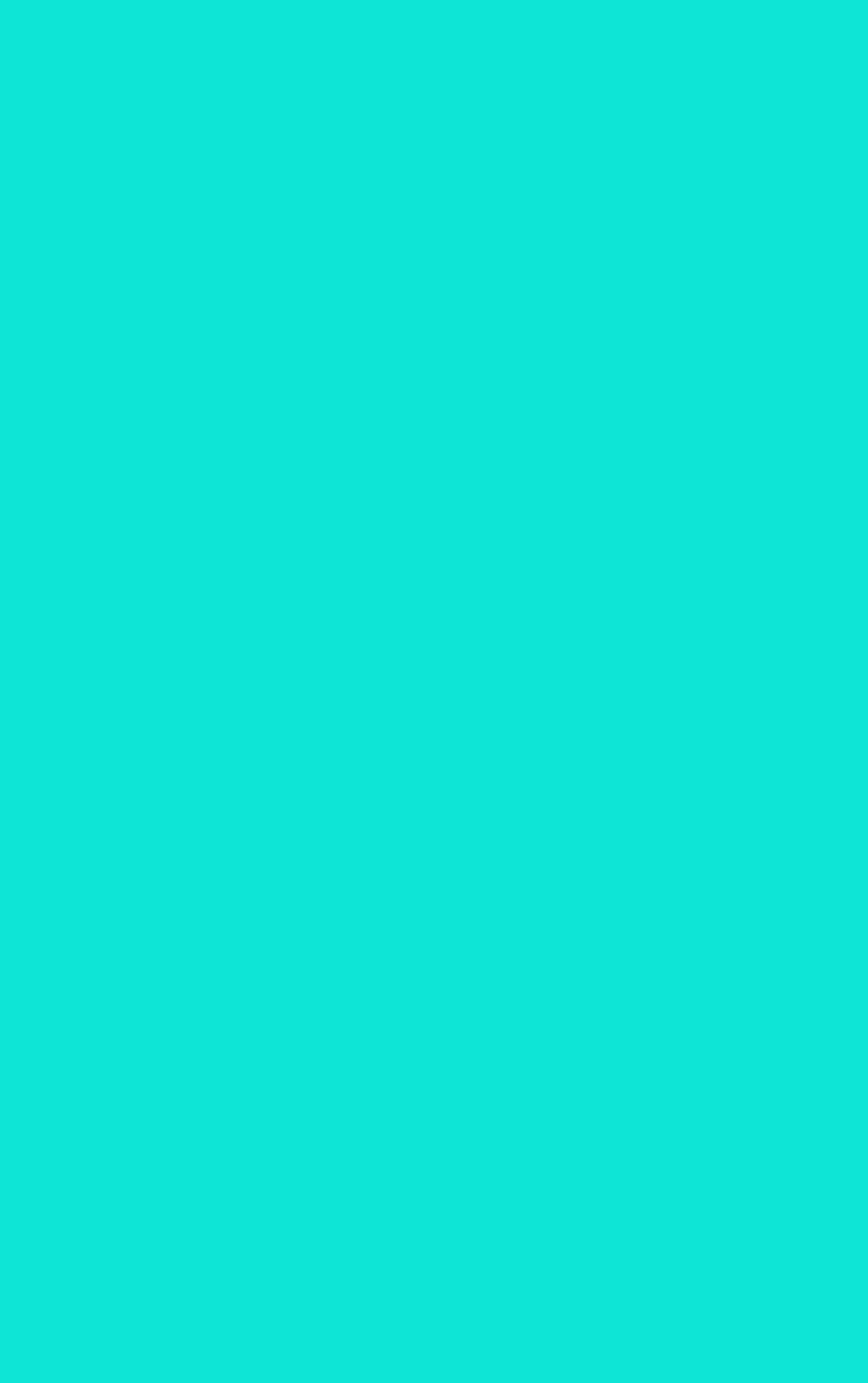 Aigu om!  
15-21 July, Rõuge parish
Festival dedicated to “taking time off”
Concerts, forest hikes, cinemas, smoke sauna, 
handicrafts, traditional fishing competition

Festival in 2024 is a Japanese edition
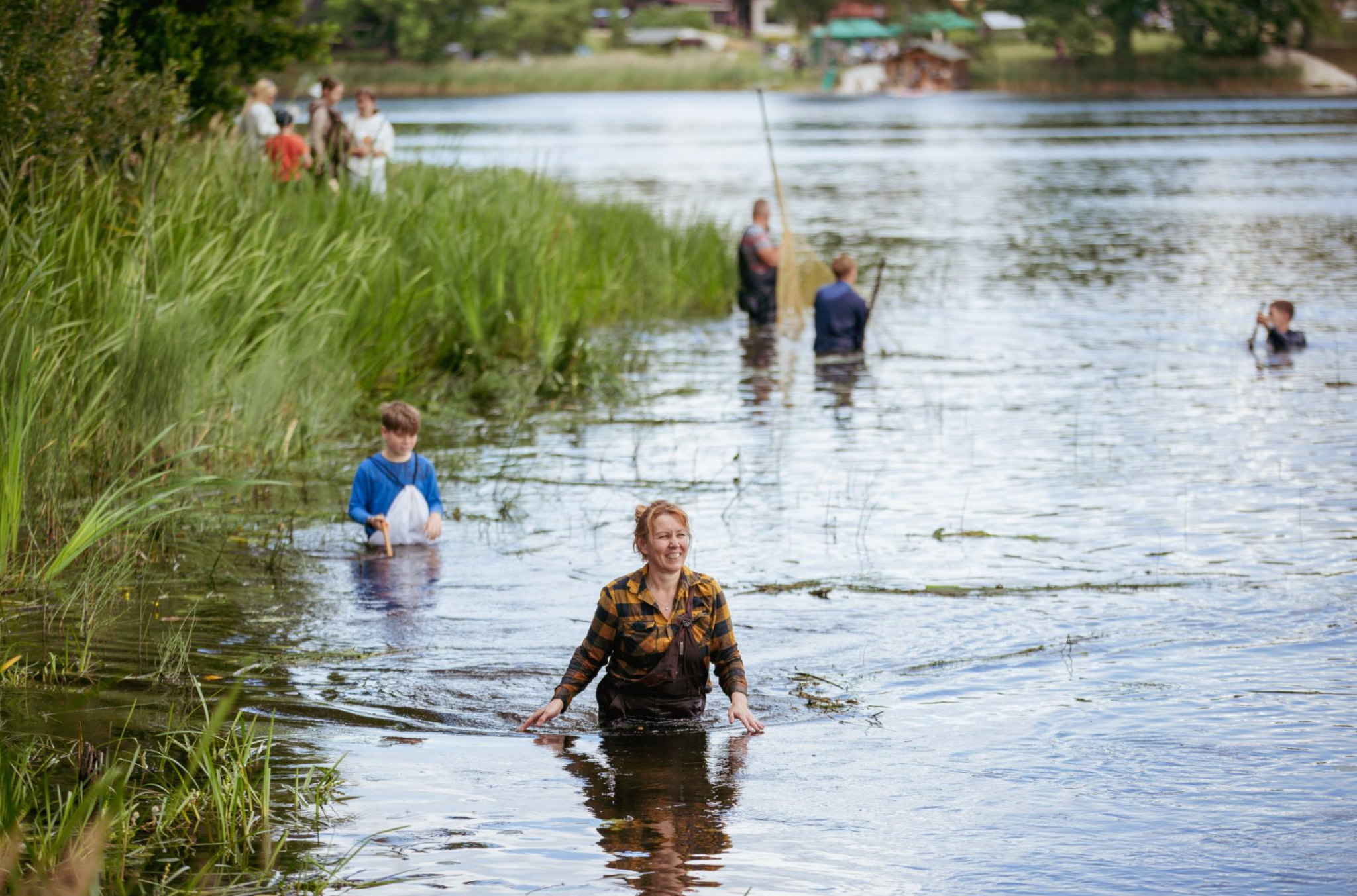 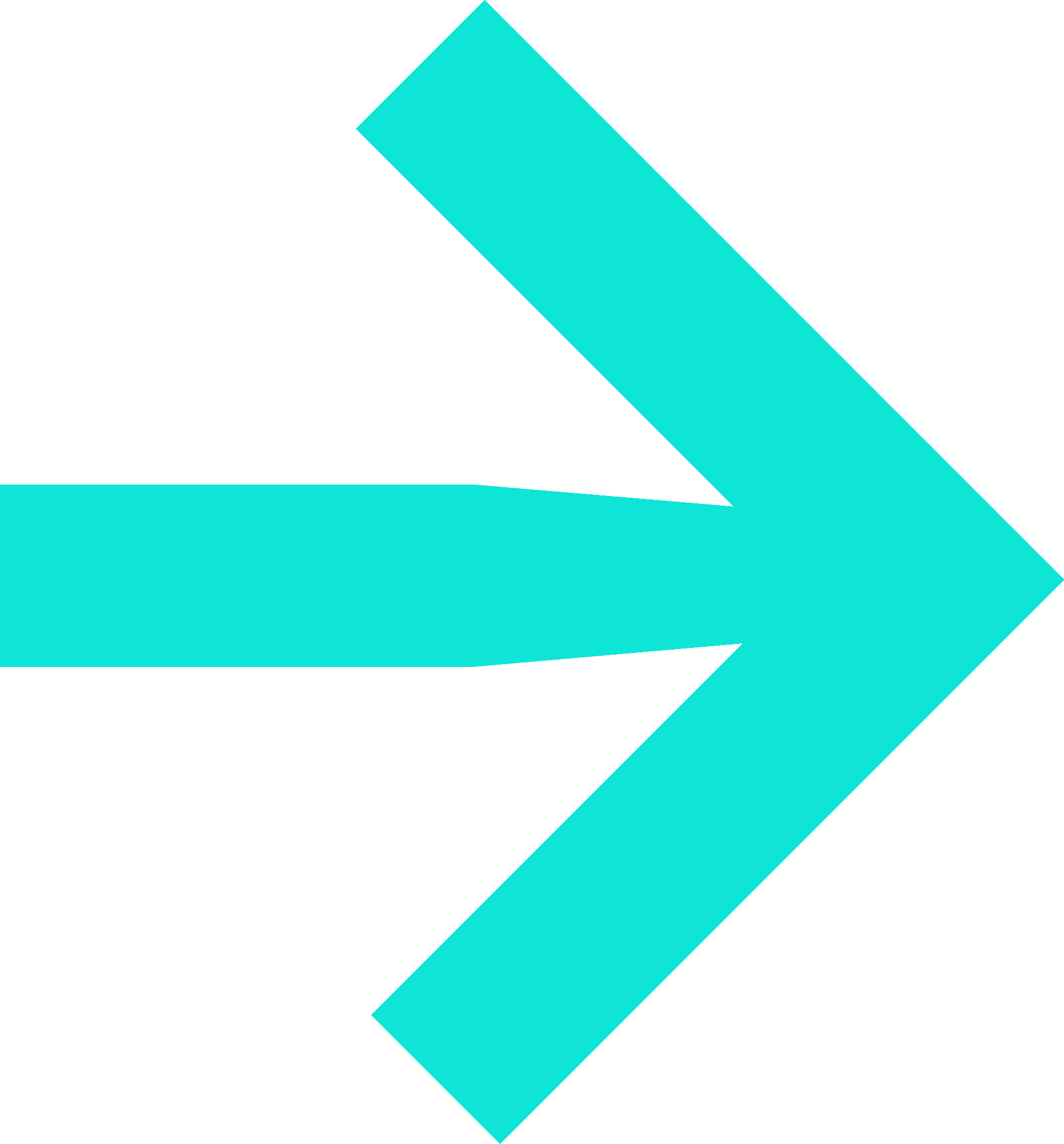 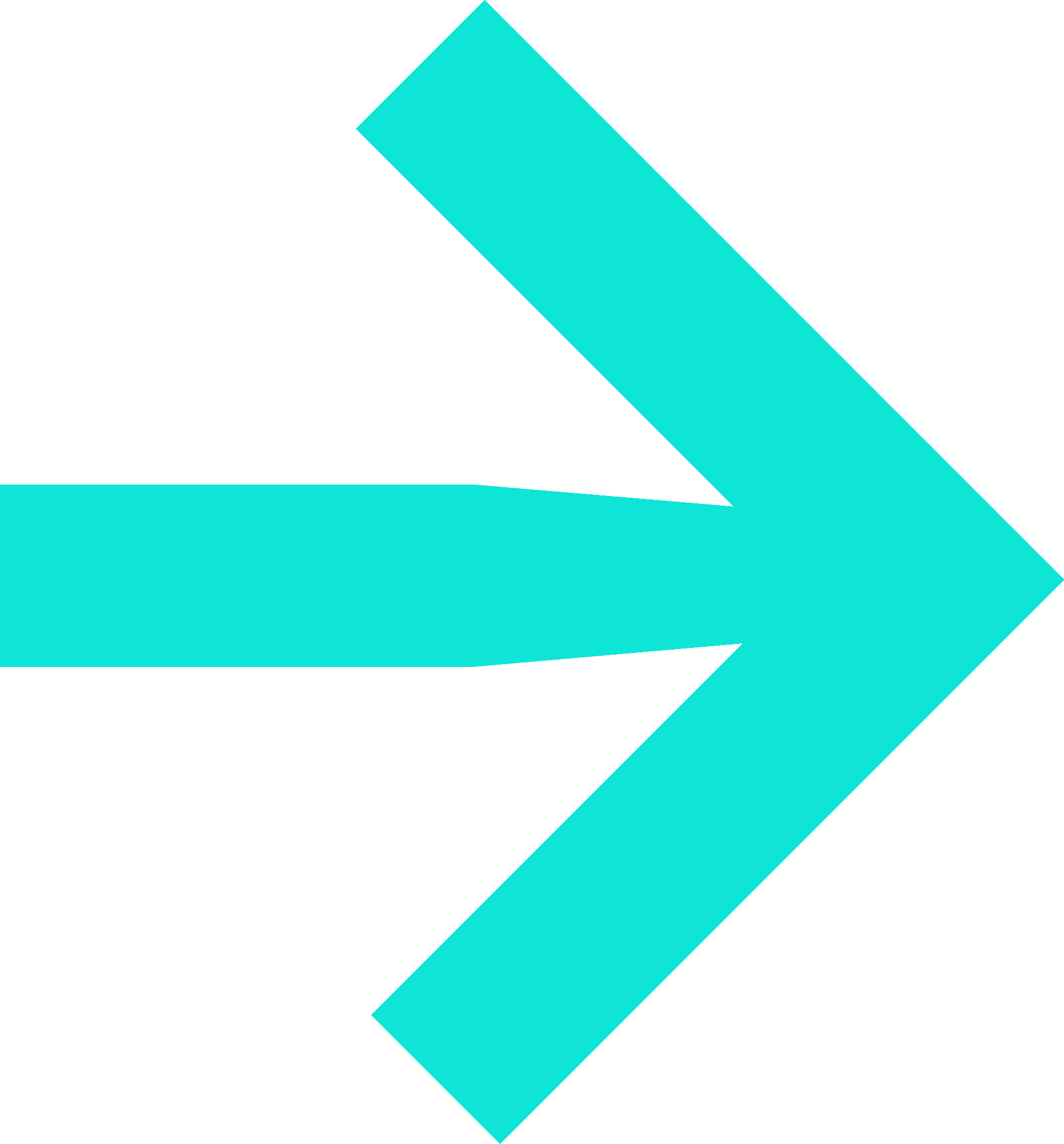 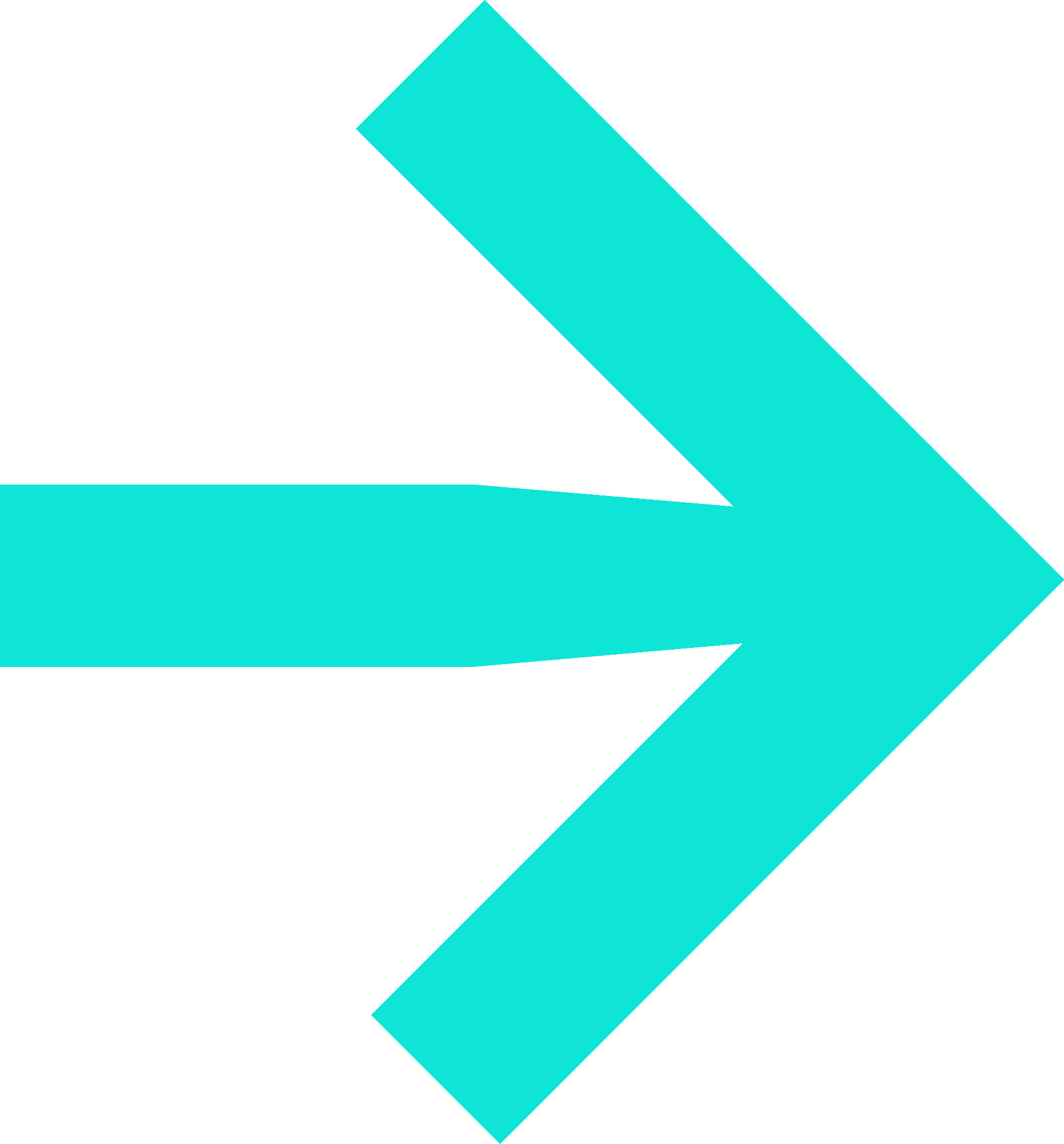 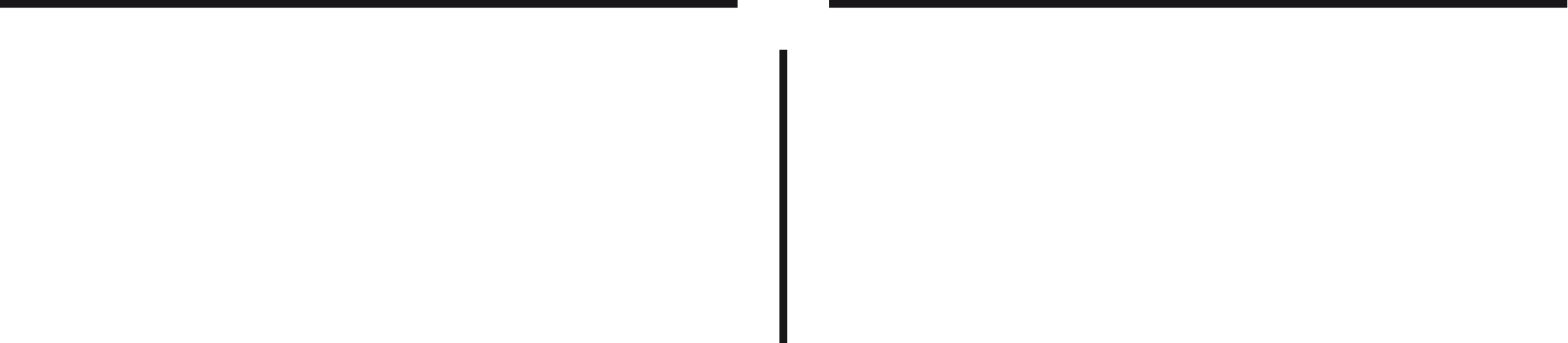 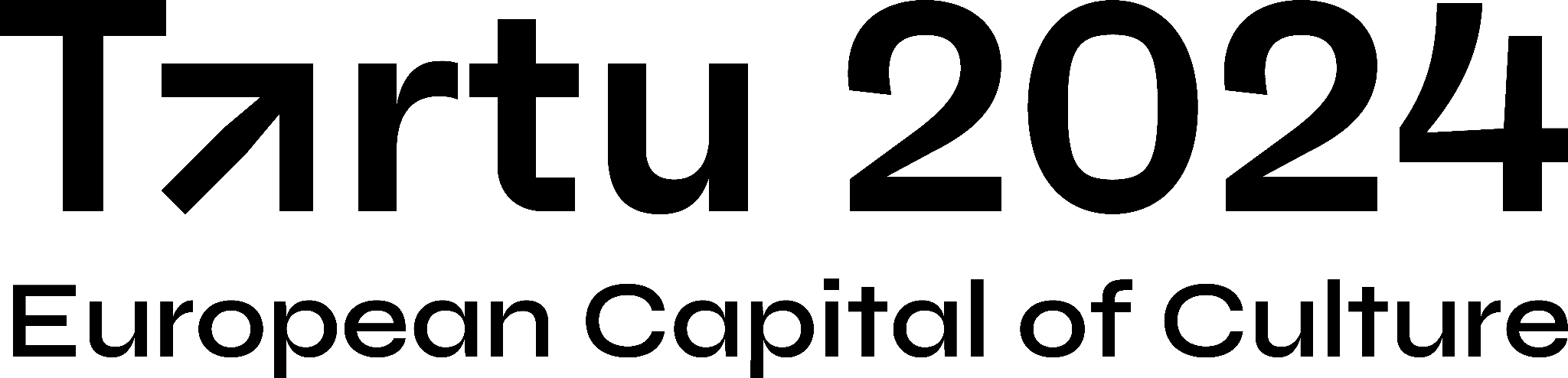 [Speaker Notes: Triin muru niitmas pilt]
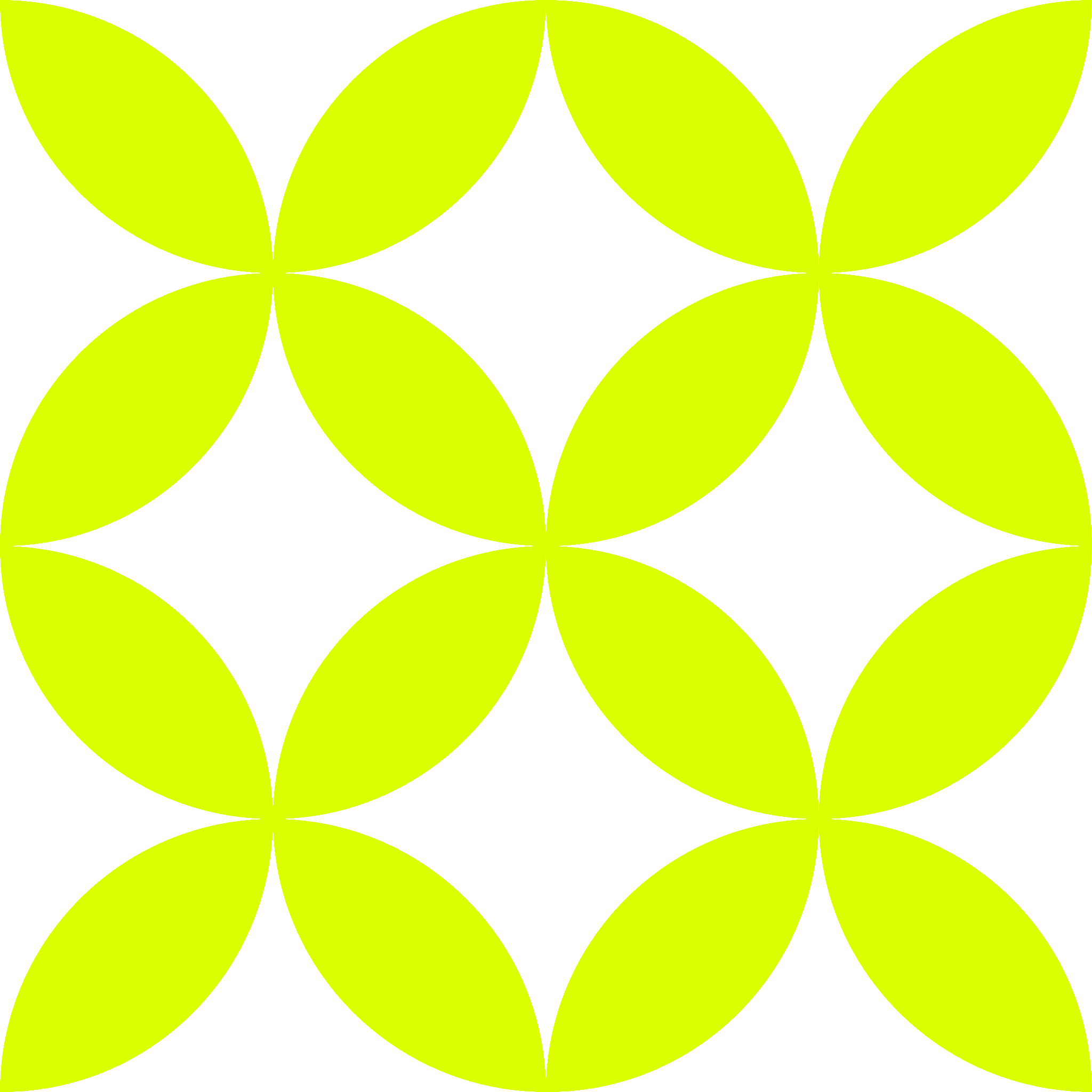 Tartu 2024 Song and Dance Festival
16-22 June – Tartu
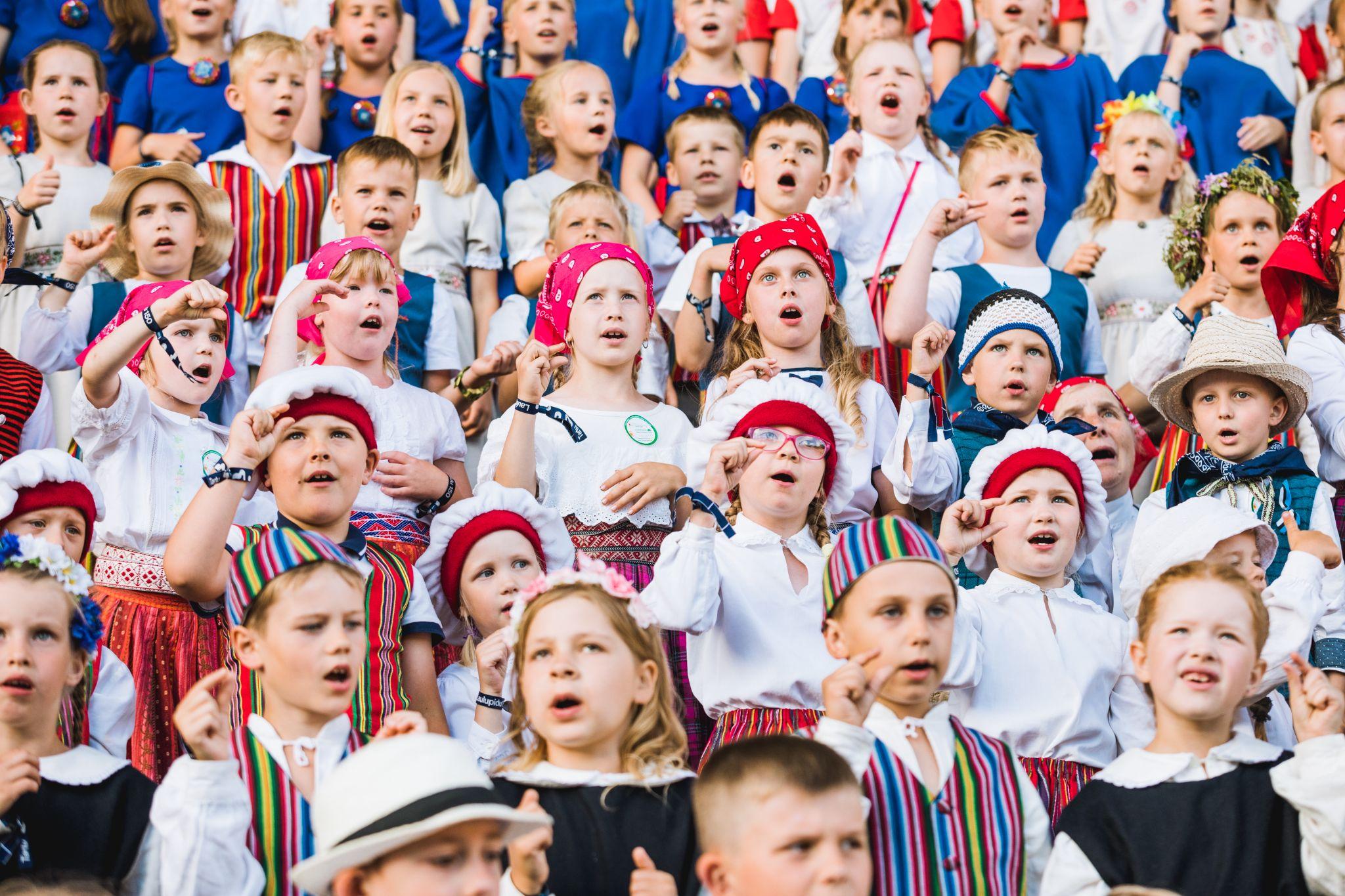 155 years from the first ever Estonian Song 

16th of June takes place Dance Festival 
with more than 2024 international dancers

22nd of June takes place Song festival 
with more than 10 000 singers
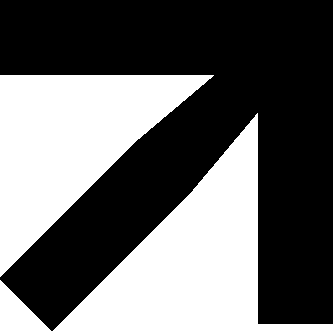 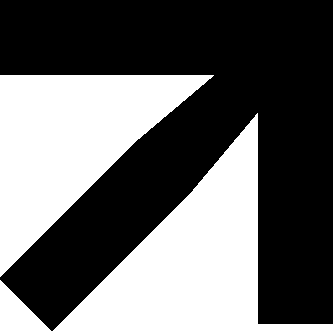 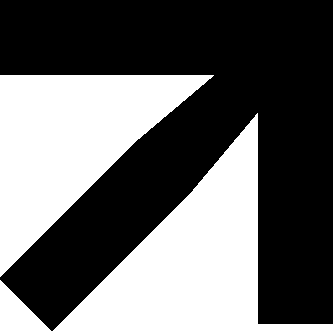 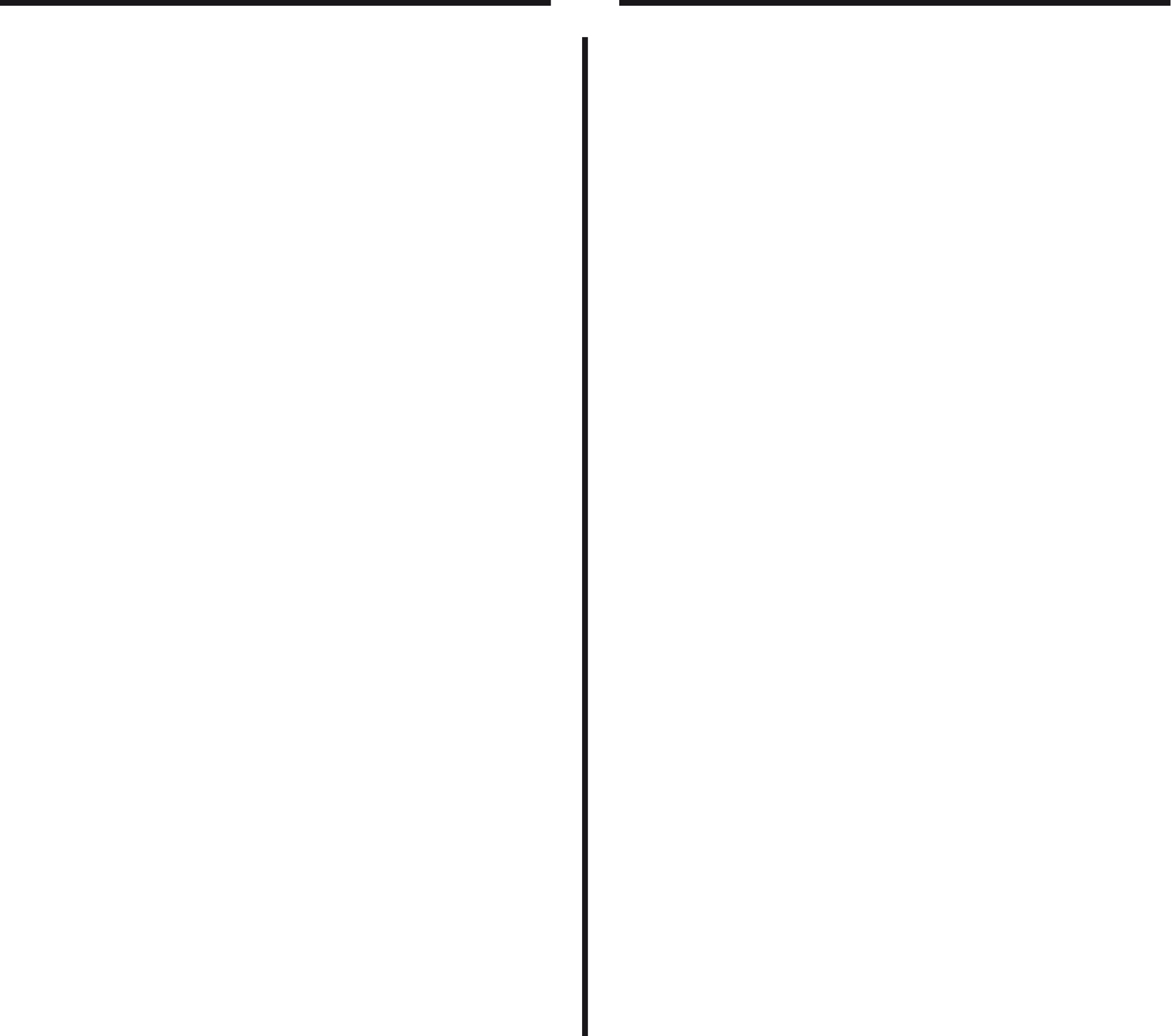 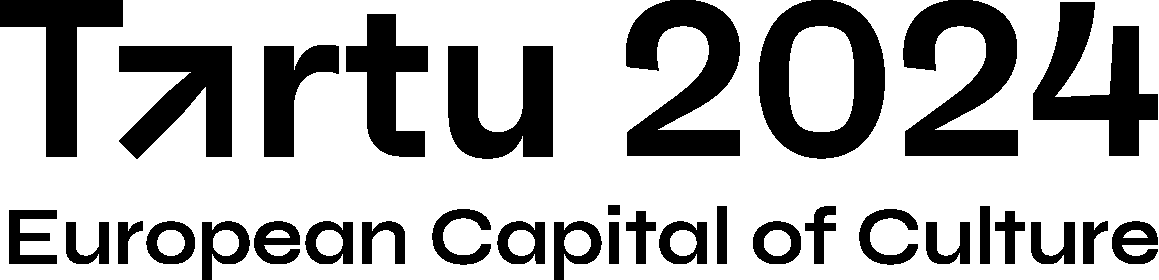 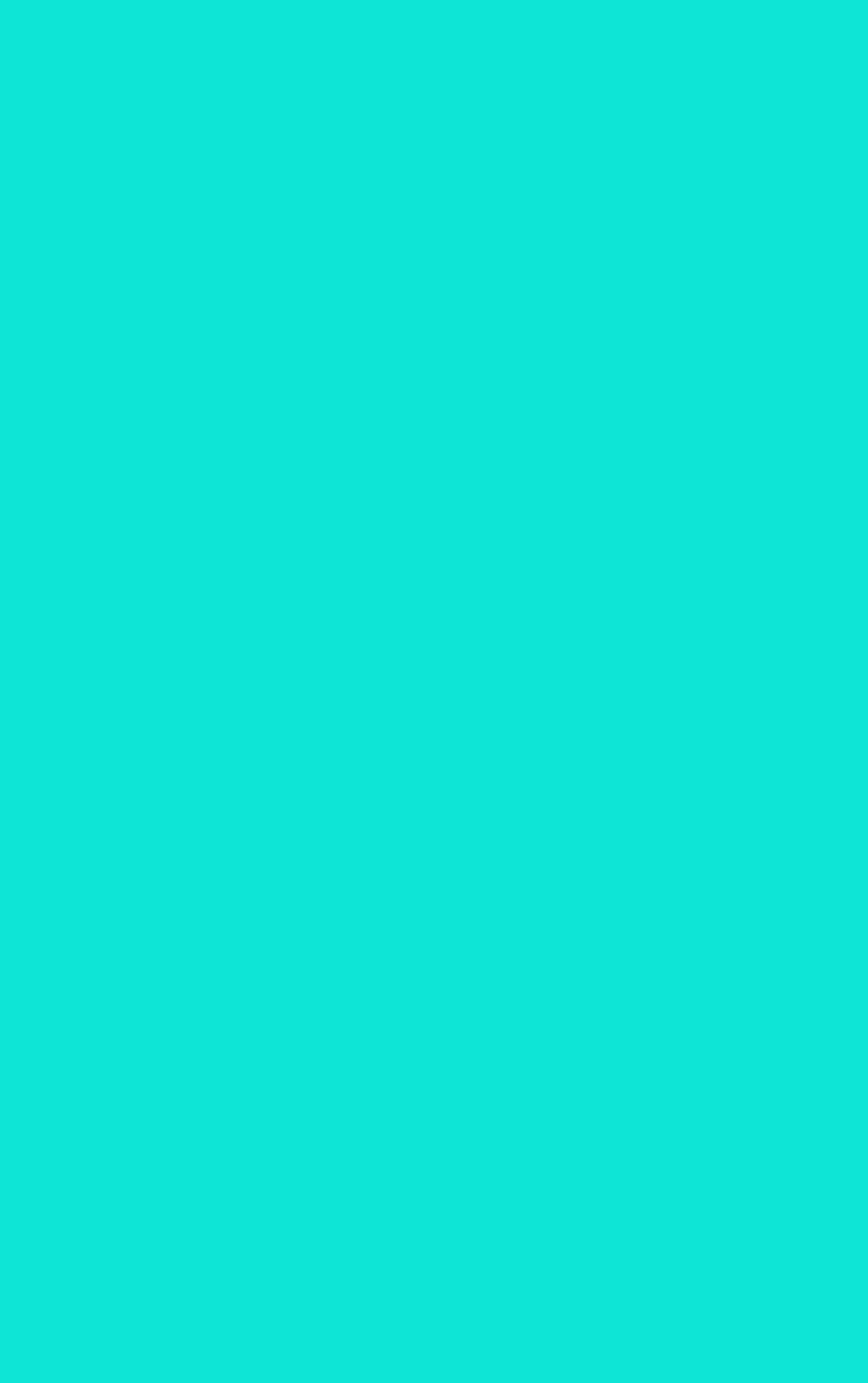 Otepää Beach Gourmet
13-14 September, Otepää
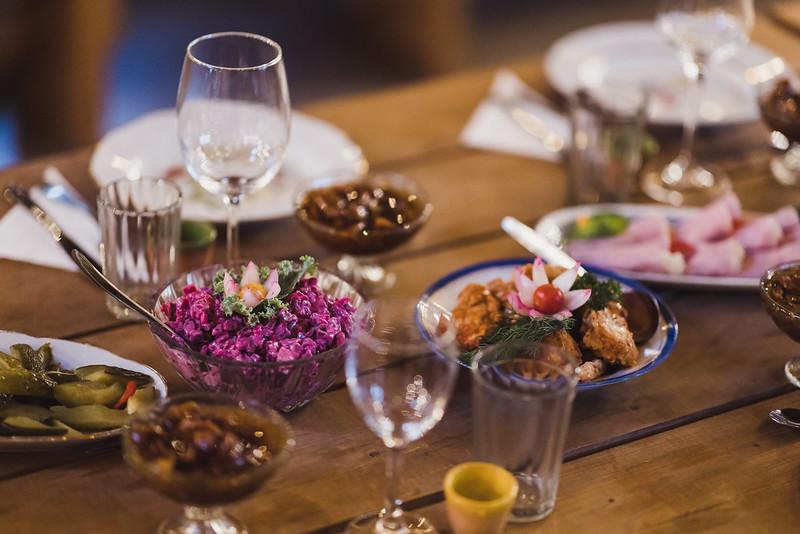 International food and drink festival focusing on local ingredients and traditions

10 restaurants participating in the Pop-up restaurant-street and offering taste experiences
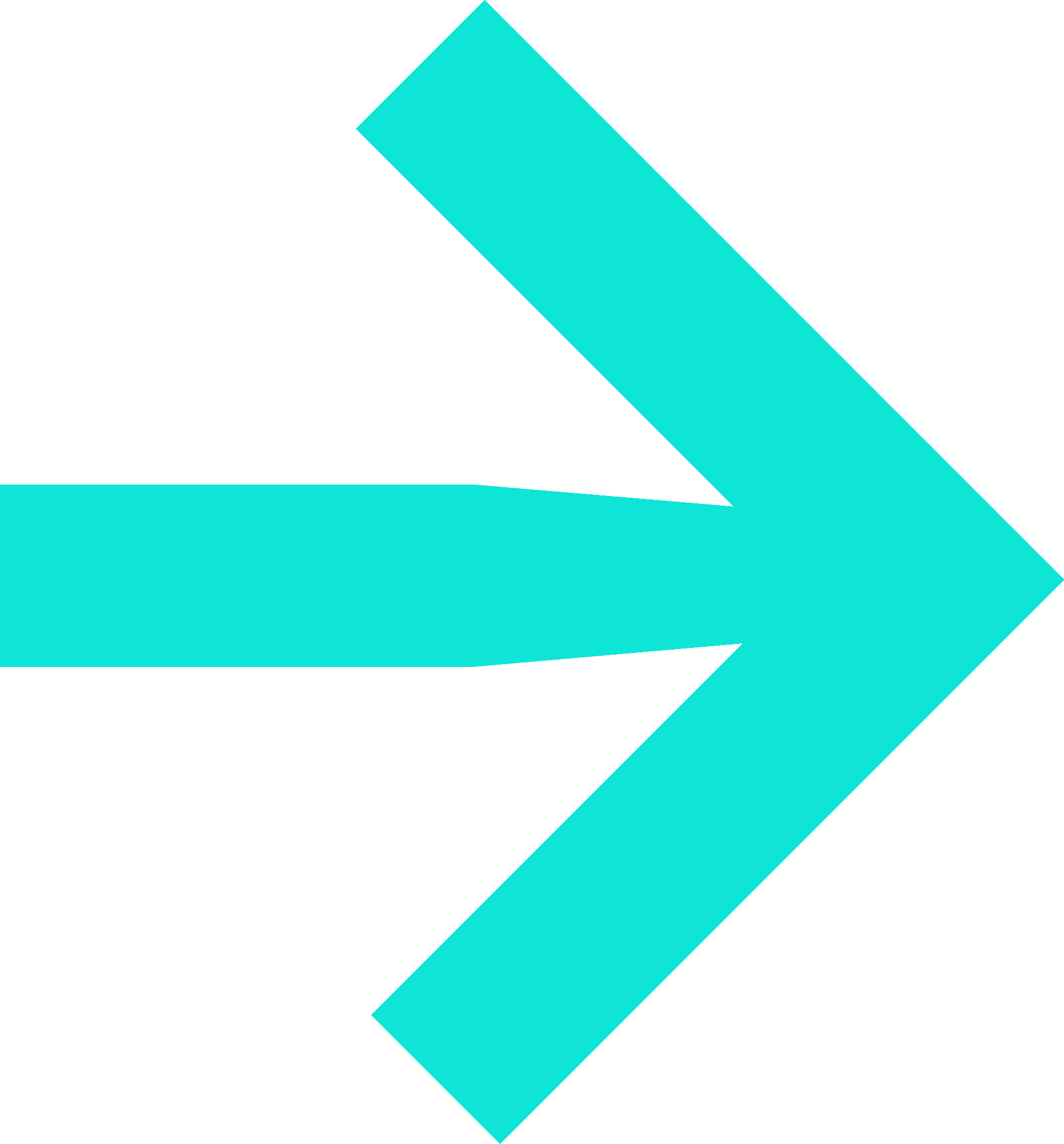 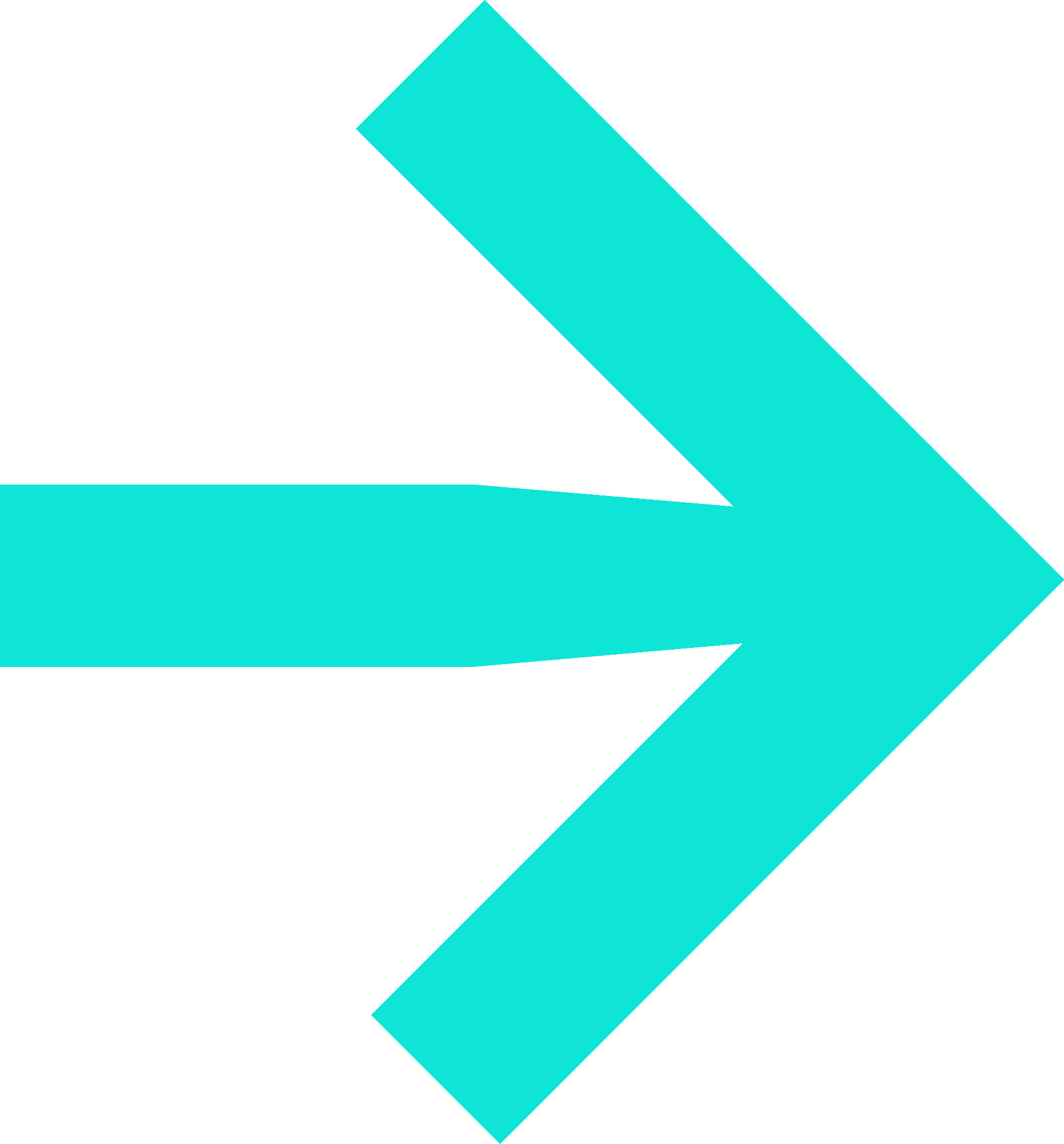 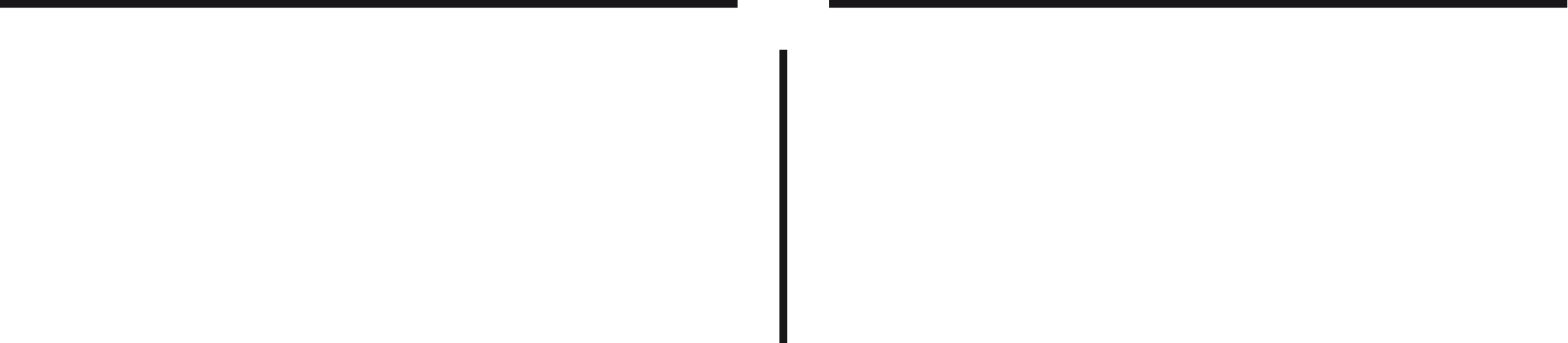 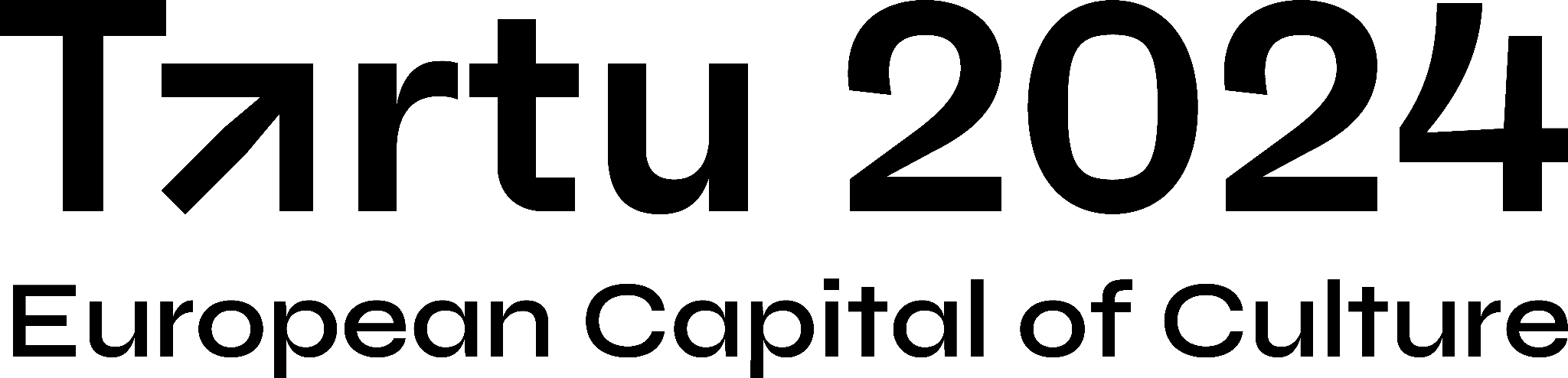 [Speaker Notes: Triin muru niitmas pilt]
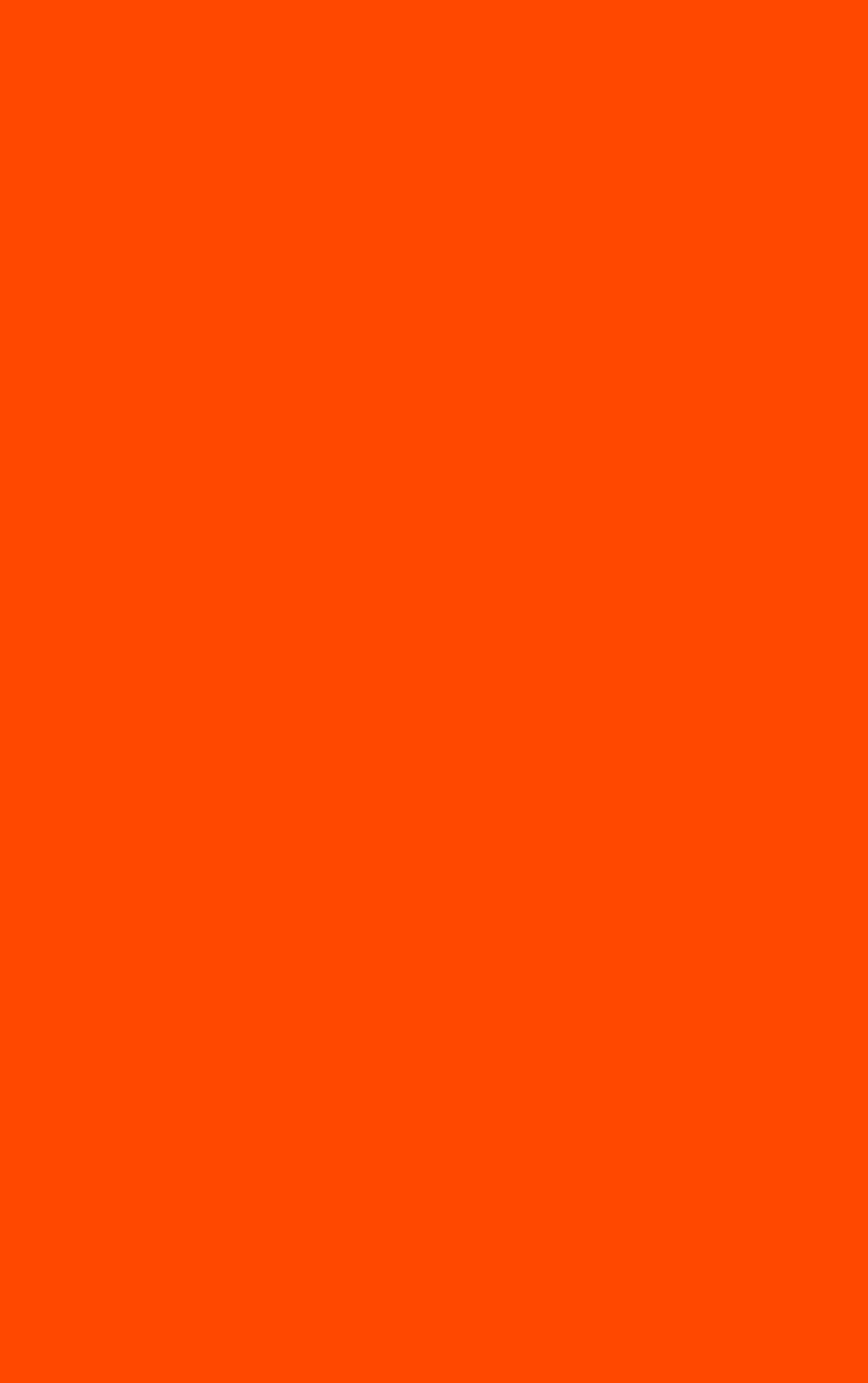 Ryoji Ikeda’s Solo Exhibition
1.11.24-2.3.25 – Tartu, Estonian National Museum
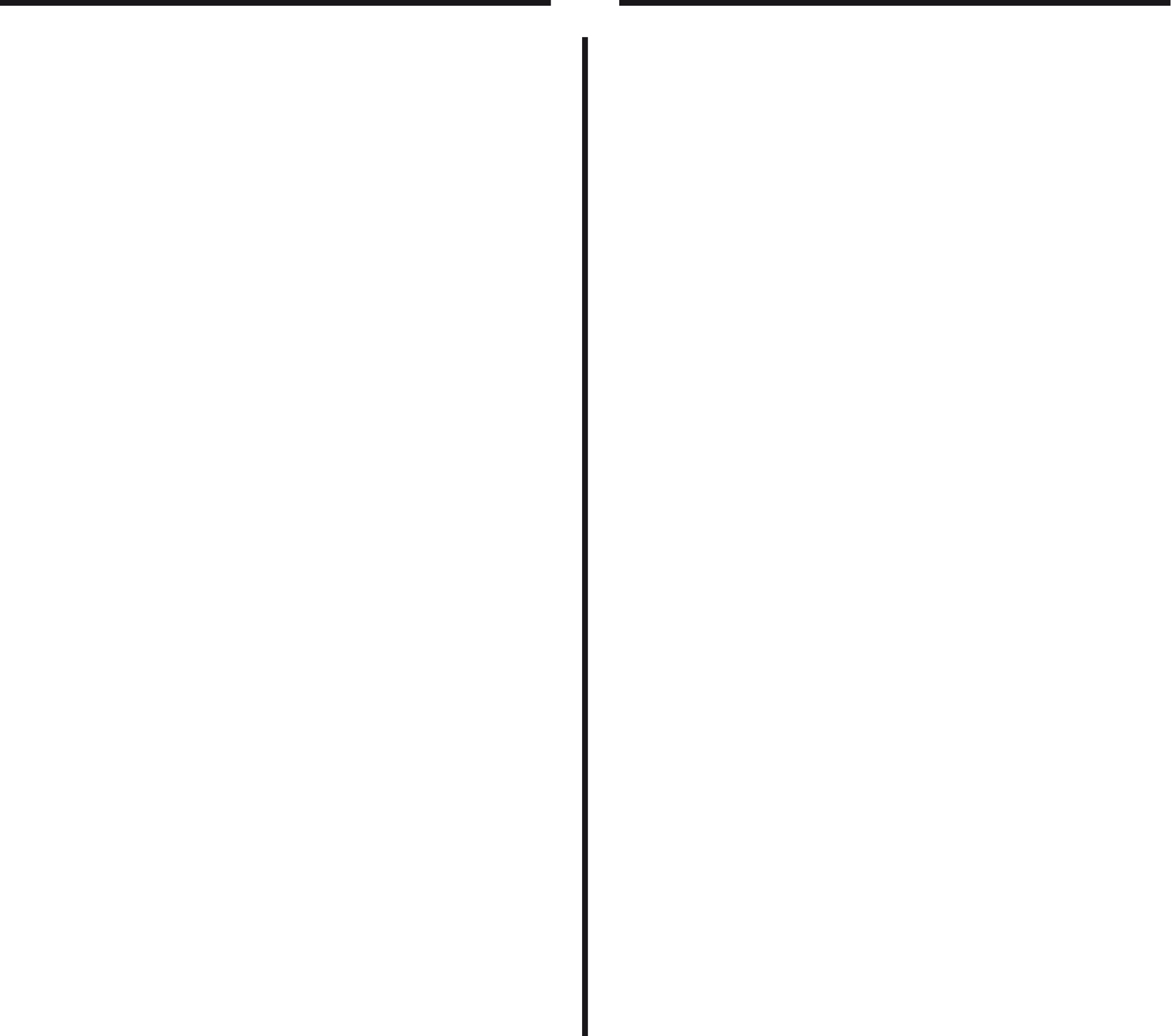 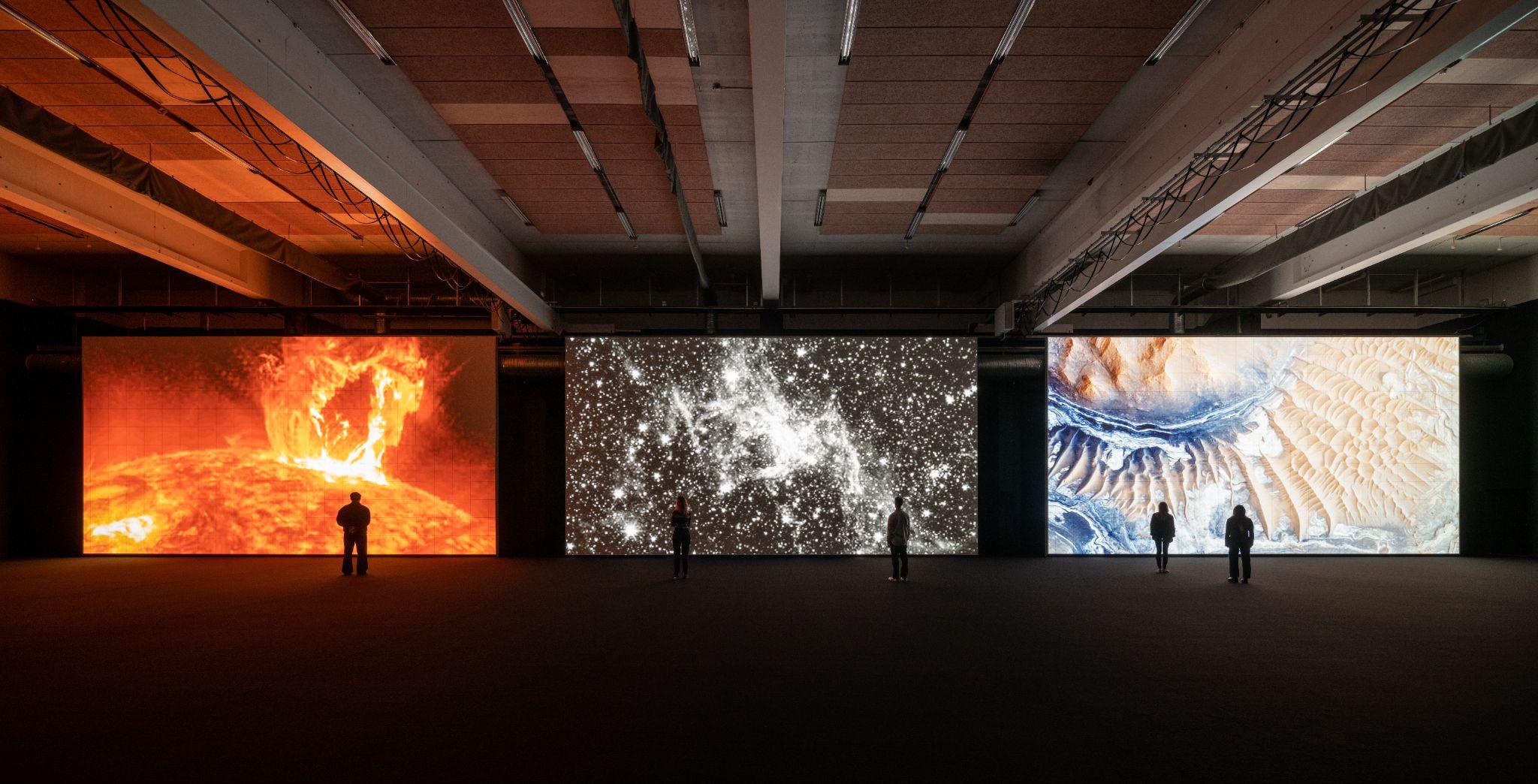 Japan’s leading electronic music 
composer and visual artist

Audiovisual installation based on the research 
data from the University of Tartu’s Institute of
Genomics

Sound installation created in collaboration 
with the Estonian Philharmonic Chamber Choir
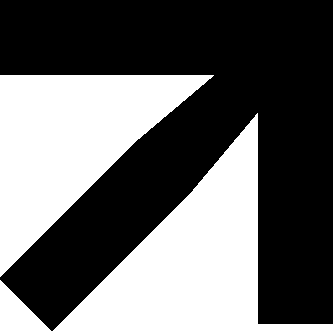 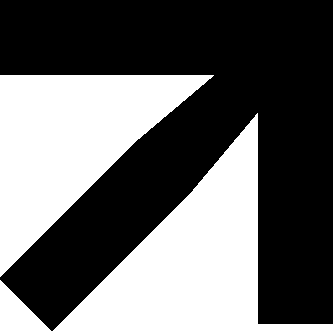 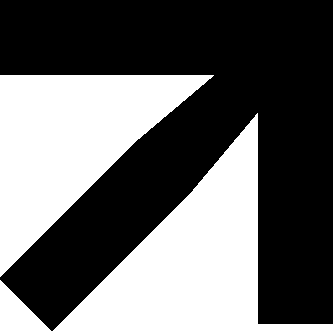 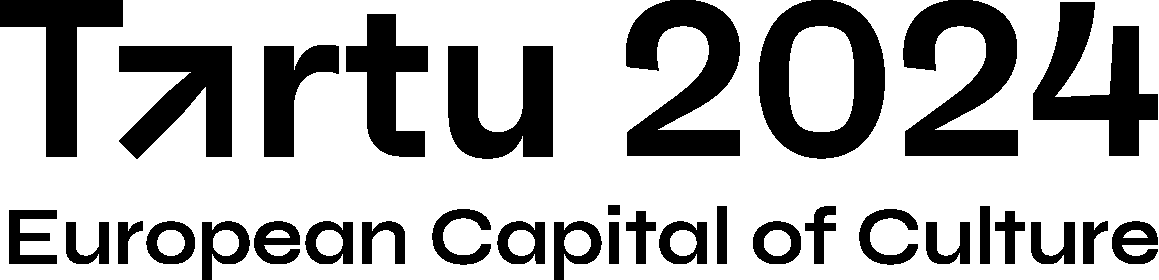 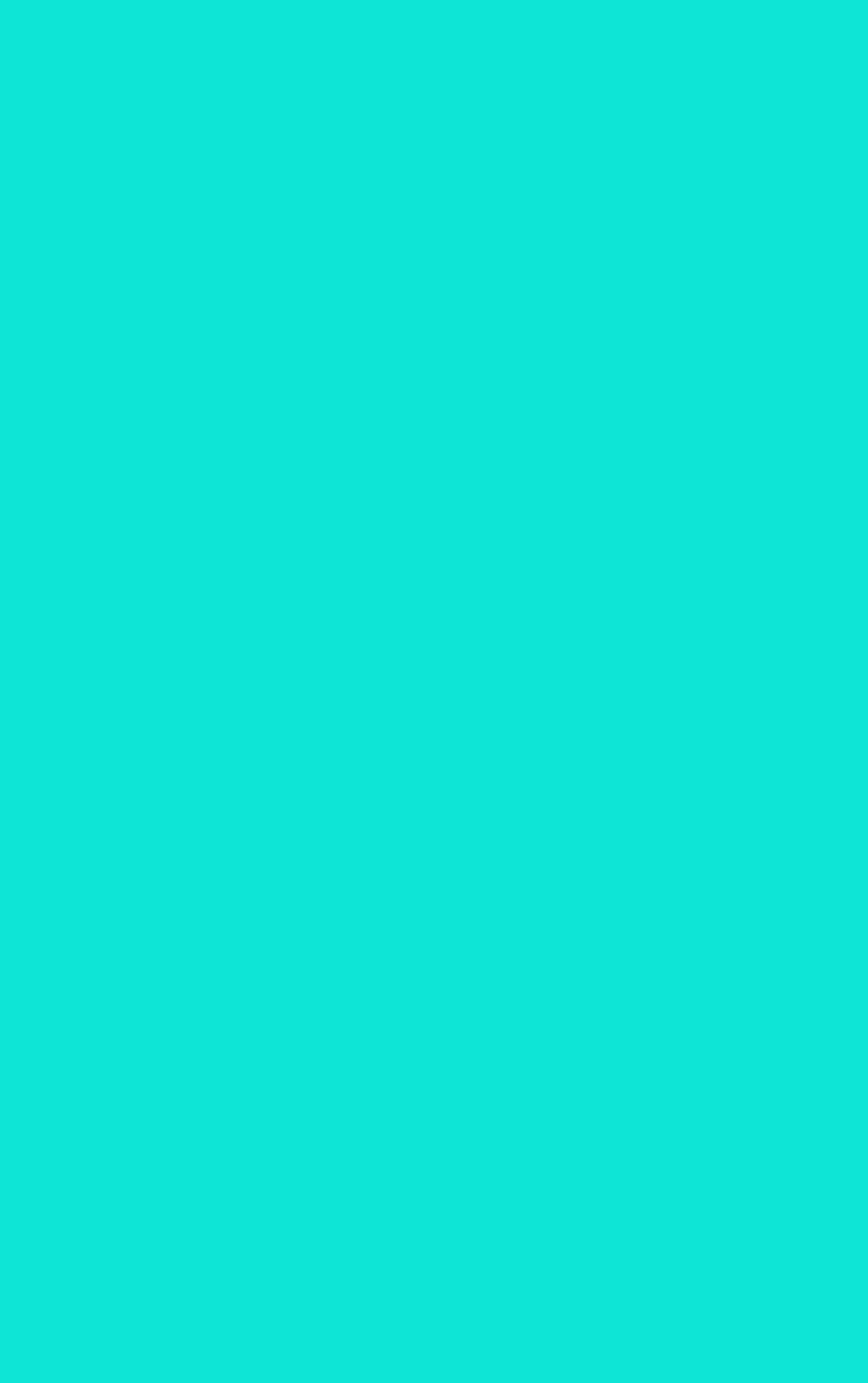 Get ready for a year like no other!
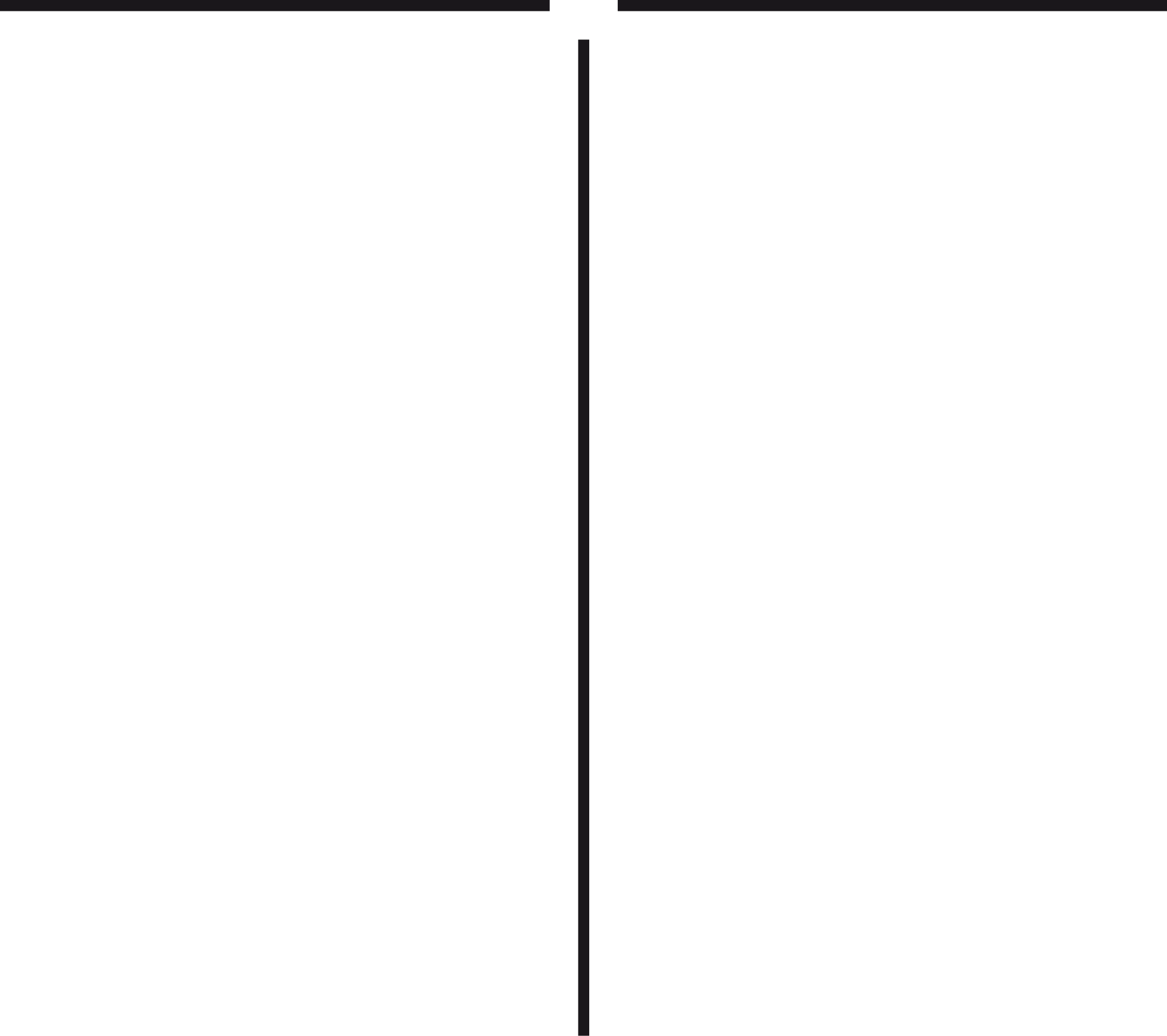 Explorethe entire programme
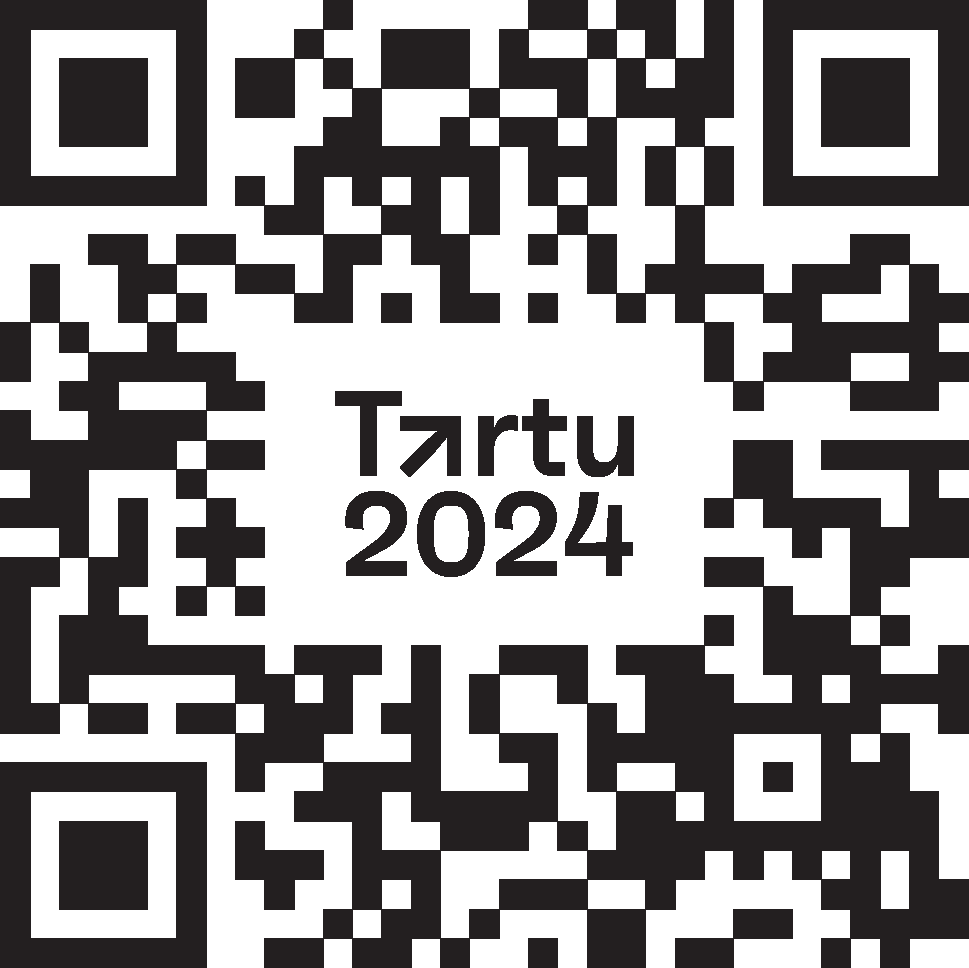 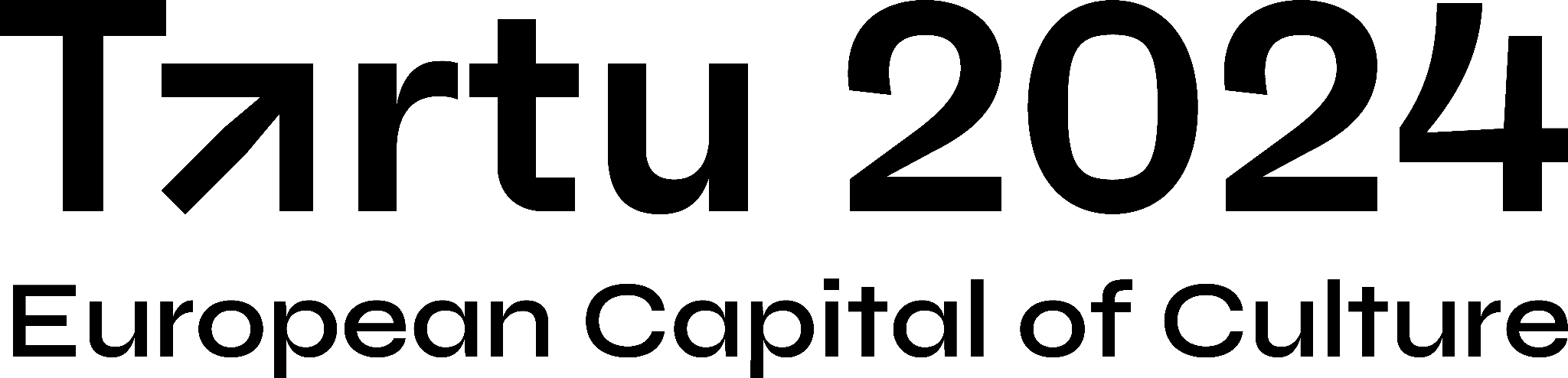